МАОУ  детский сад № 210 «ЛАДУШКИ»
г.о.Тольятти
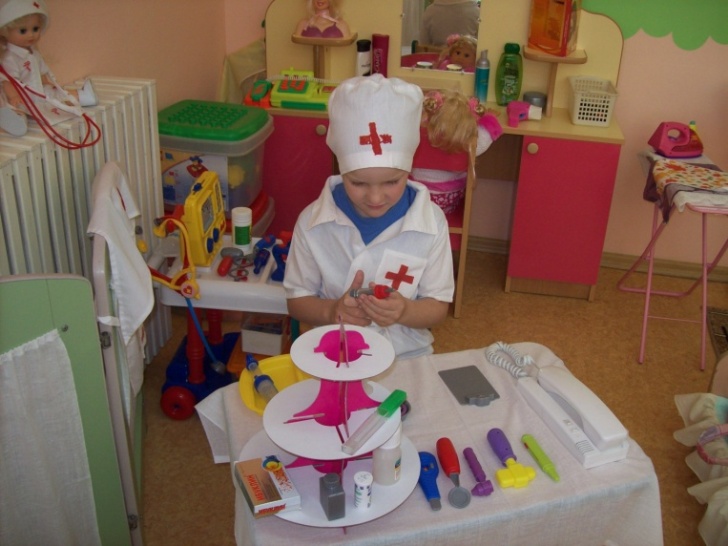 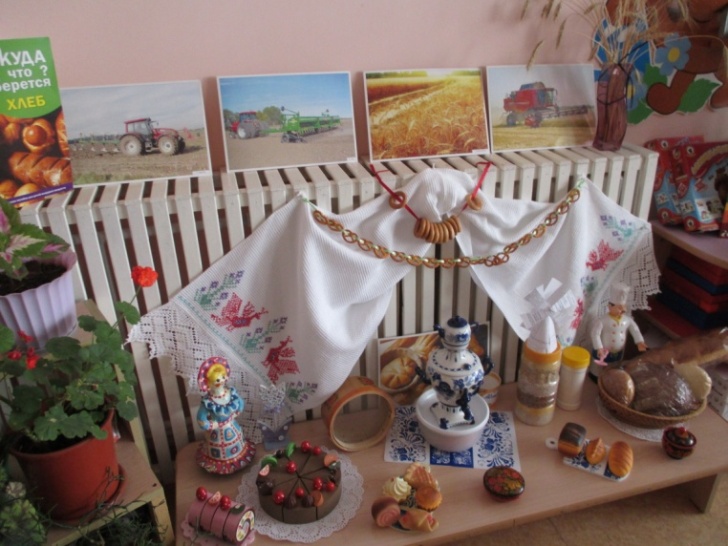 Тема:
«Предметно – развивающая среда»

Воспитатель 
Дурманова Любовь Васильевна
2014 – 2015 учебный год
«Познавательное развитие»
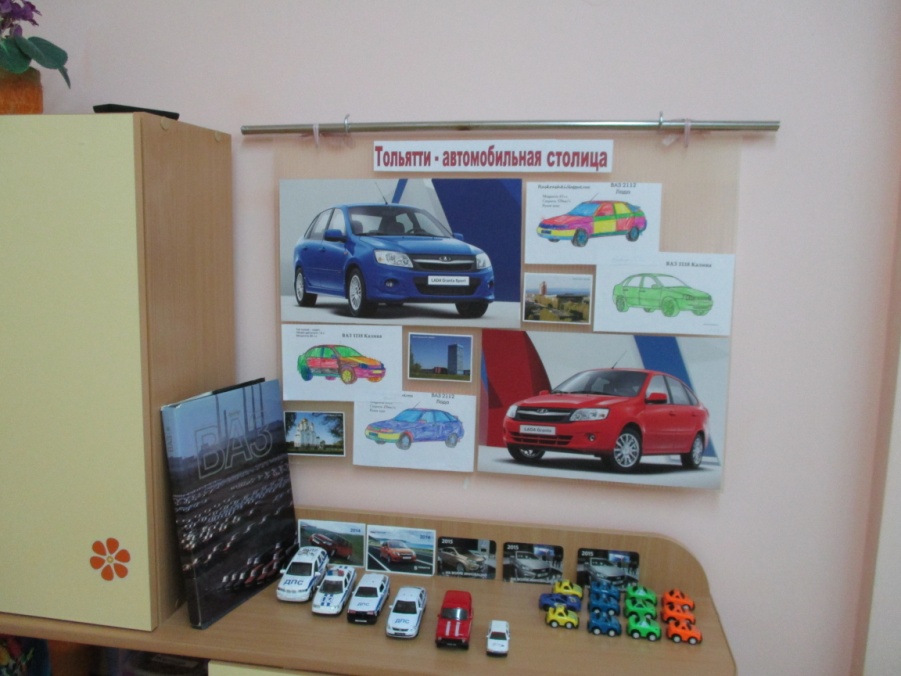 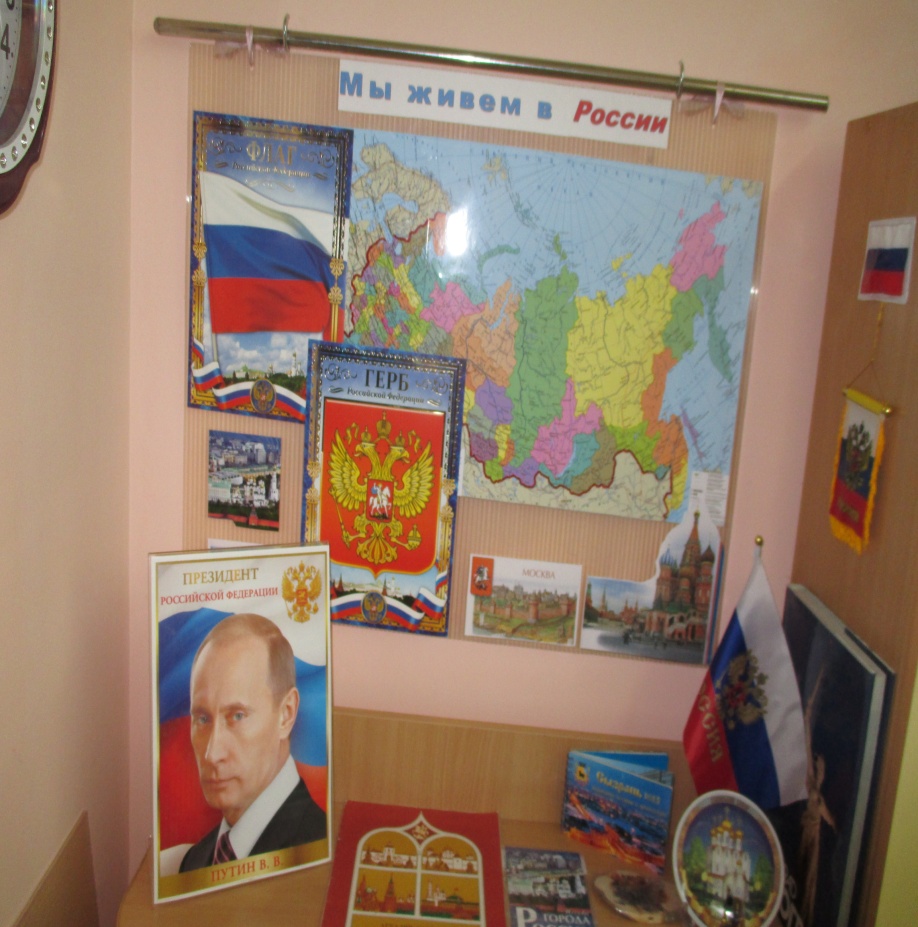 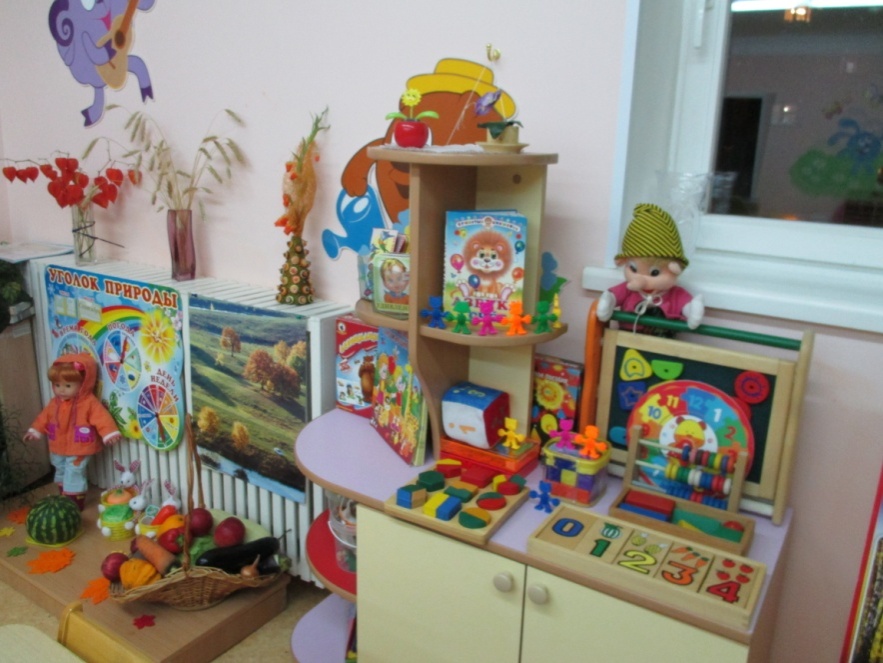 «Познавательное развитие»
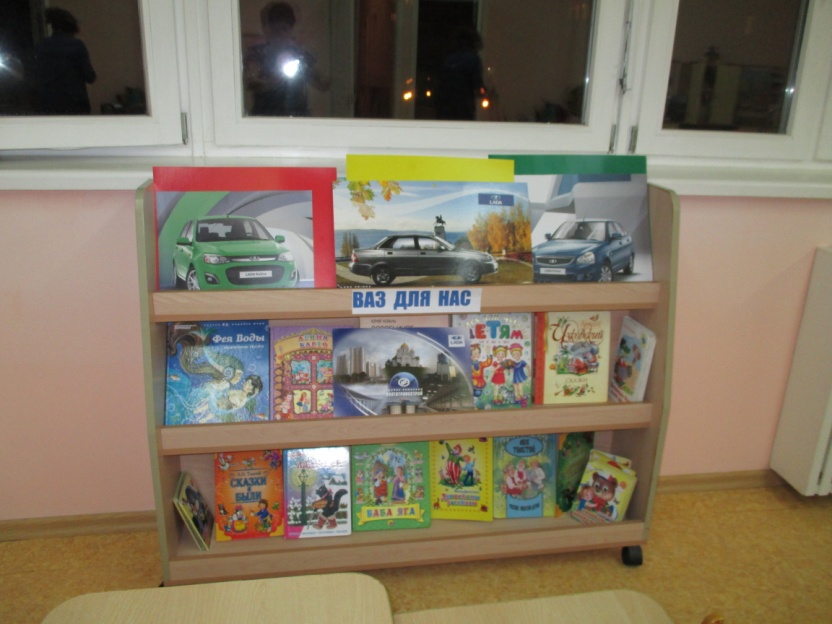 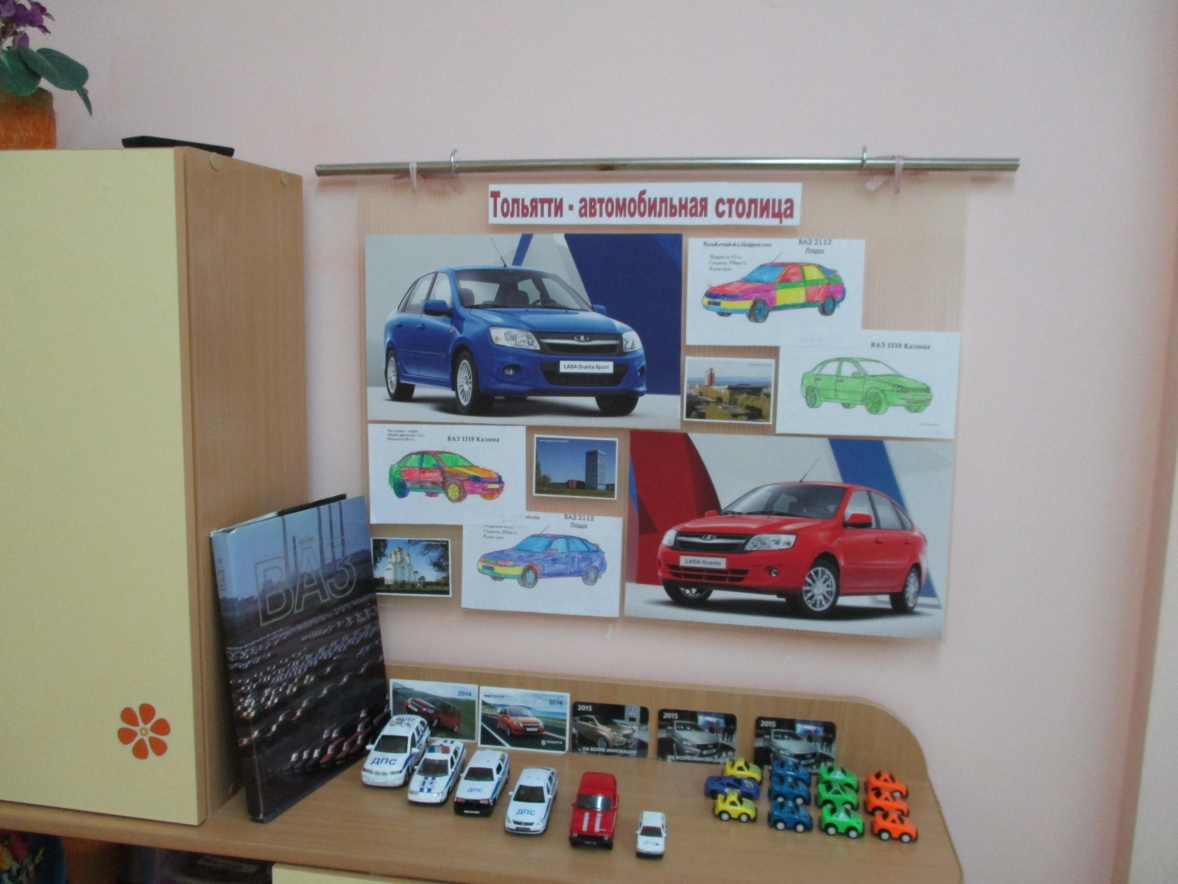 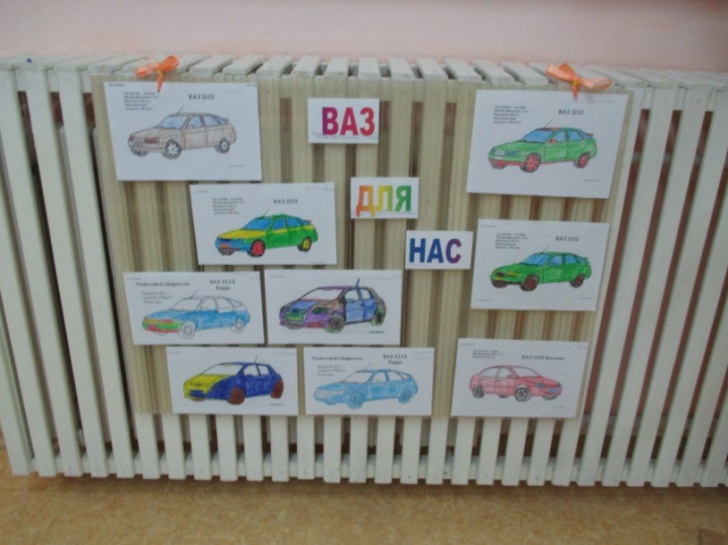 «Познавательное развитие»
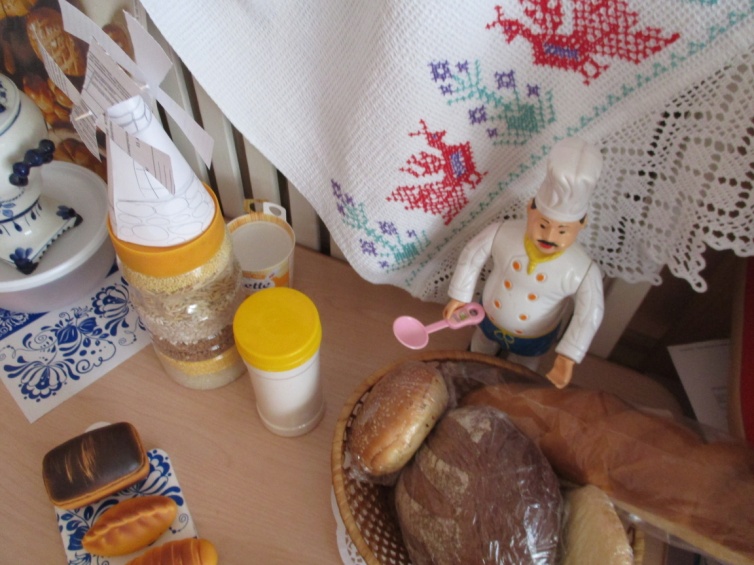 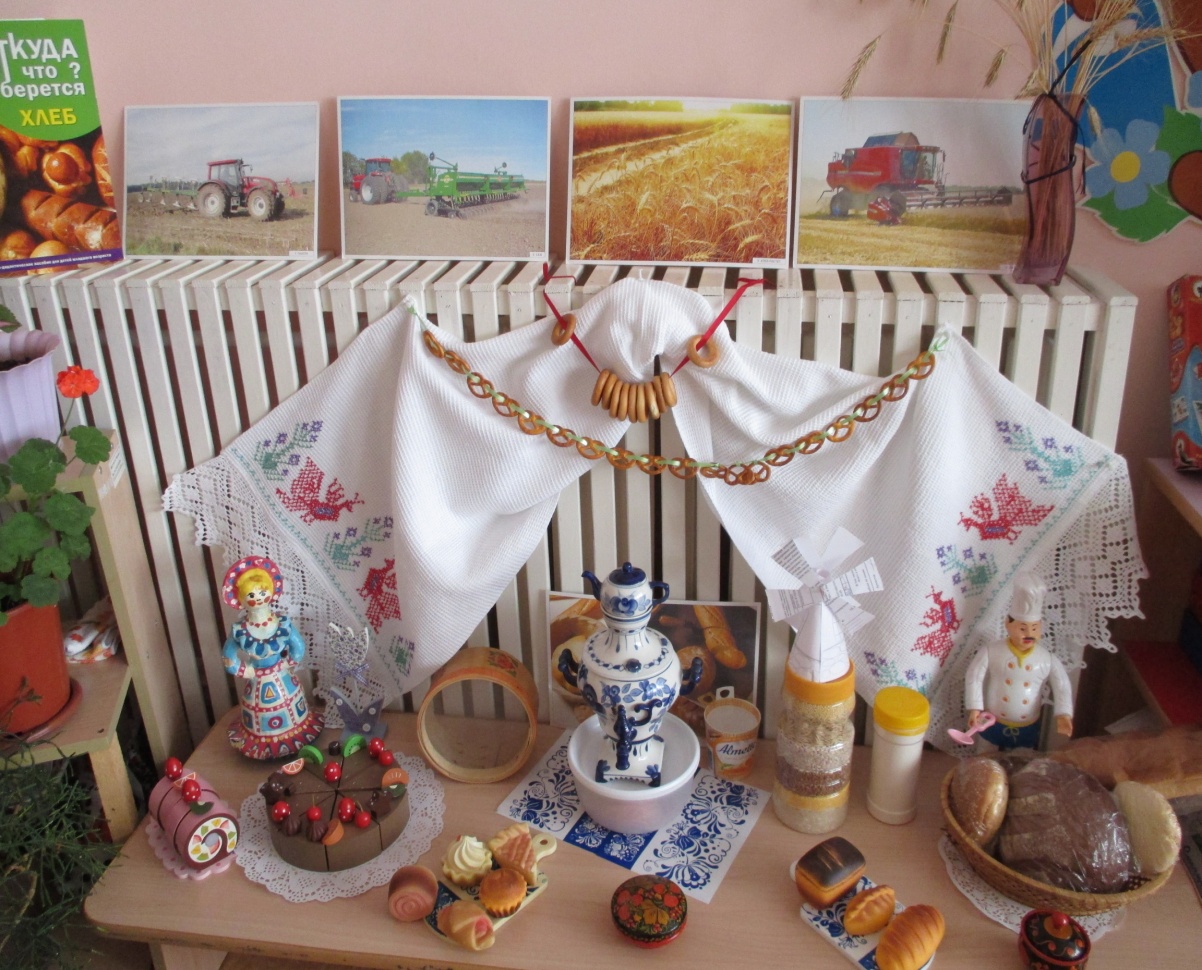 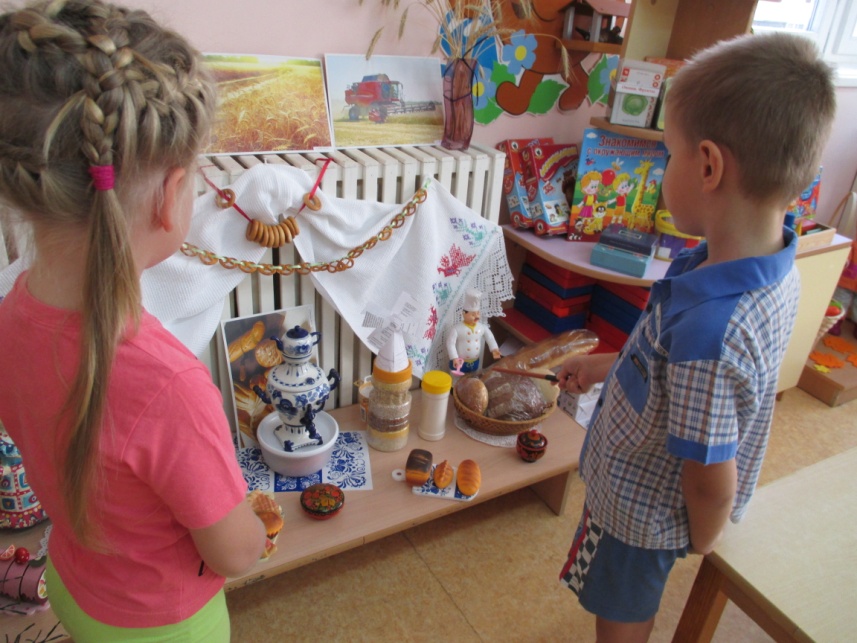 «Познавательное развитие»
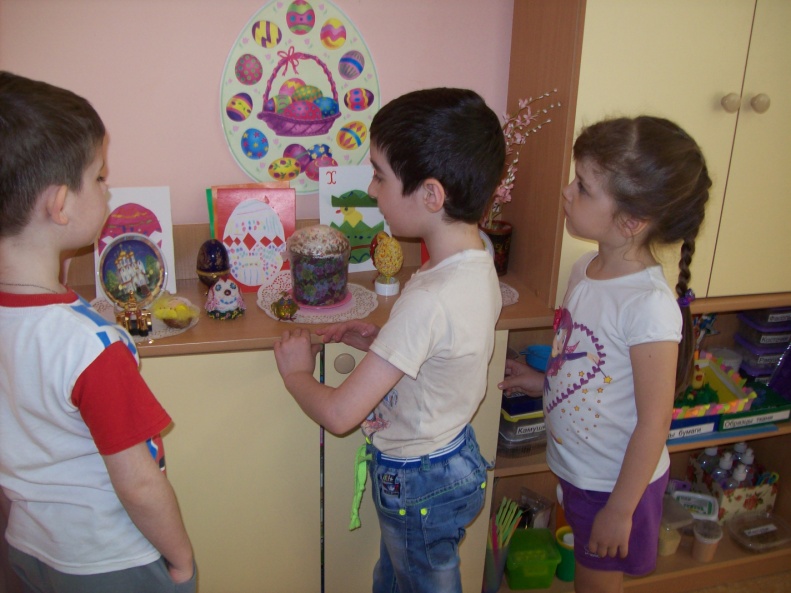 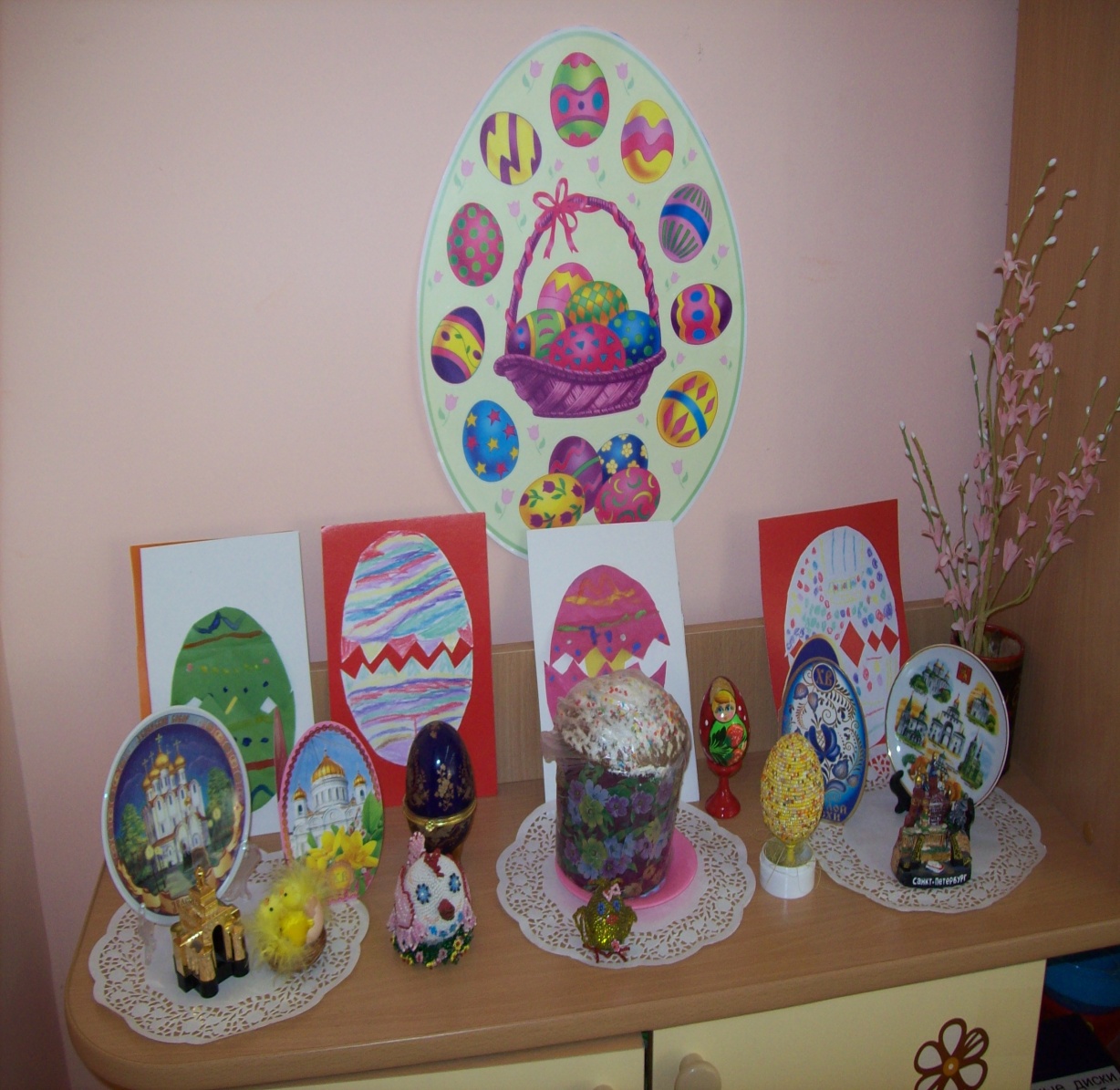 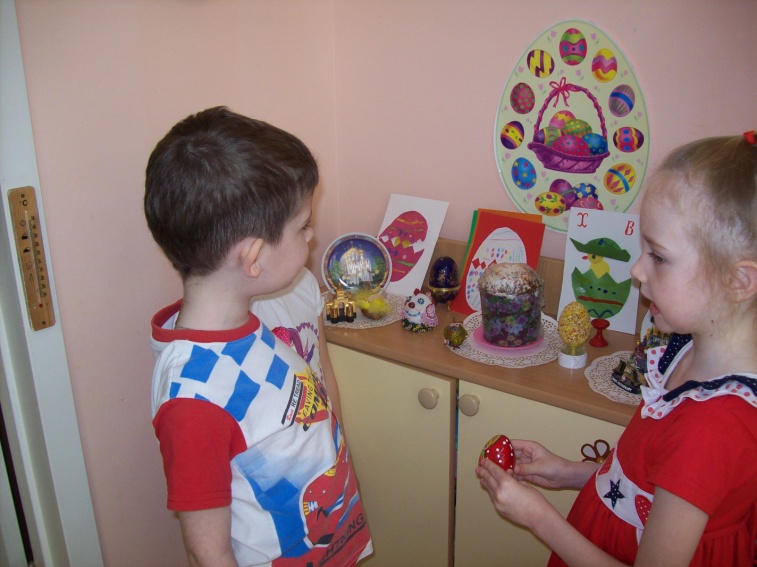 «Познавательное развитие»
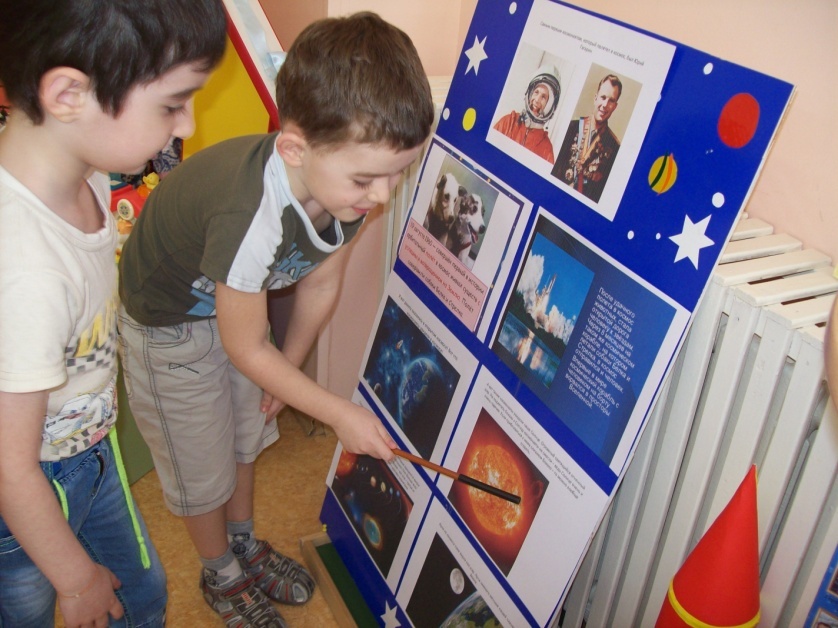 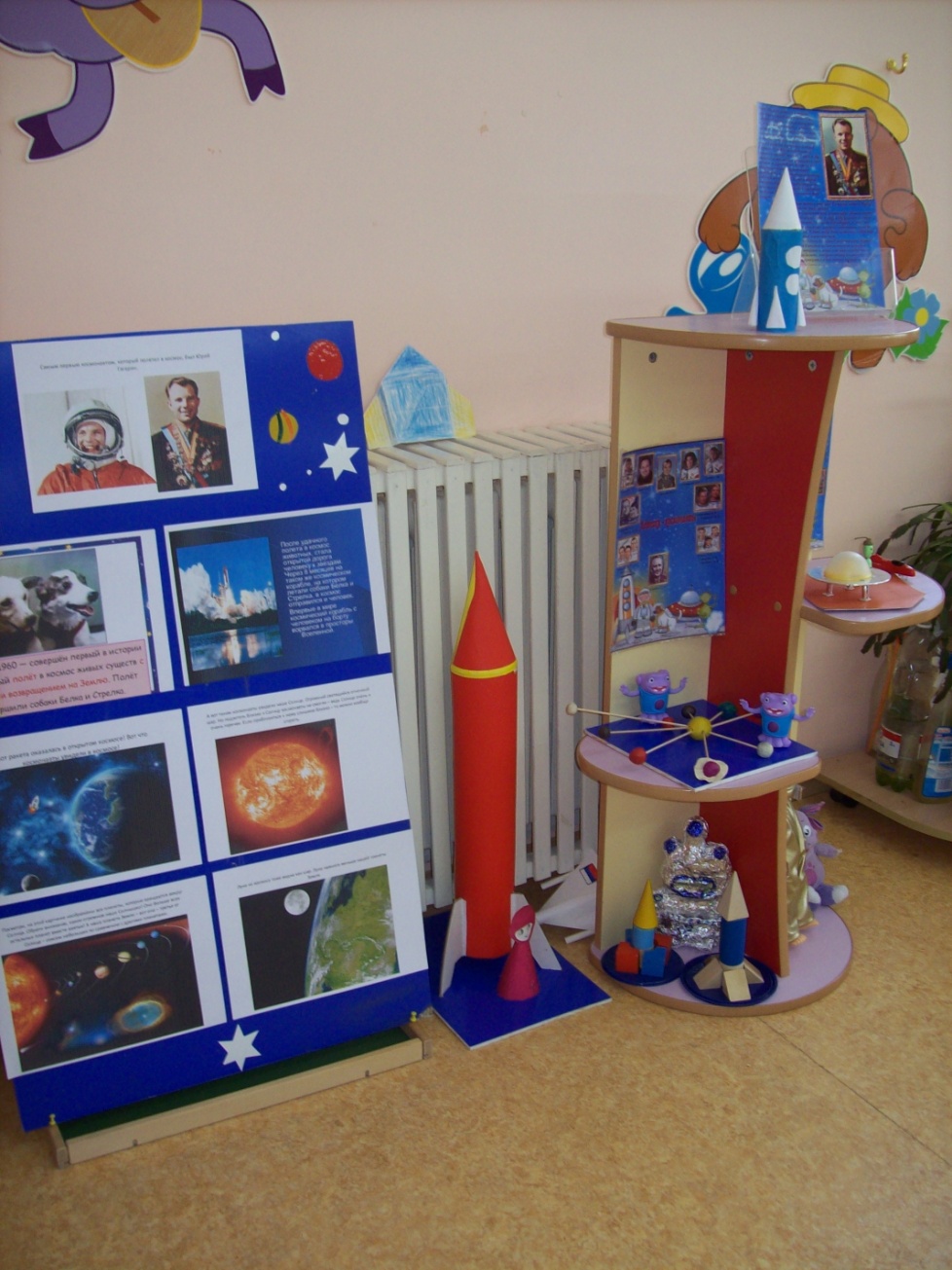 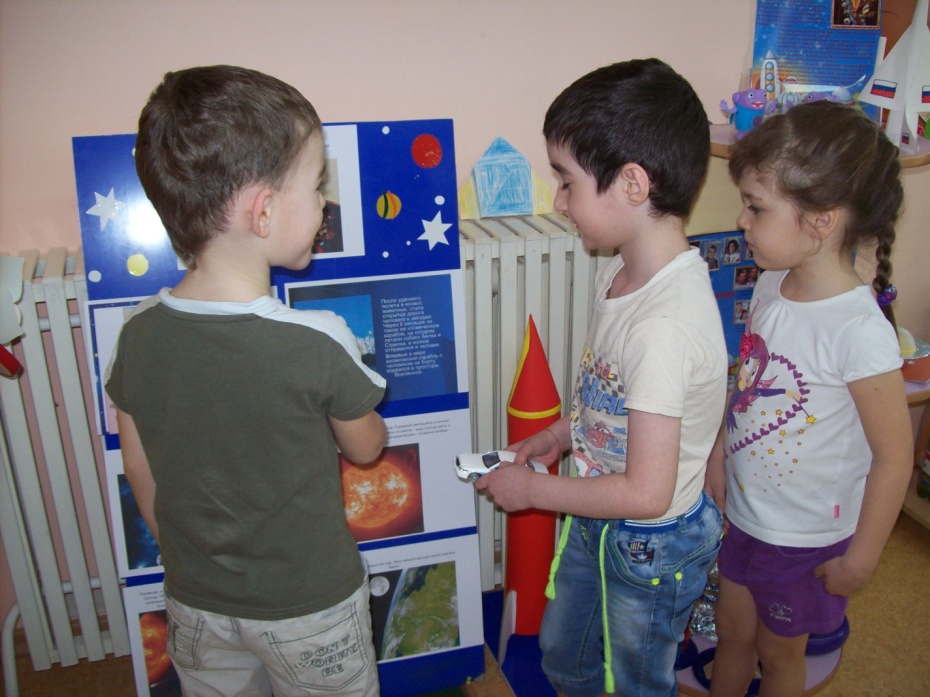 «Познавательное развитие»
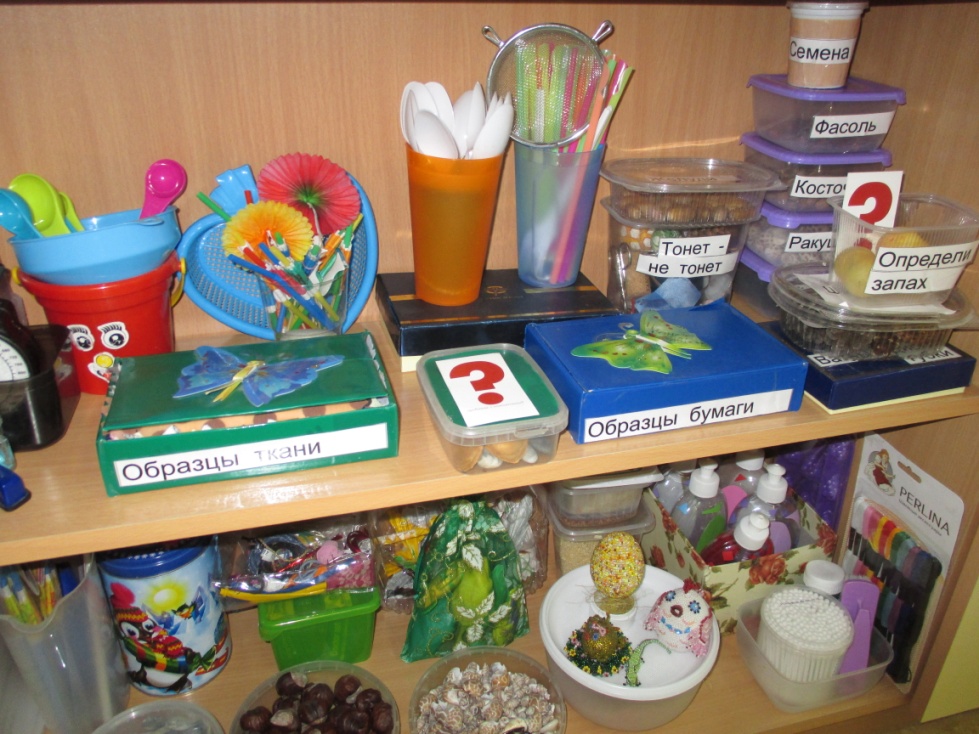 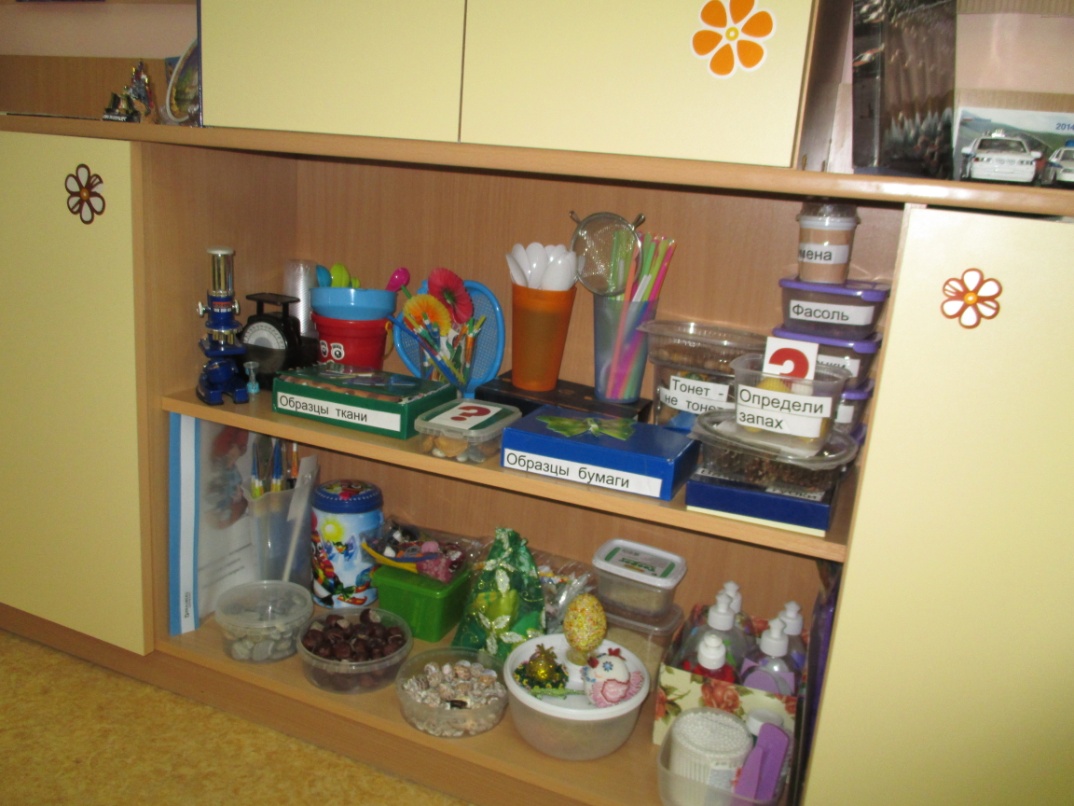 «Познавательное развитие»
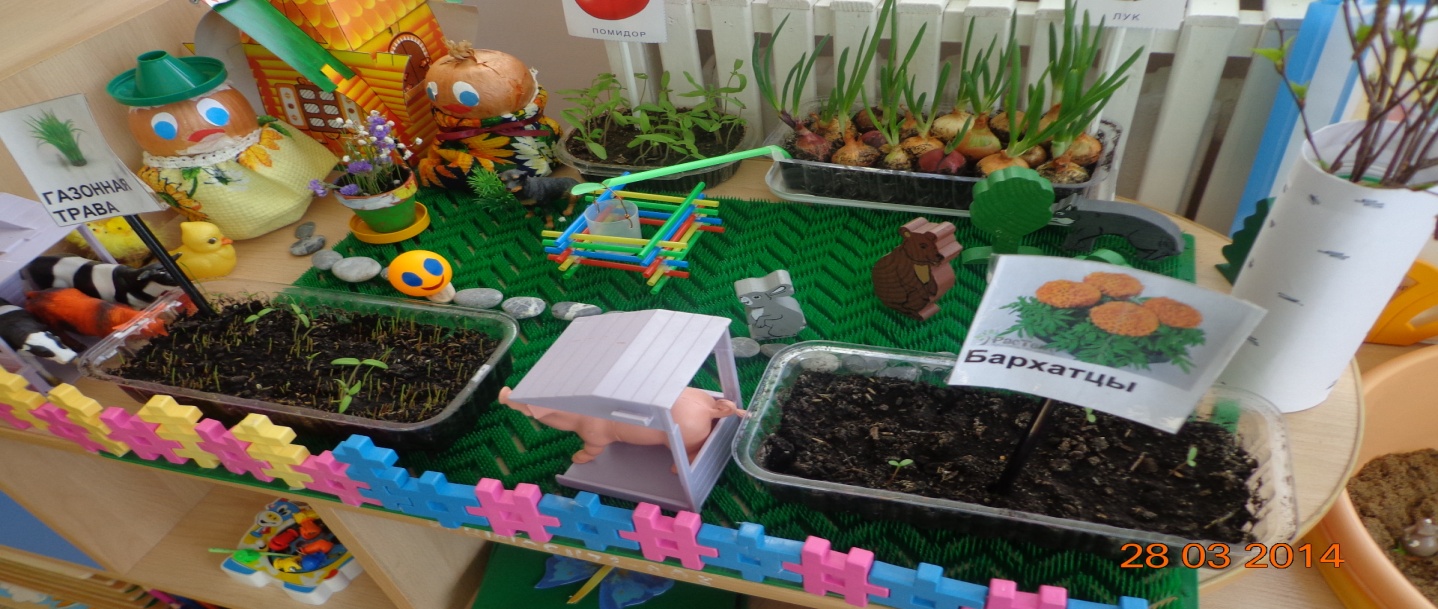 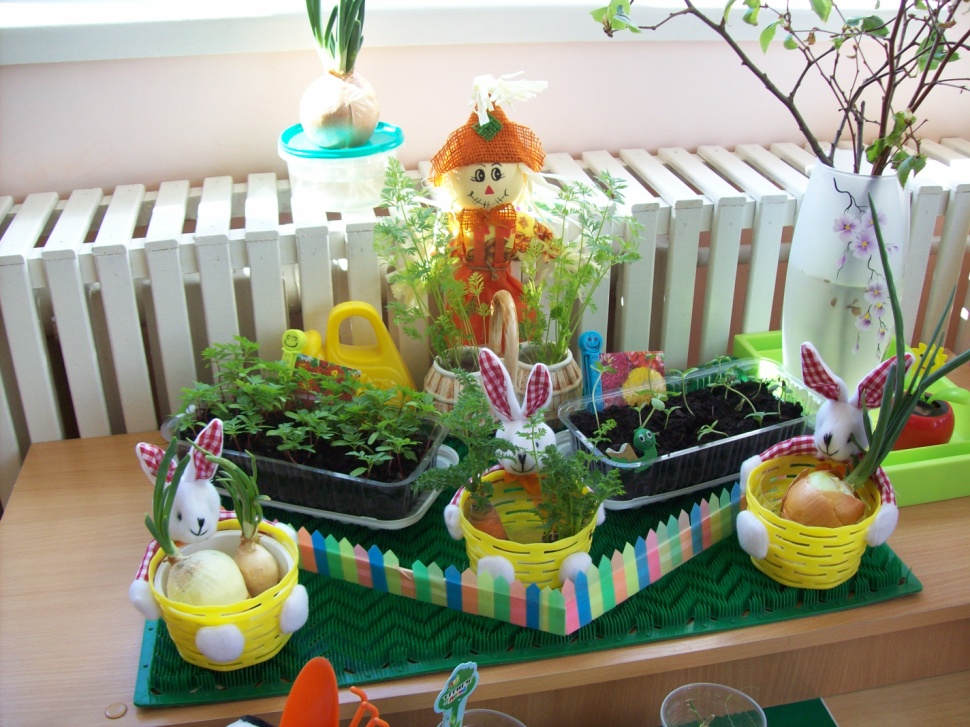 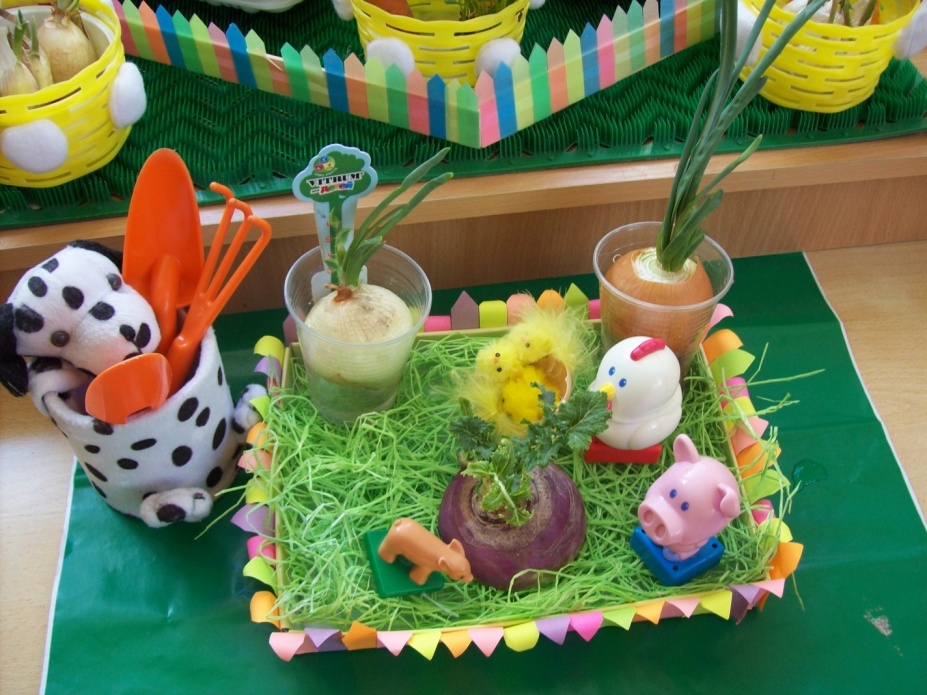 «Познавательное развитие»
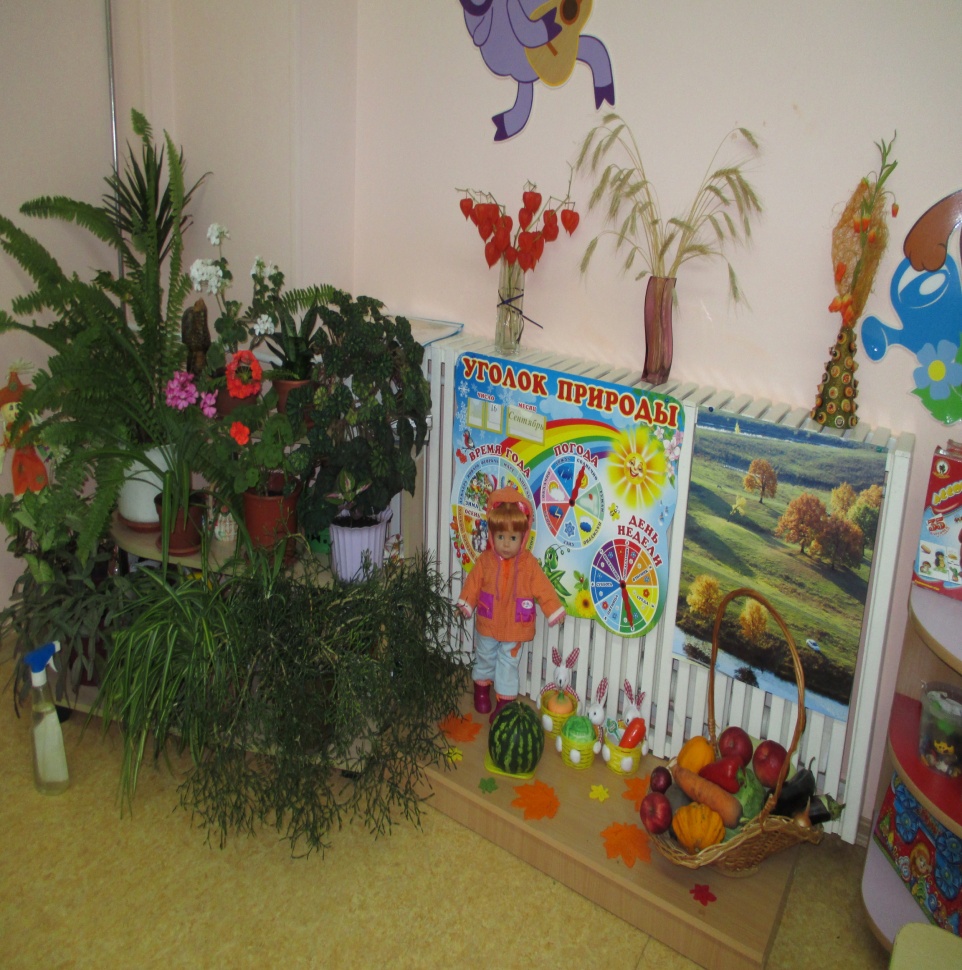 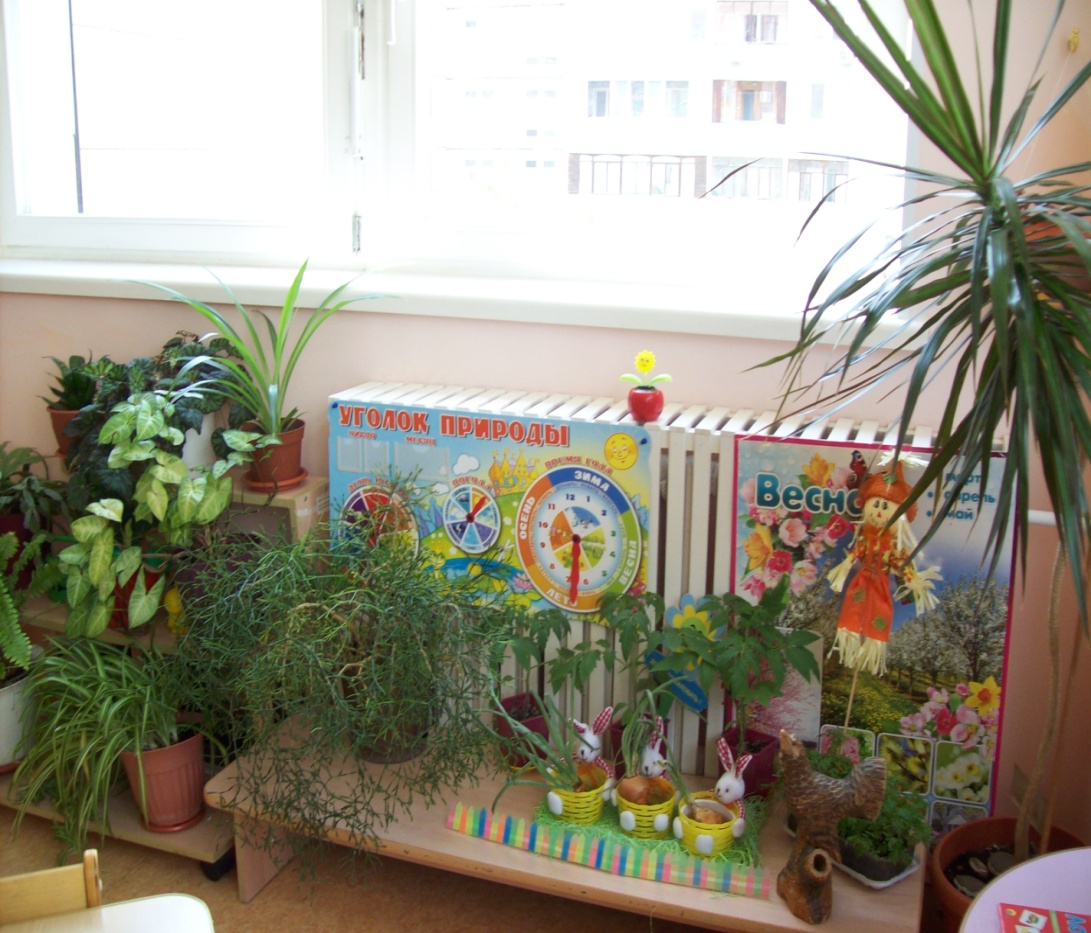 «Познавательное развитие»
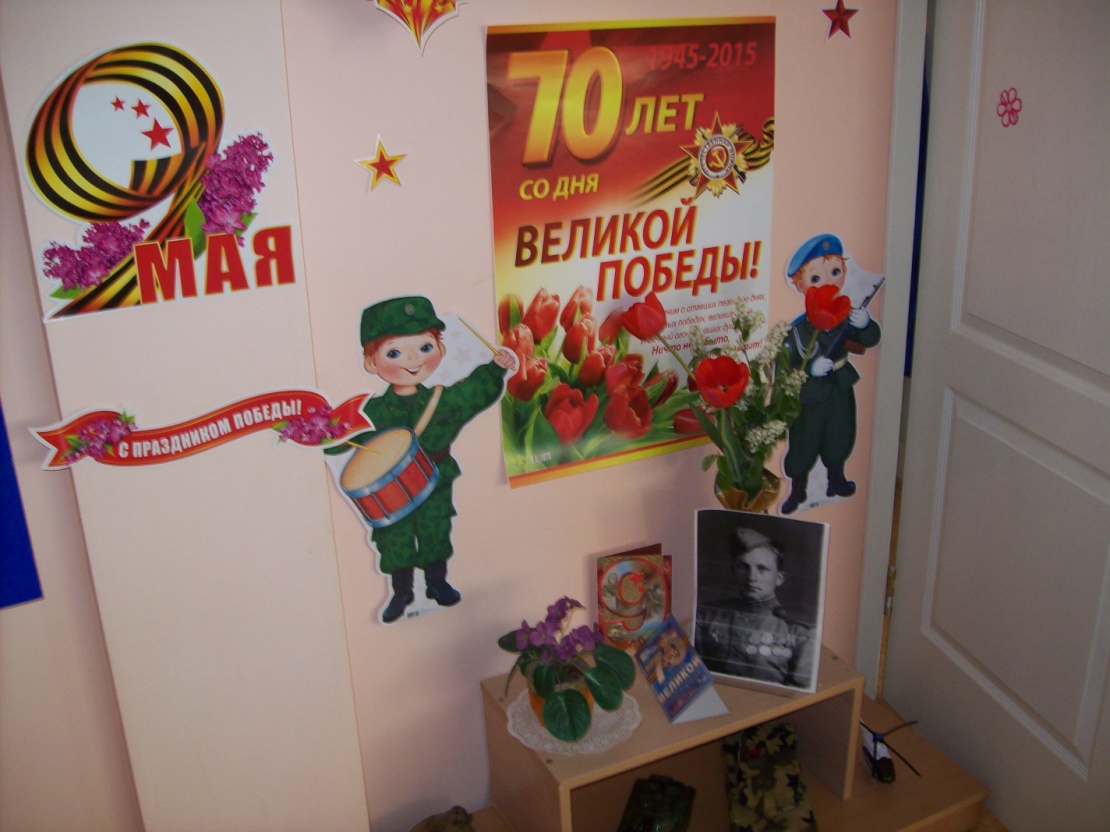 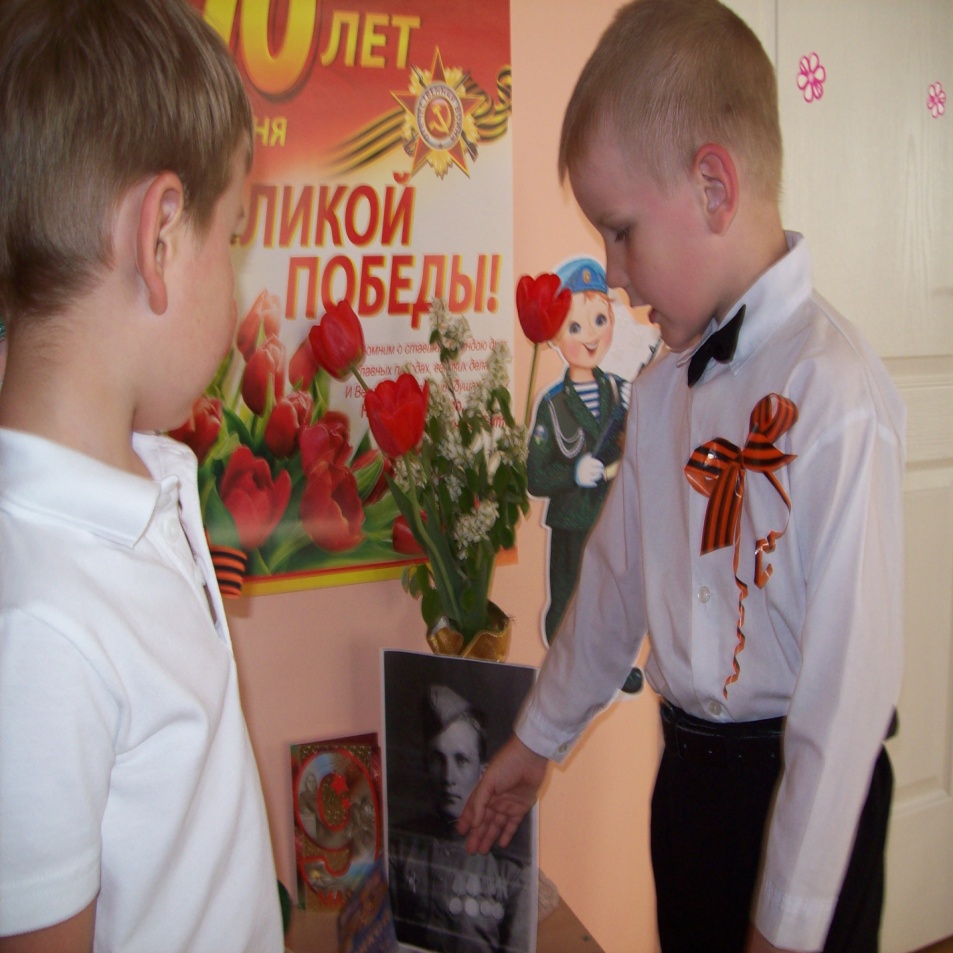 «Познавательное развитие»
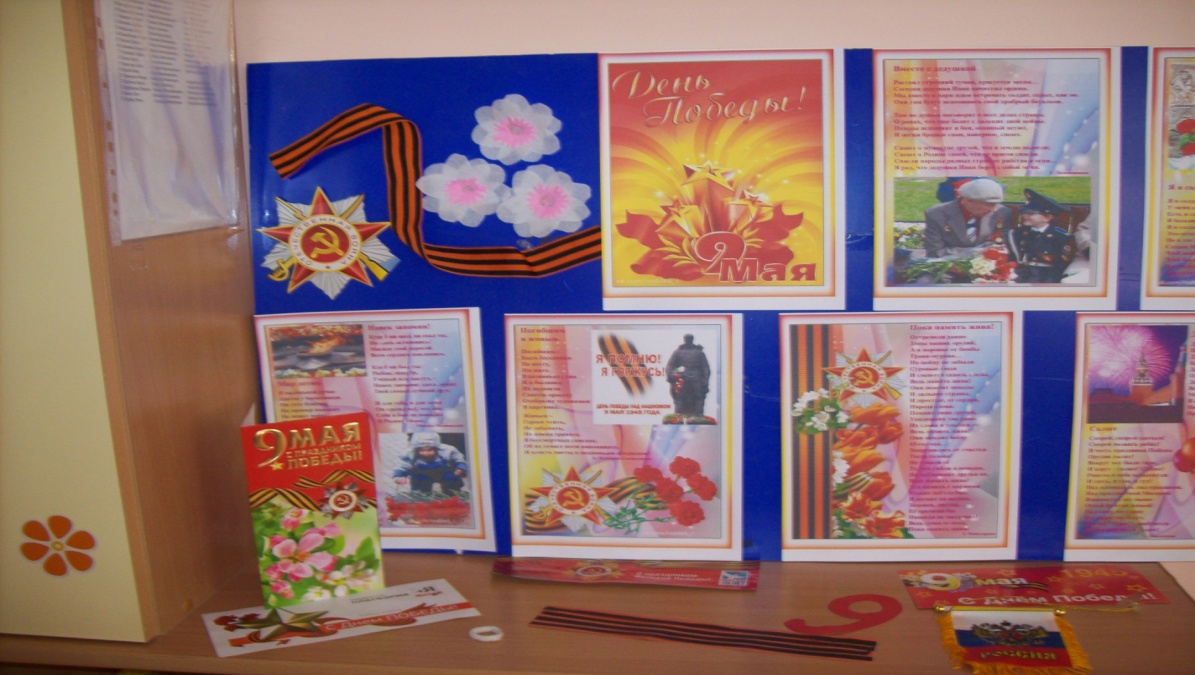 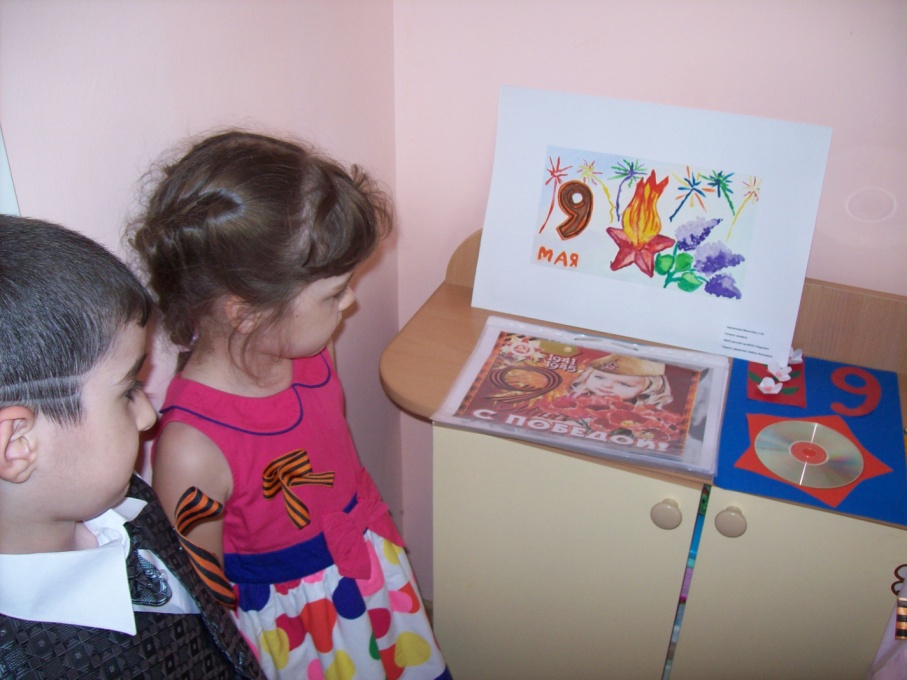 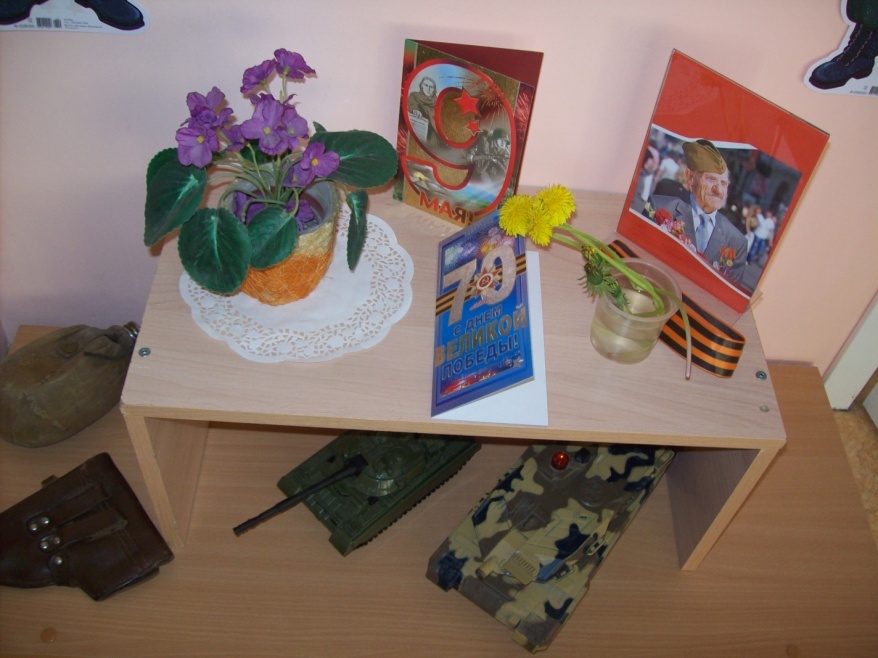 «Познавательное развитие»
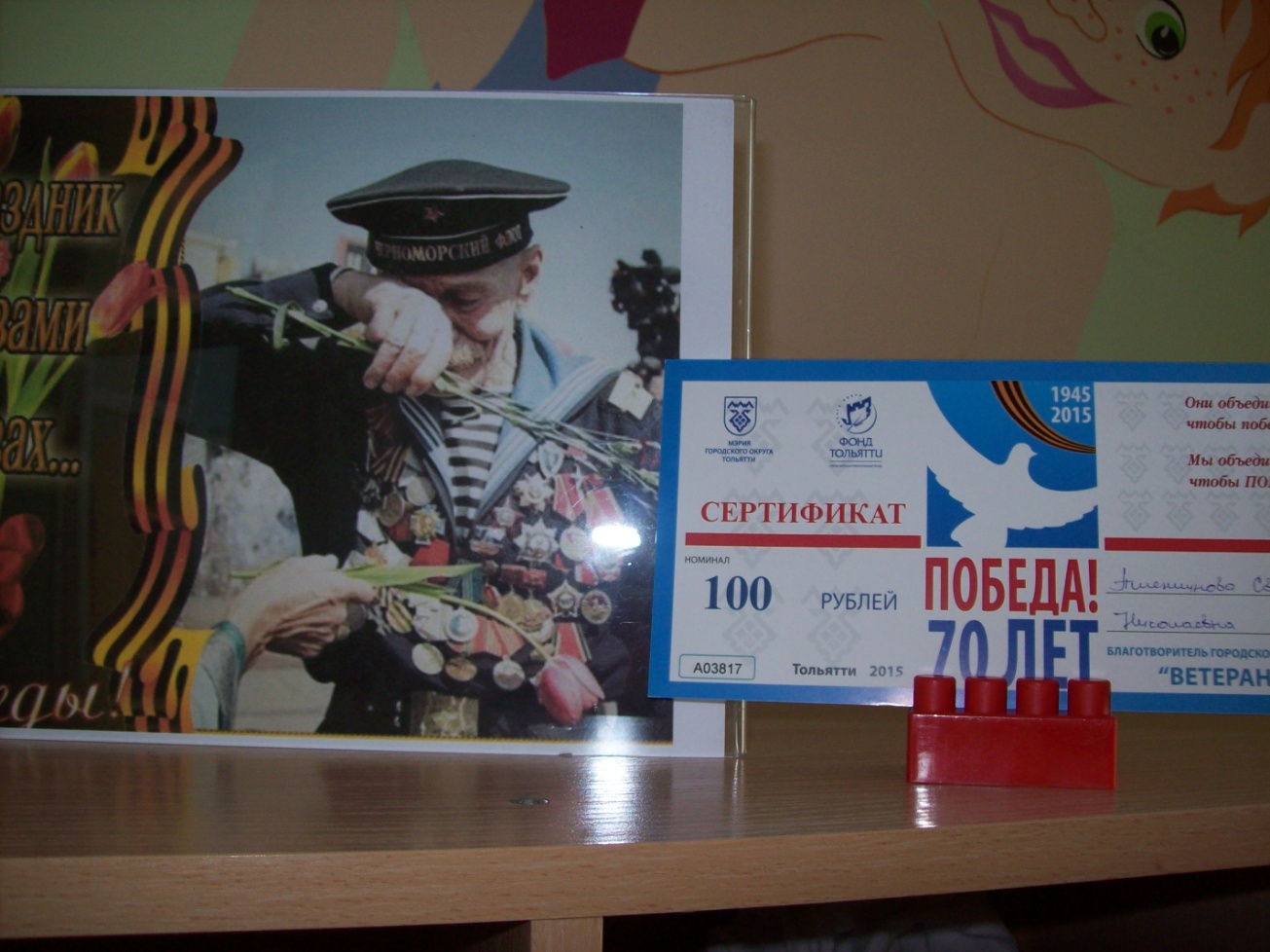 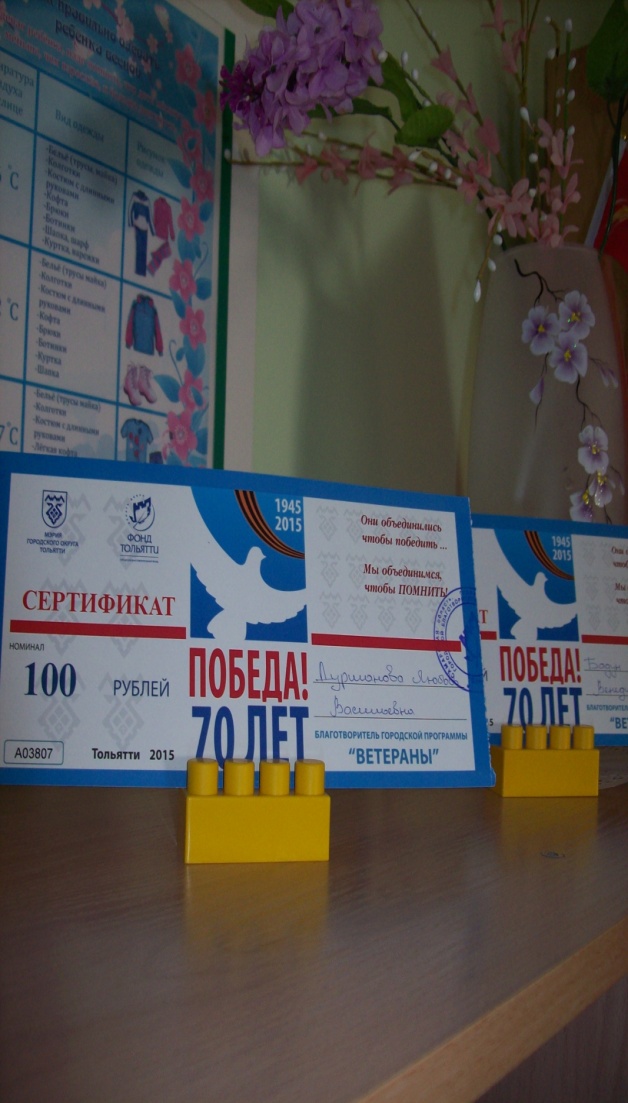 «Познавательное развитие»
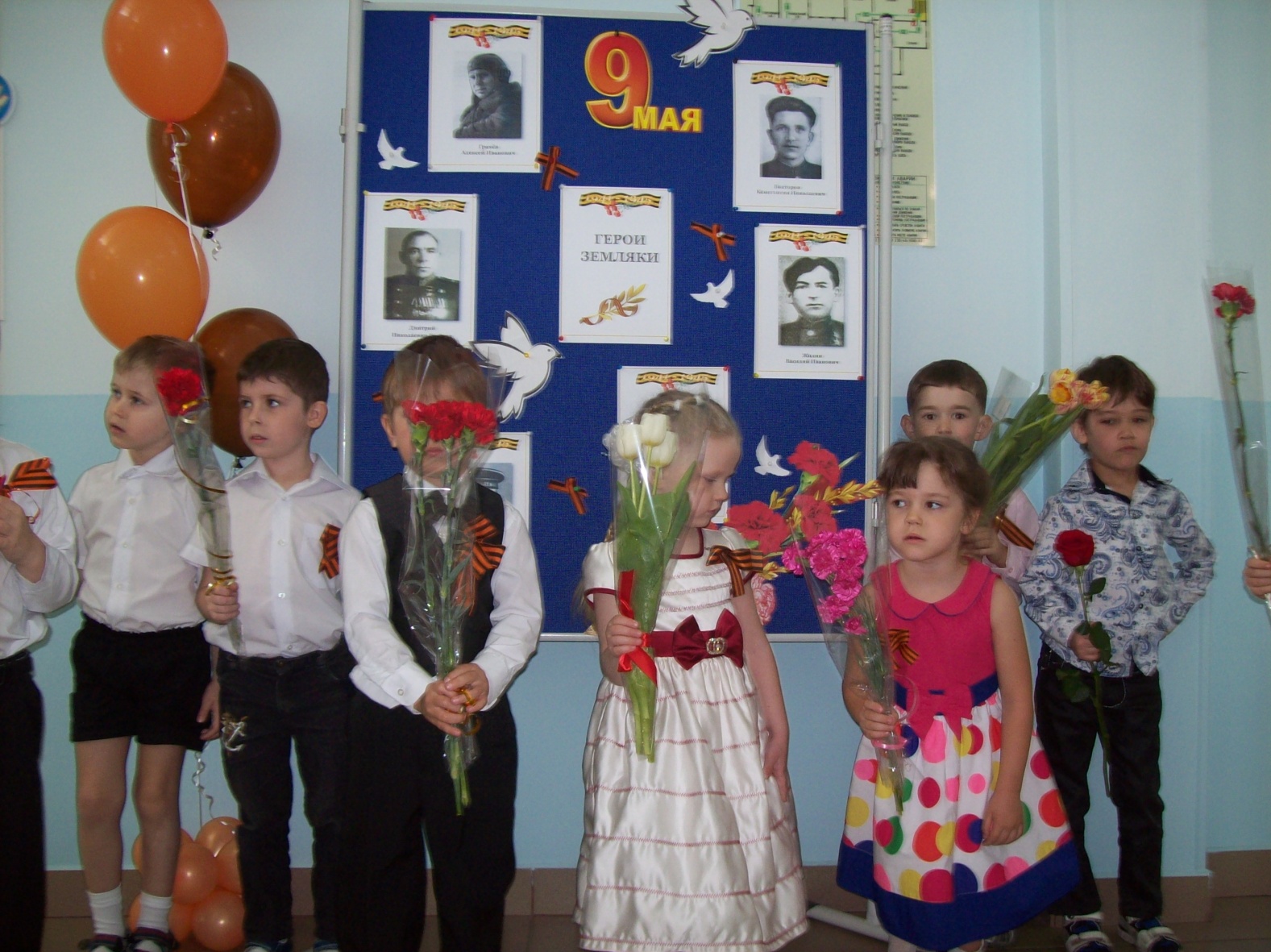 «Познавательное развитие»
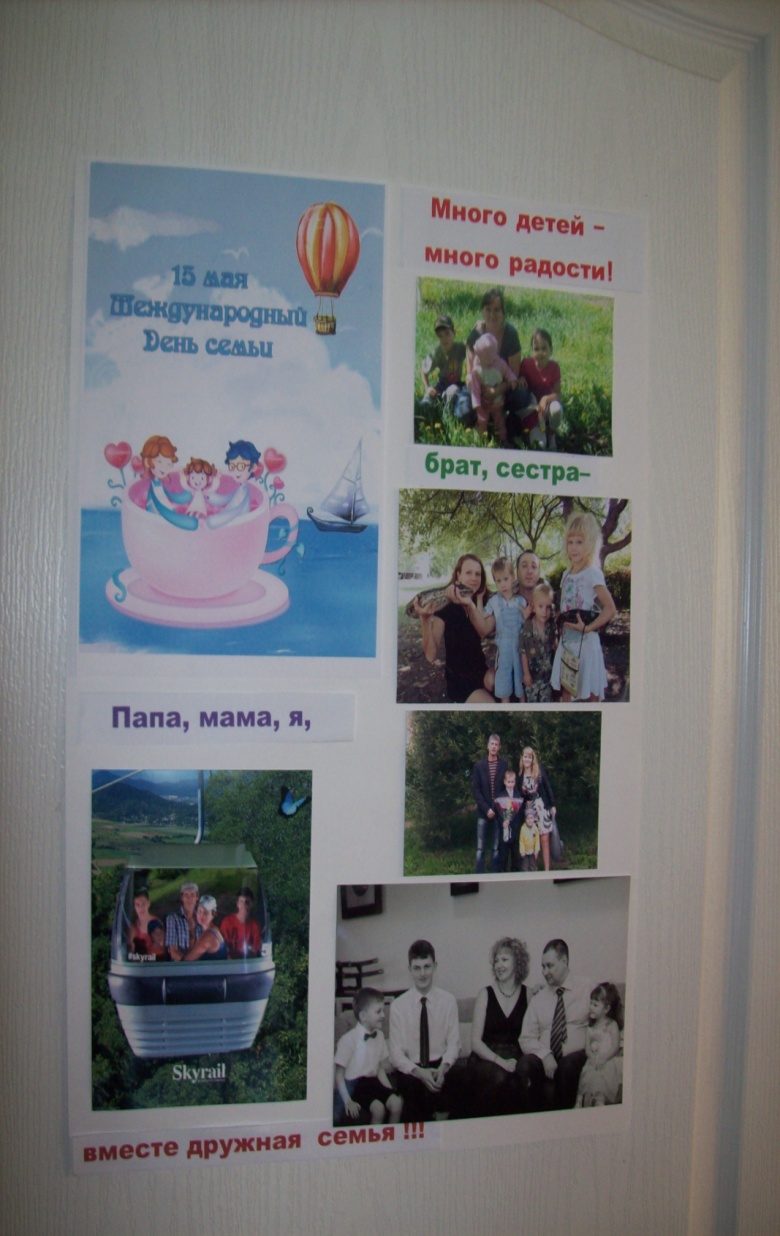 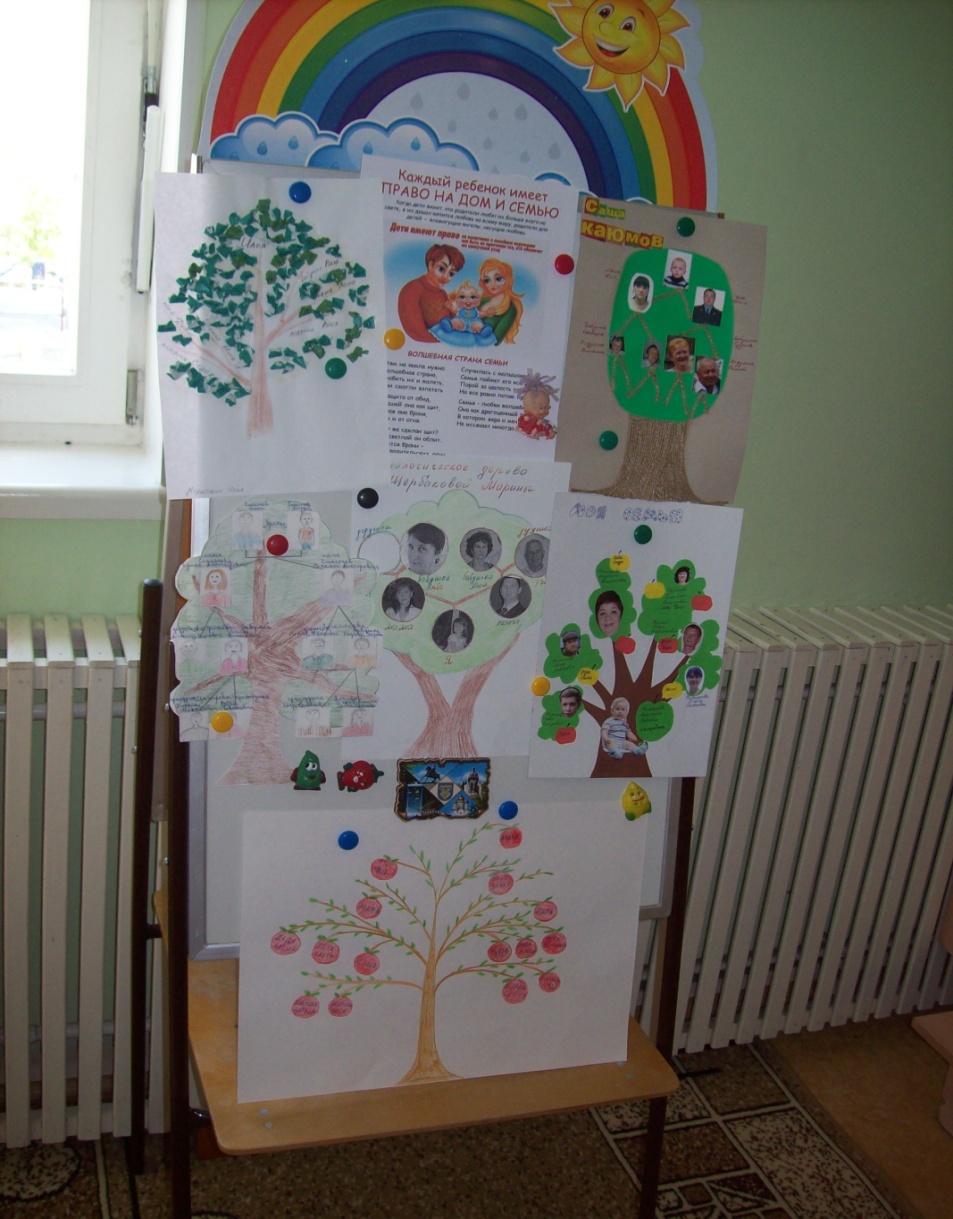 «Познавательное развитие»
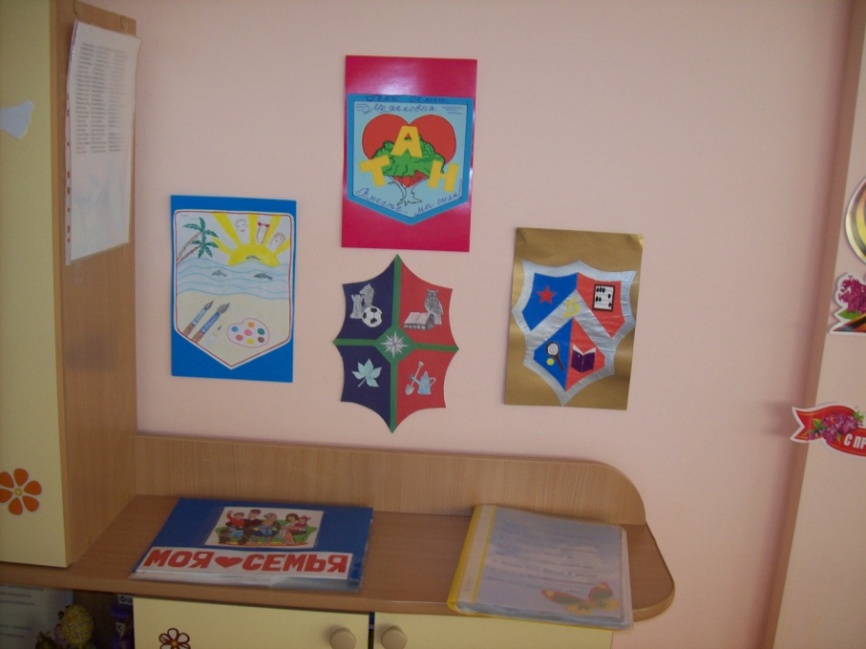 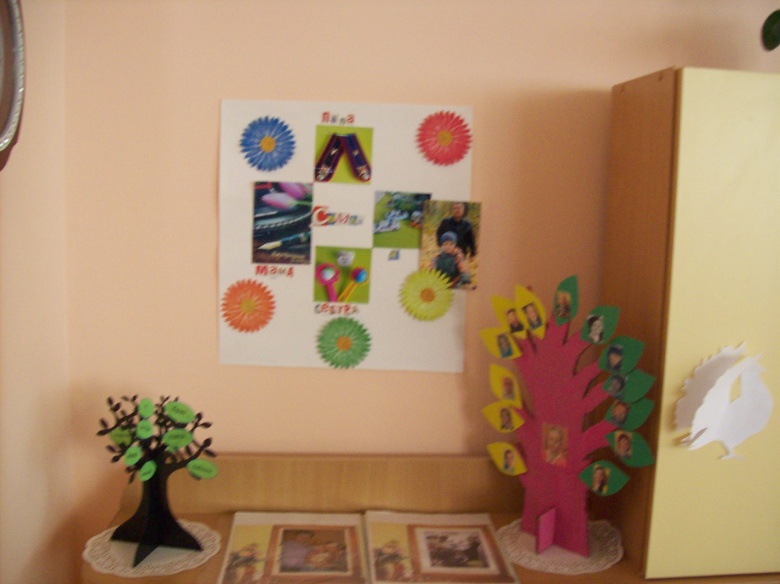 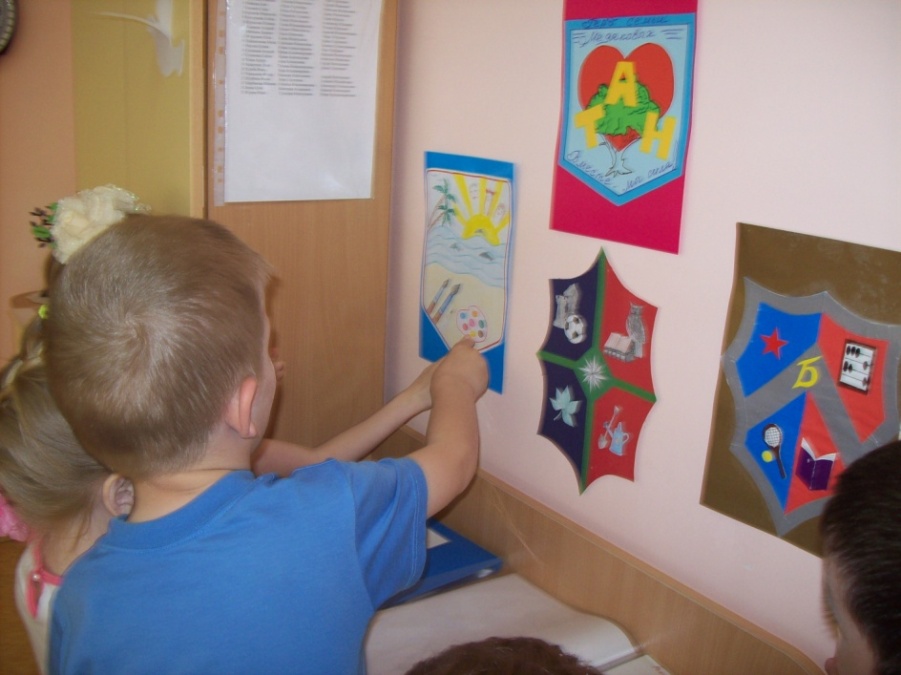 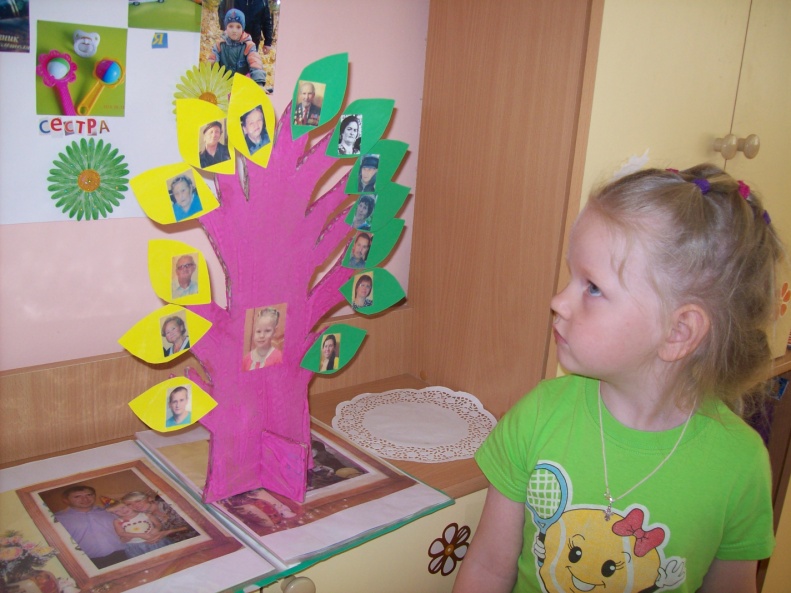 «Познавательное развитие»
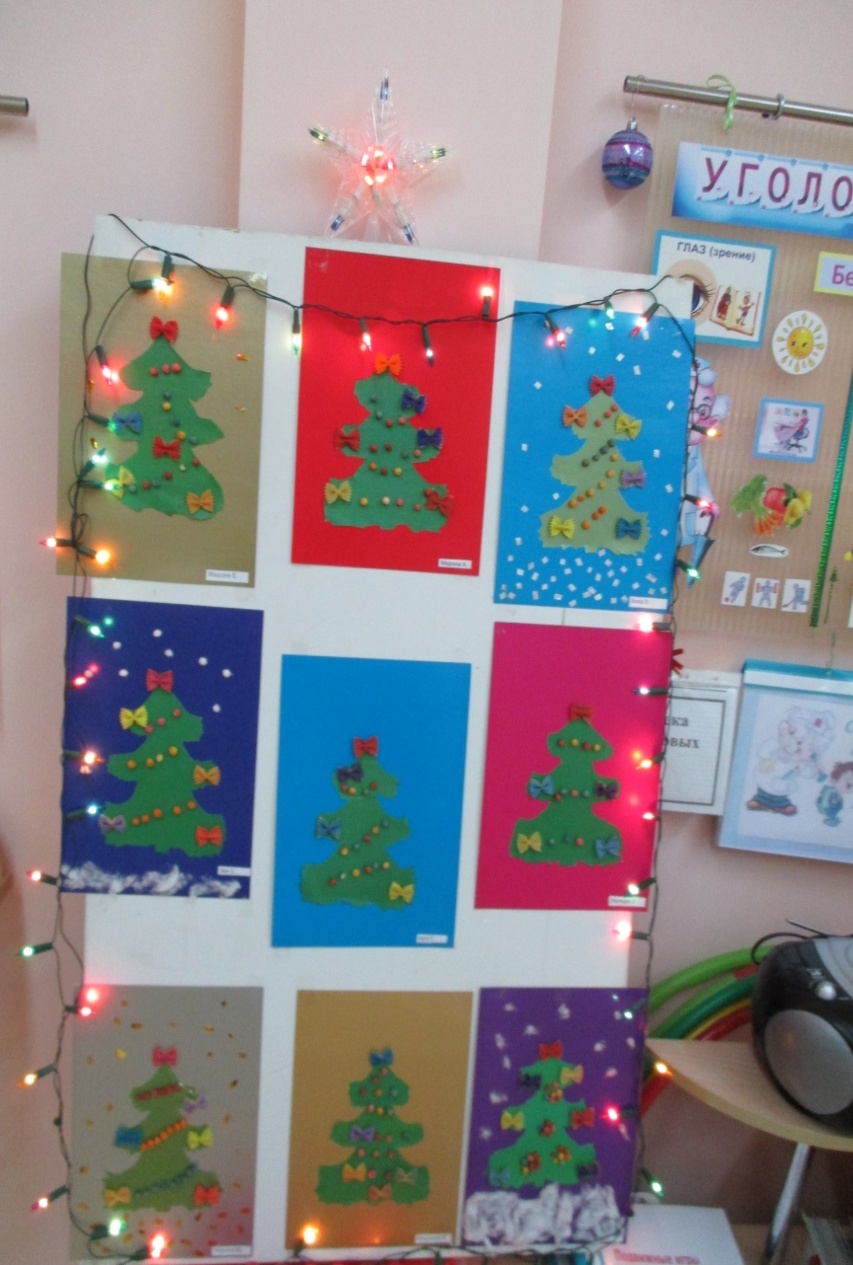 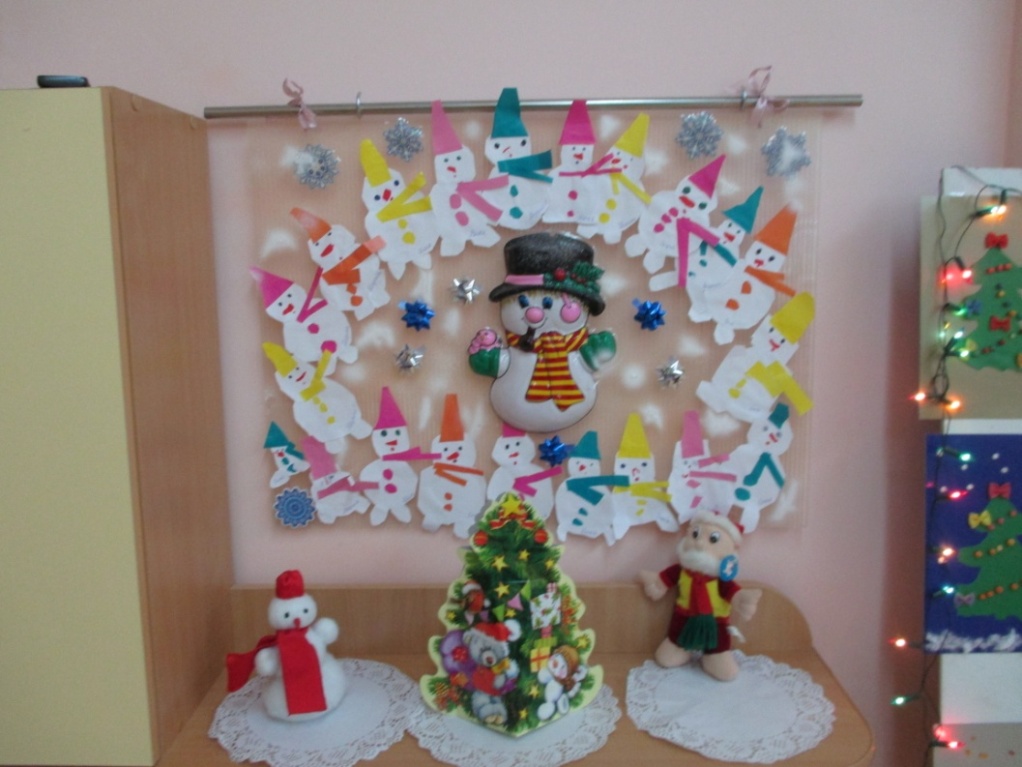 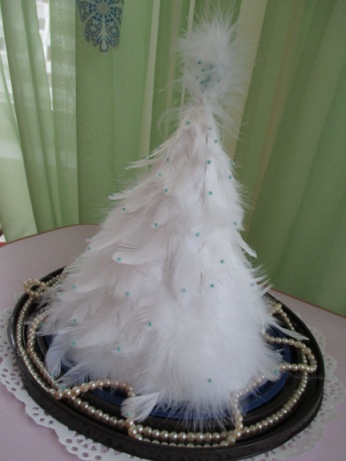 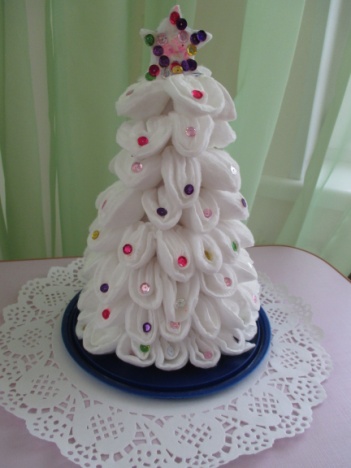 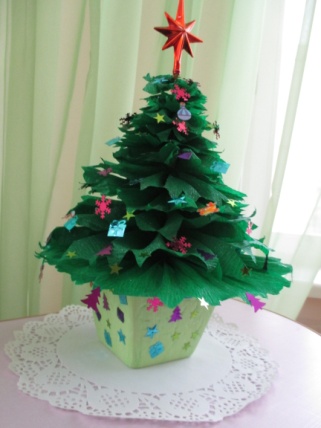 «Социально-коммуникативное развитие»
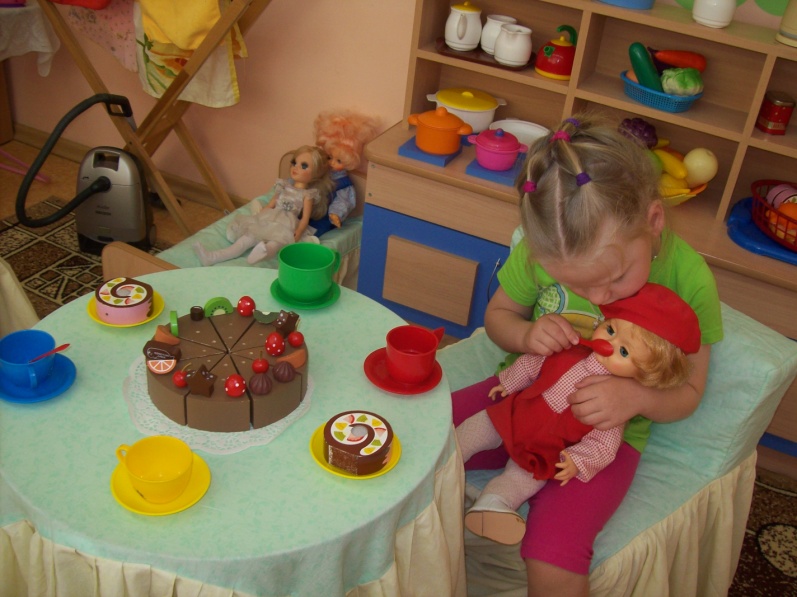 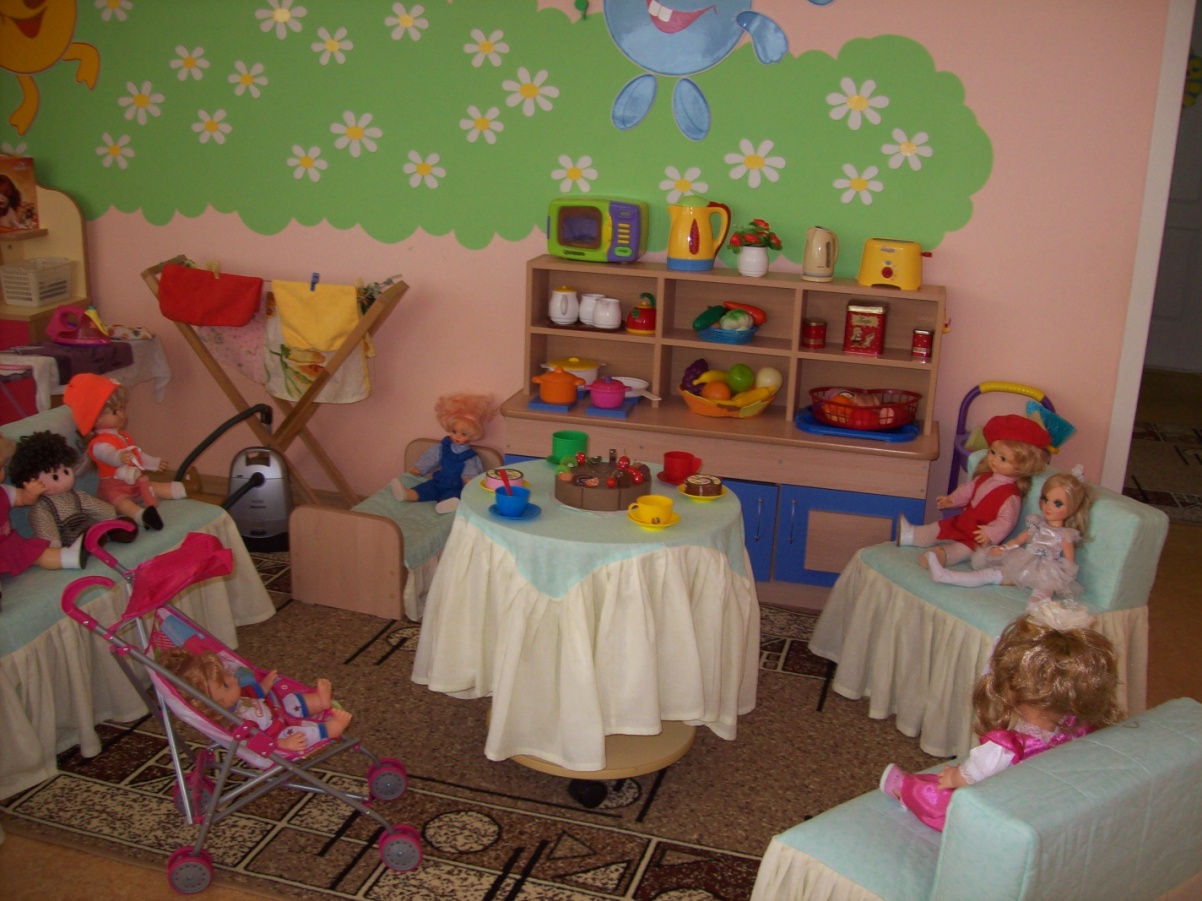 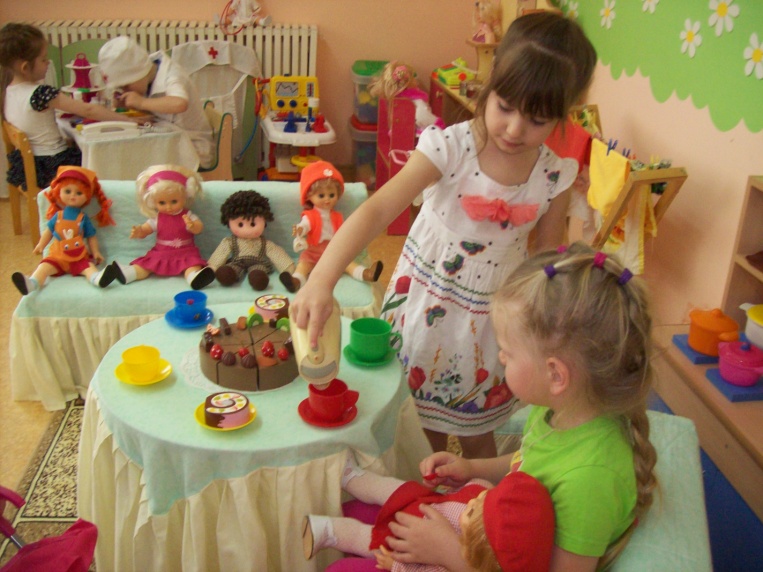 «Социально-коммуникативное развитие»
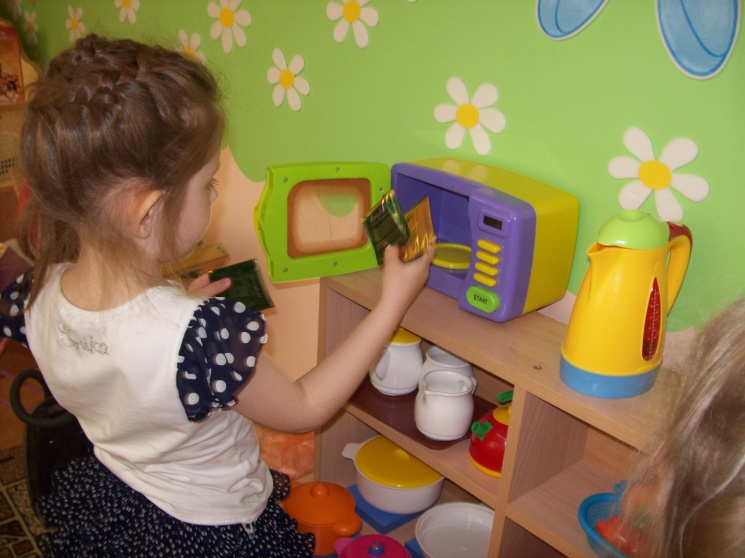 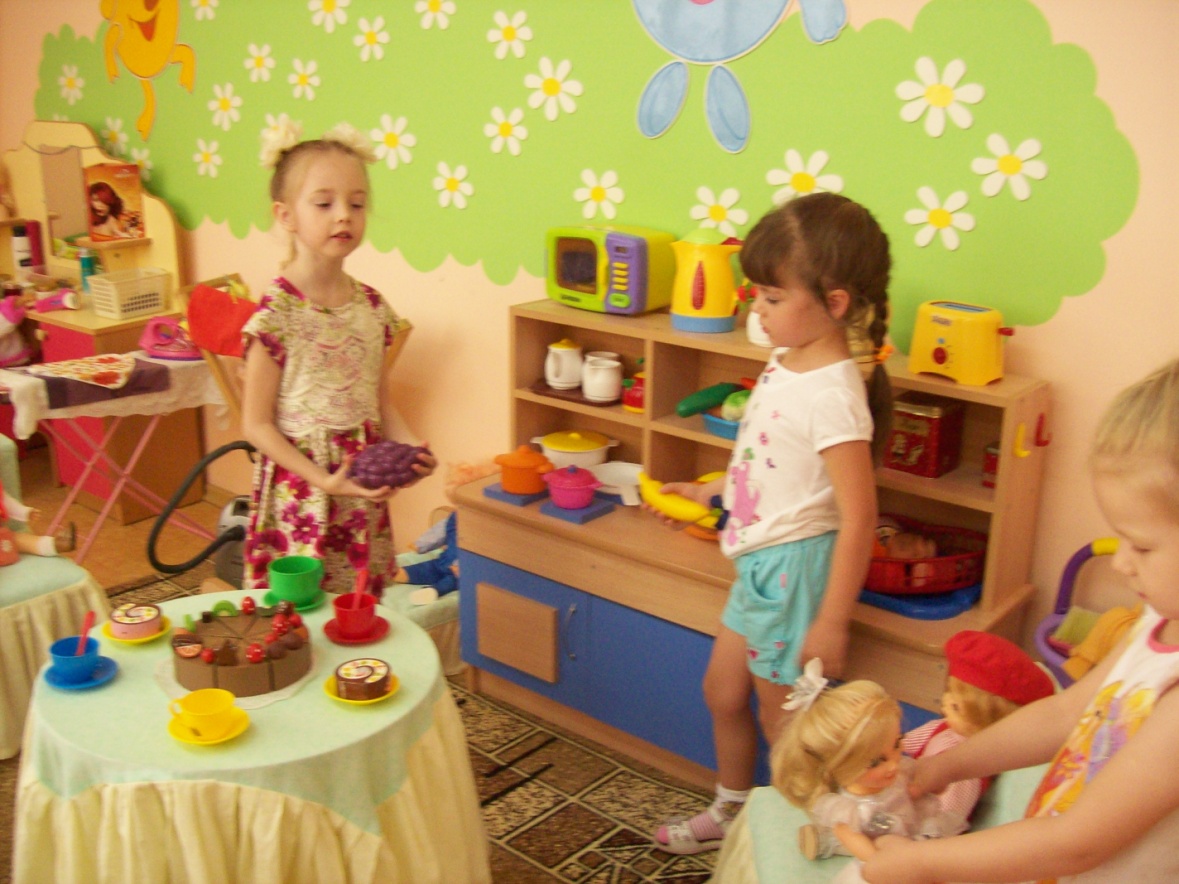 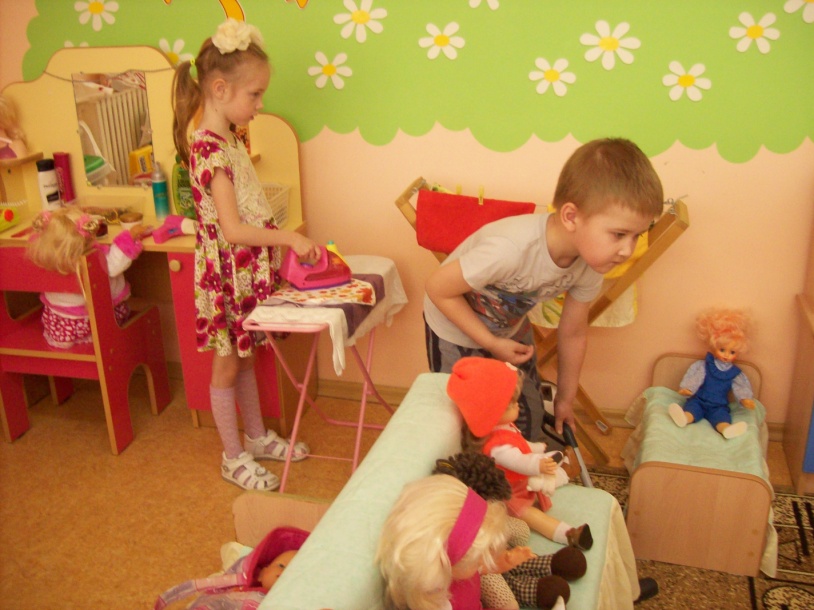 «Социально-коммуникативное развитие»
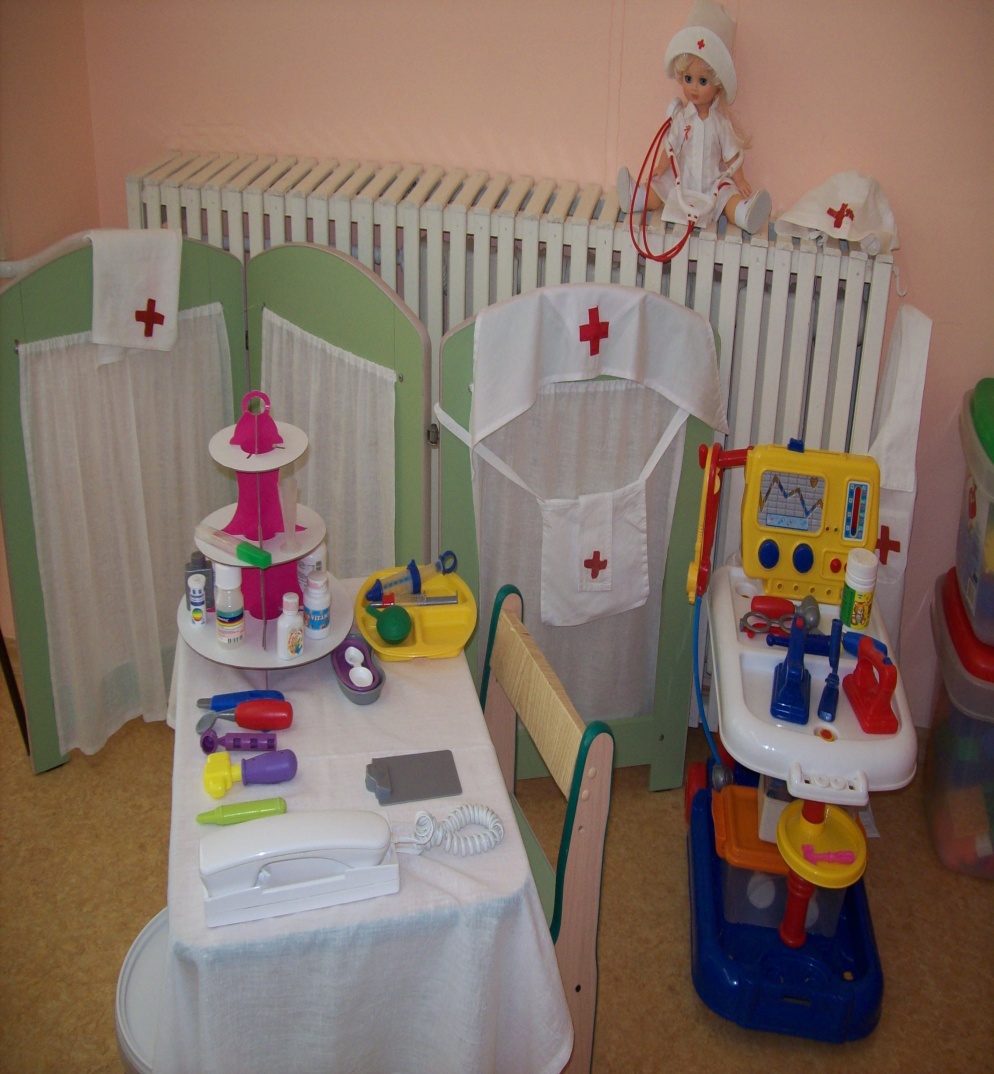 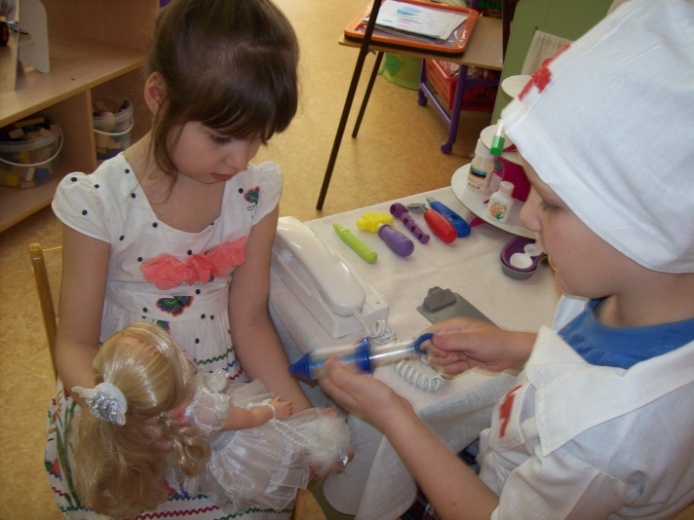 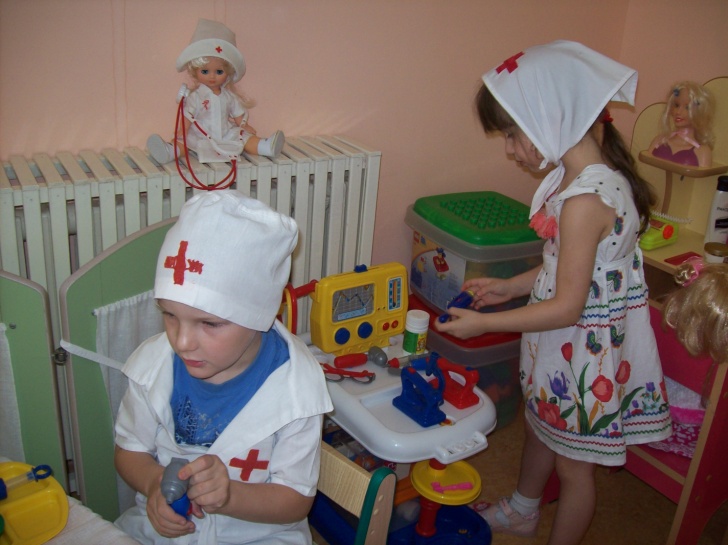 «Социально-коммуникативное развитие»
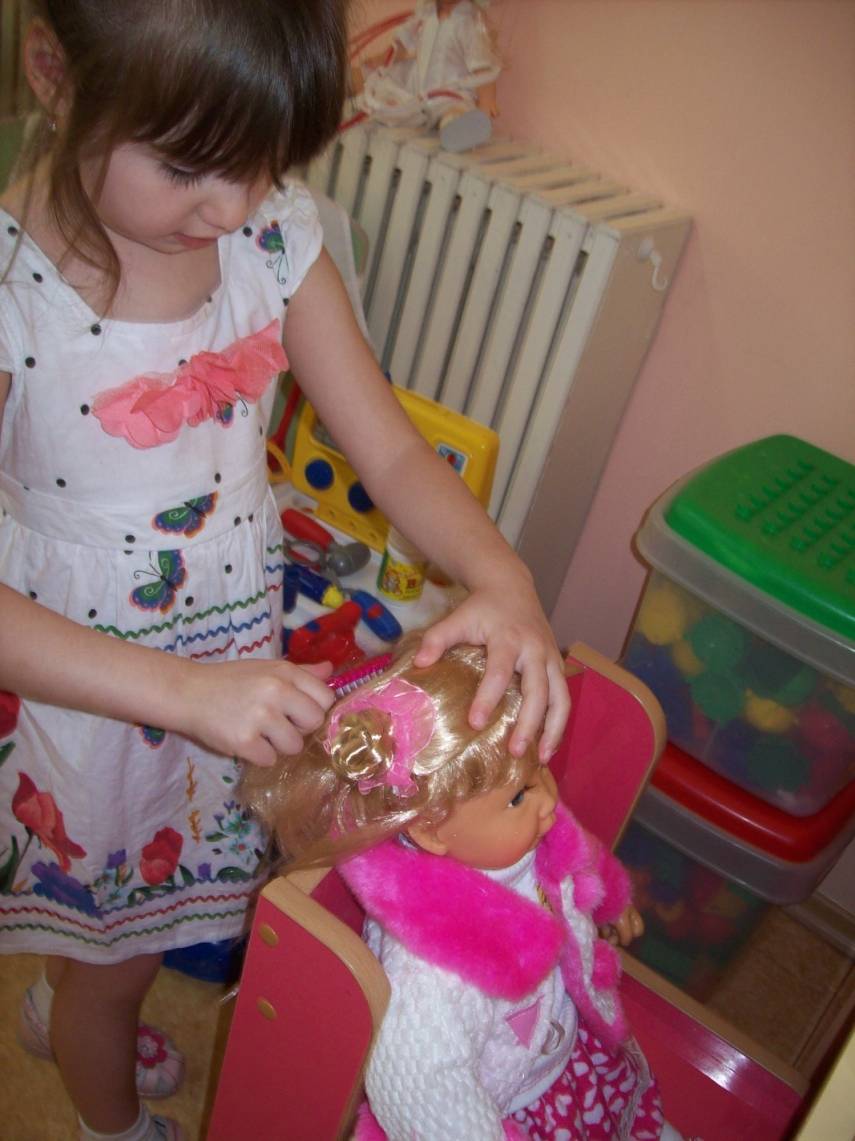 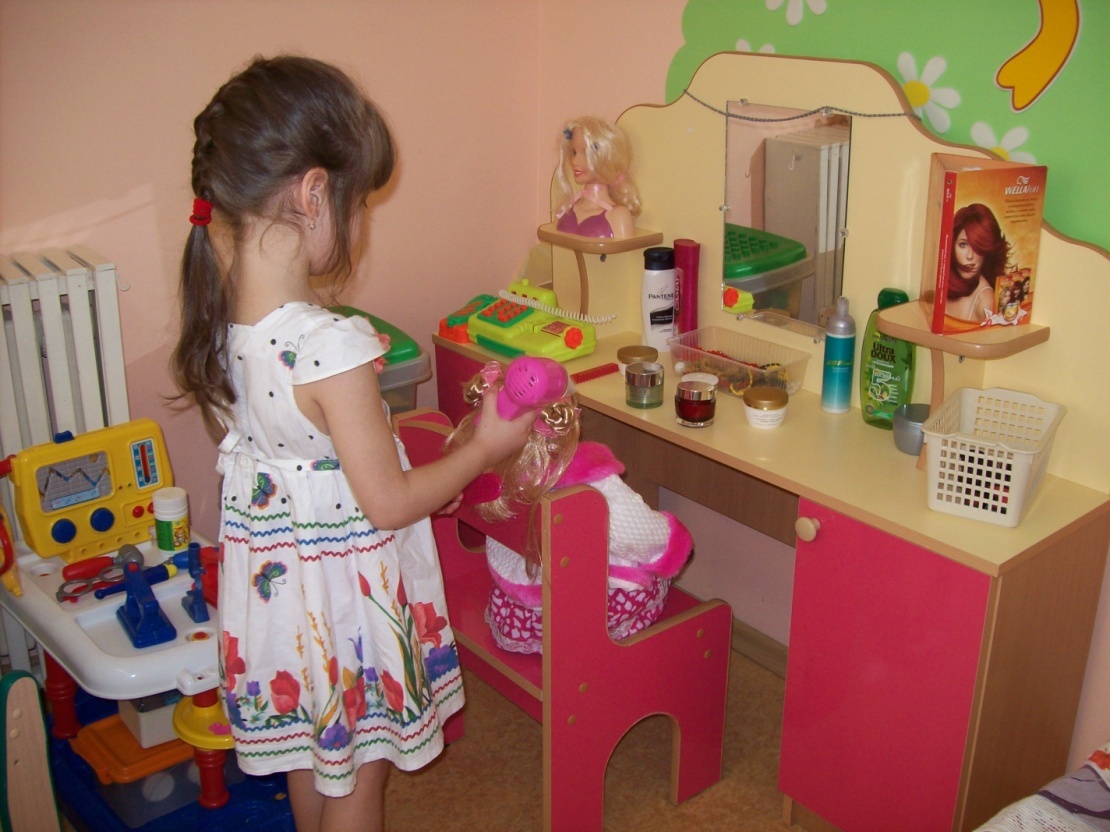 «Социально-коммуникативное развитие»
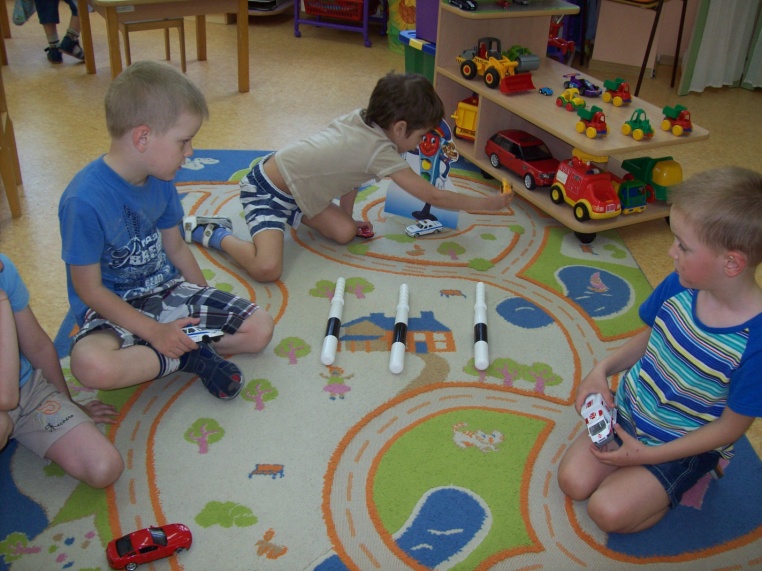 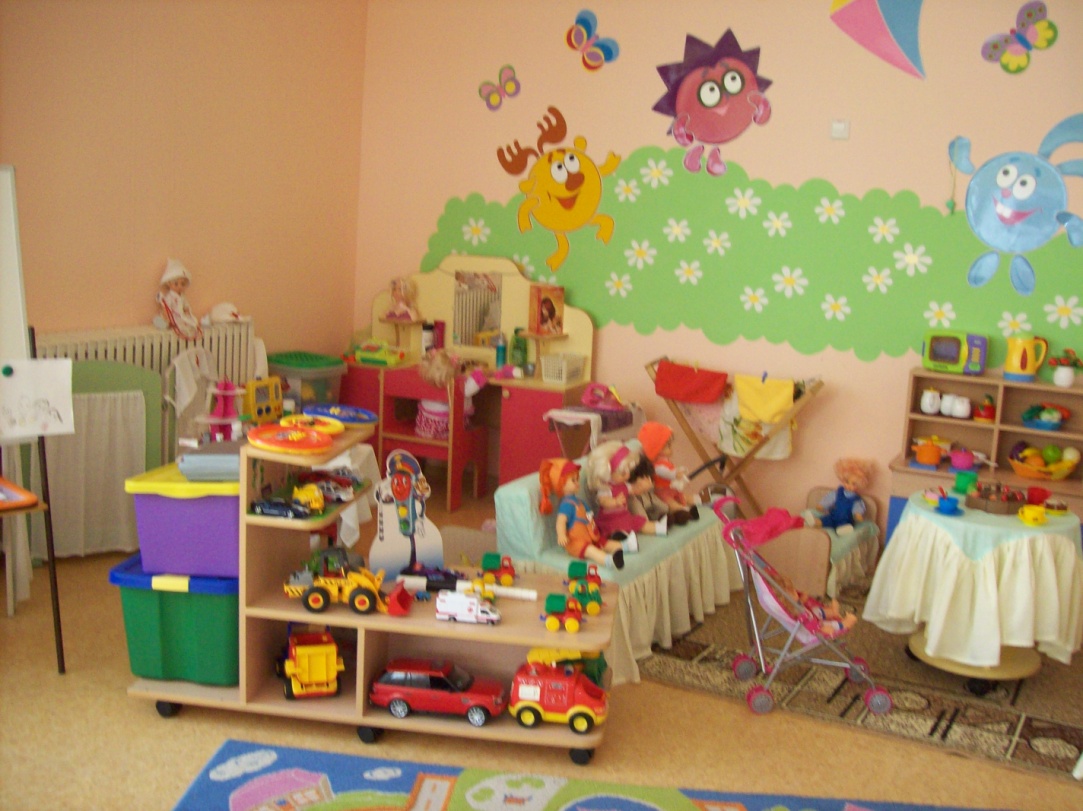 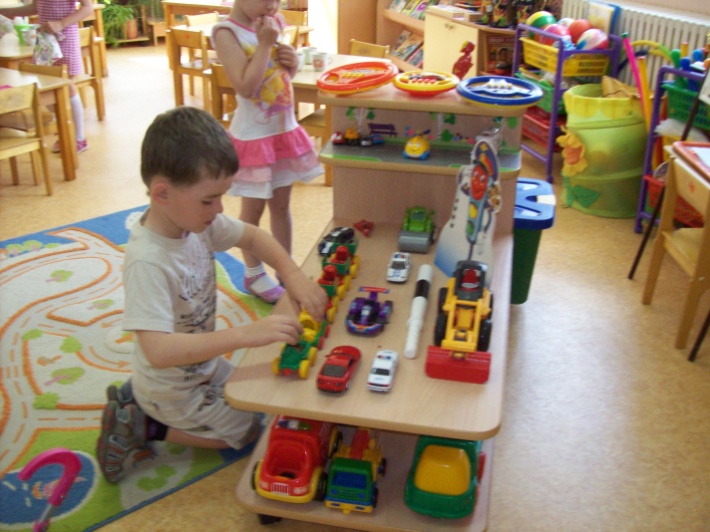 «Речевое развитие»
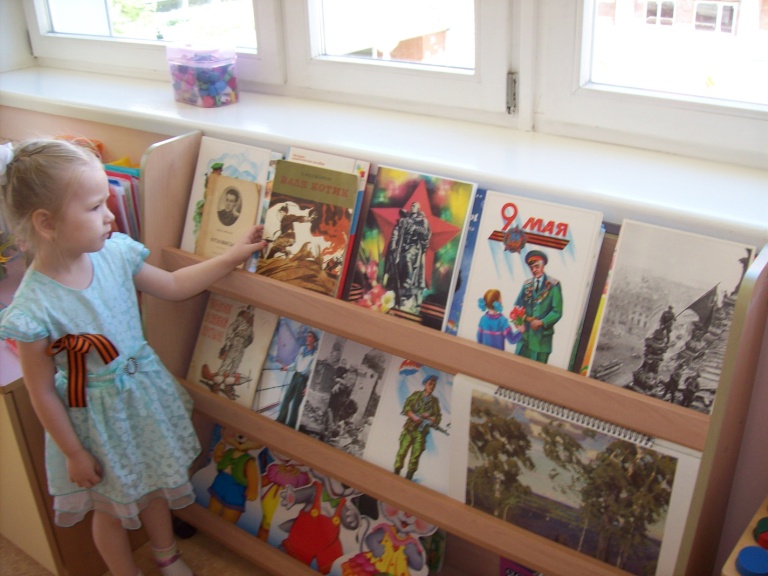 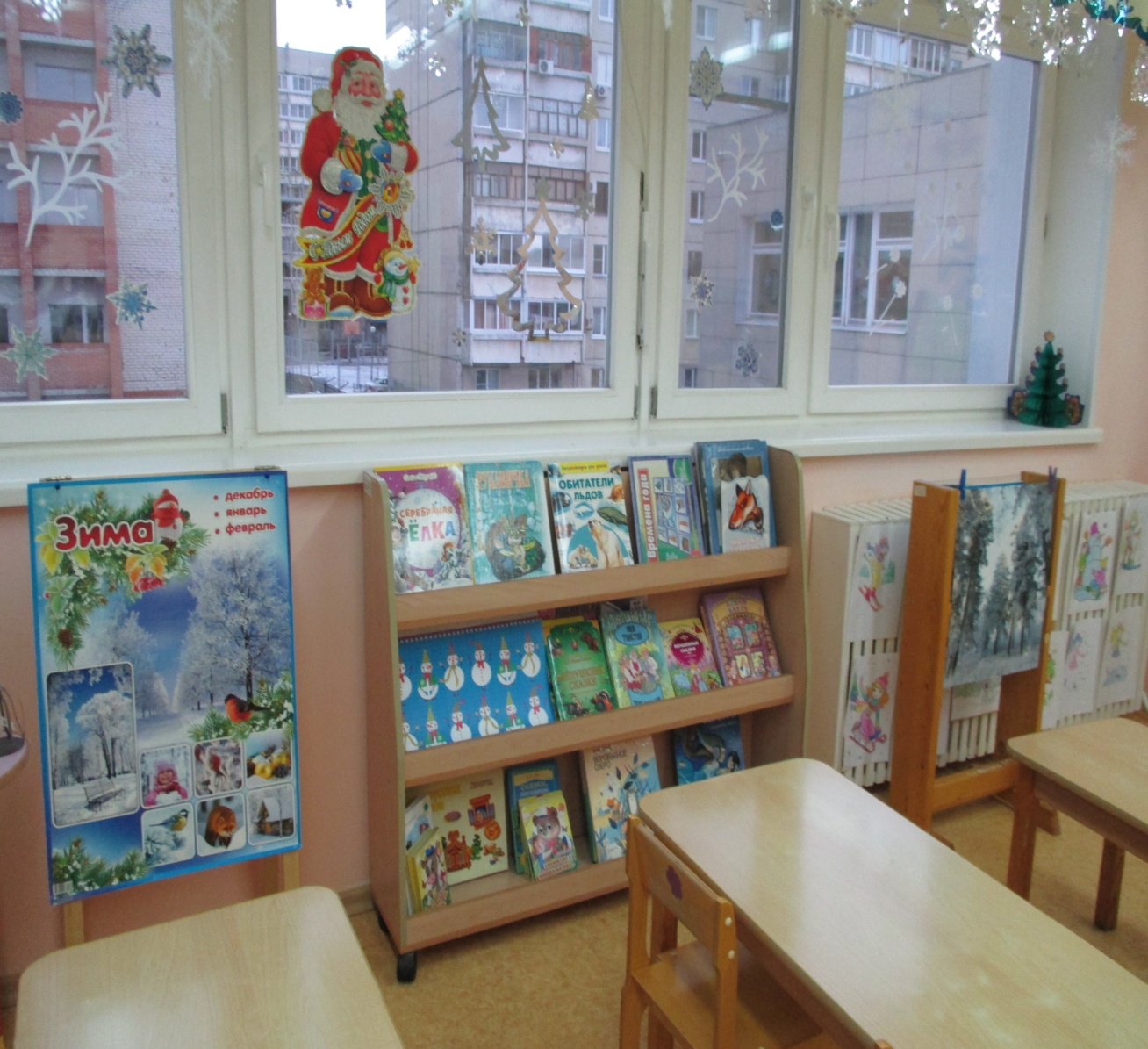 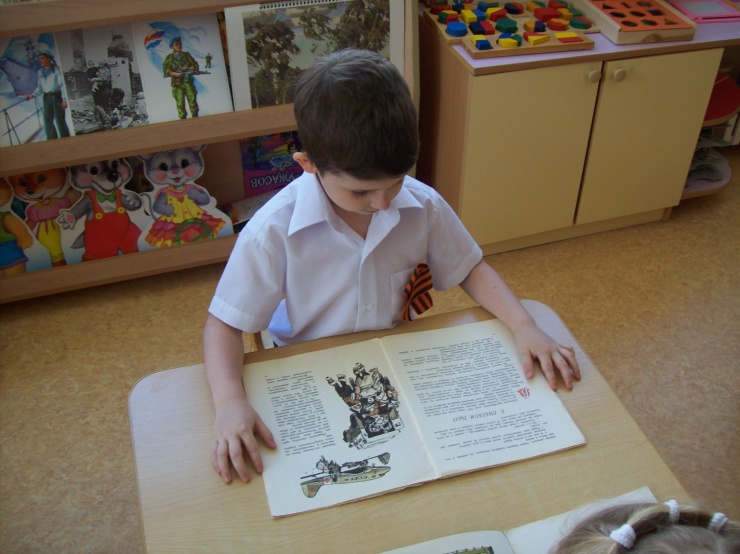 «Речевое развитие»
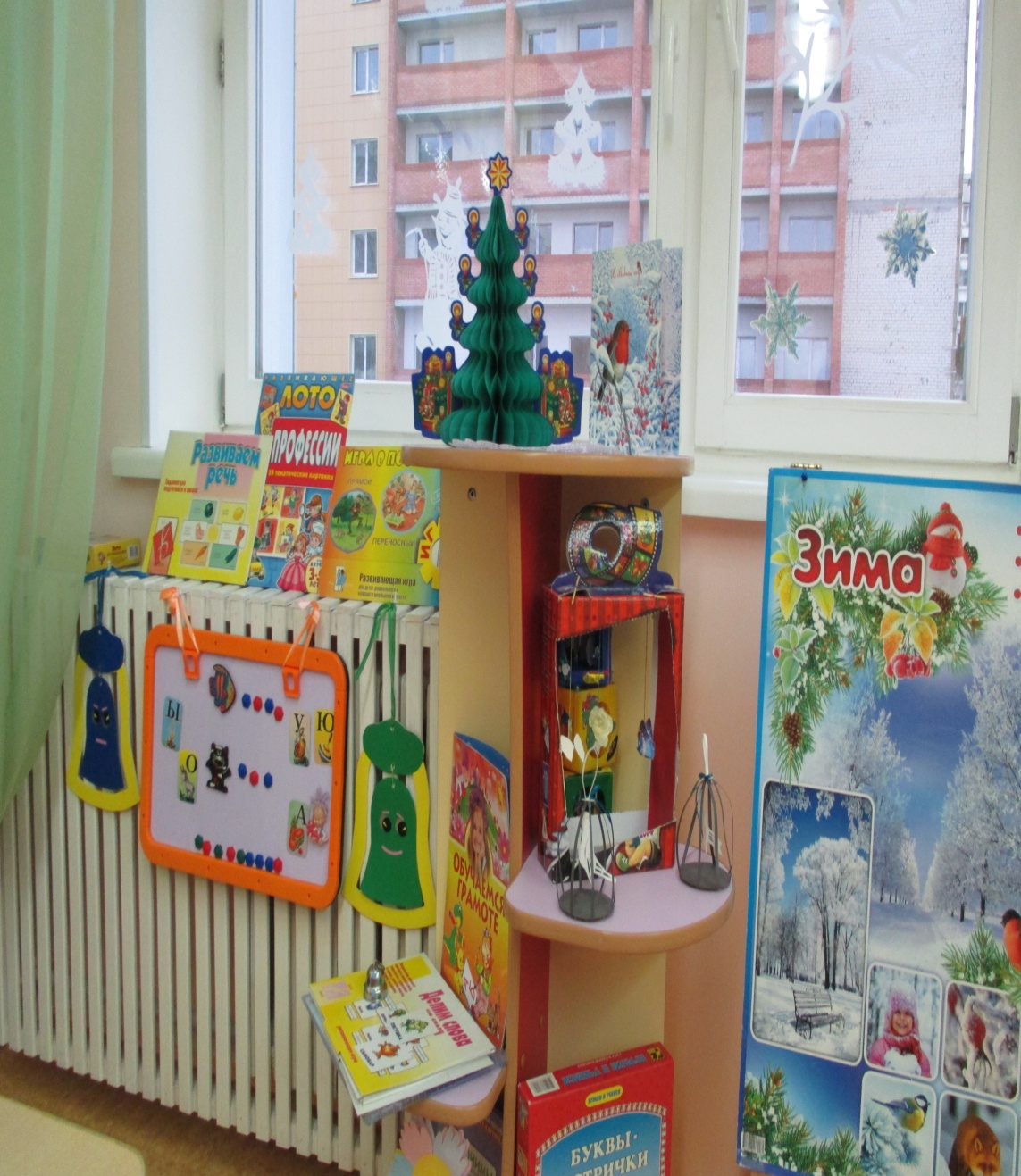 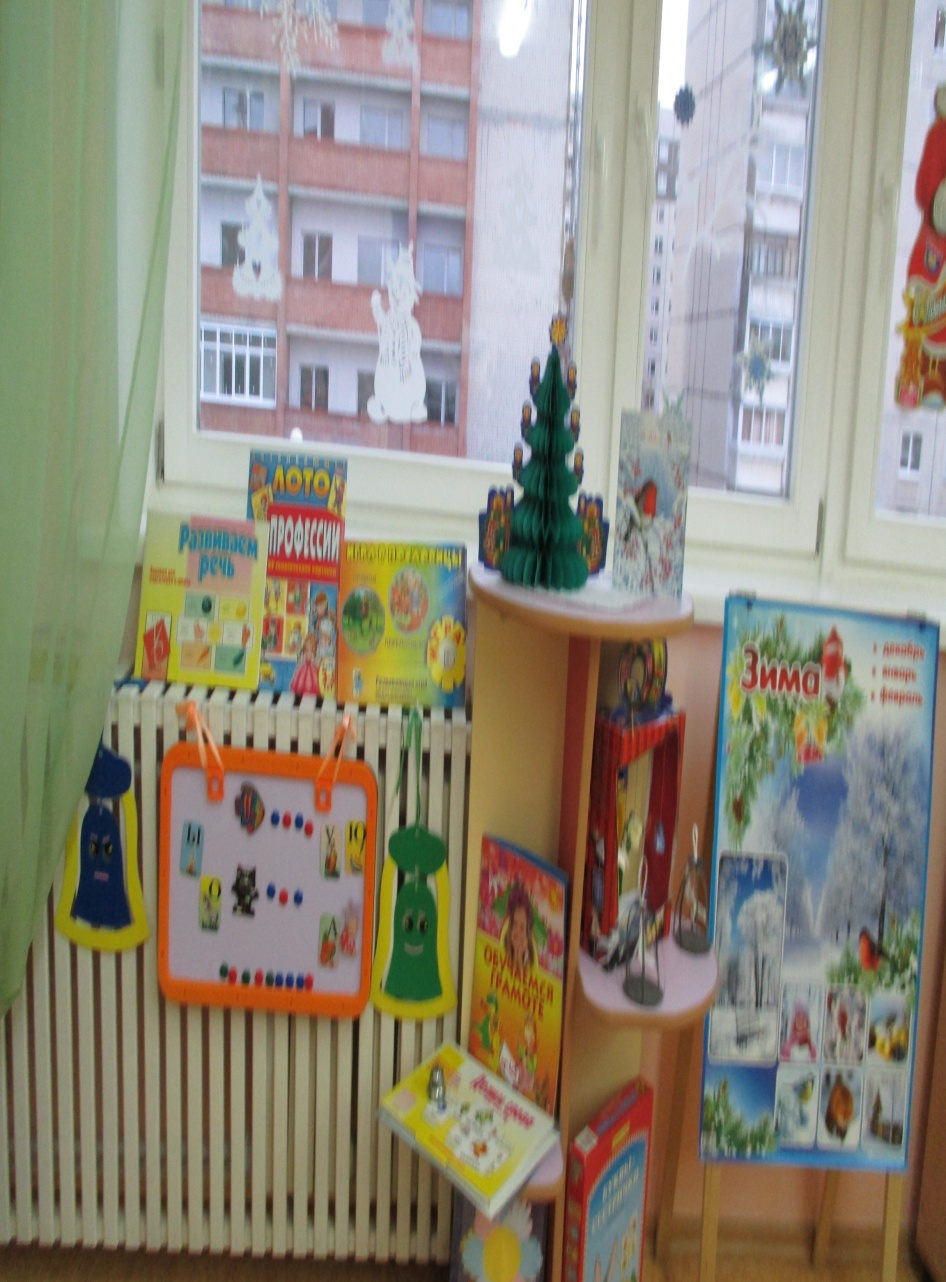 «Речевое развитие»
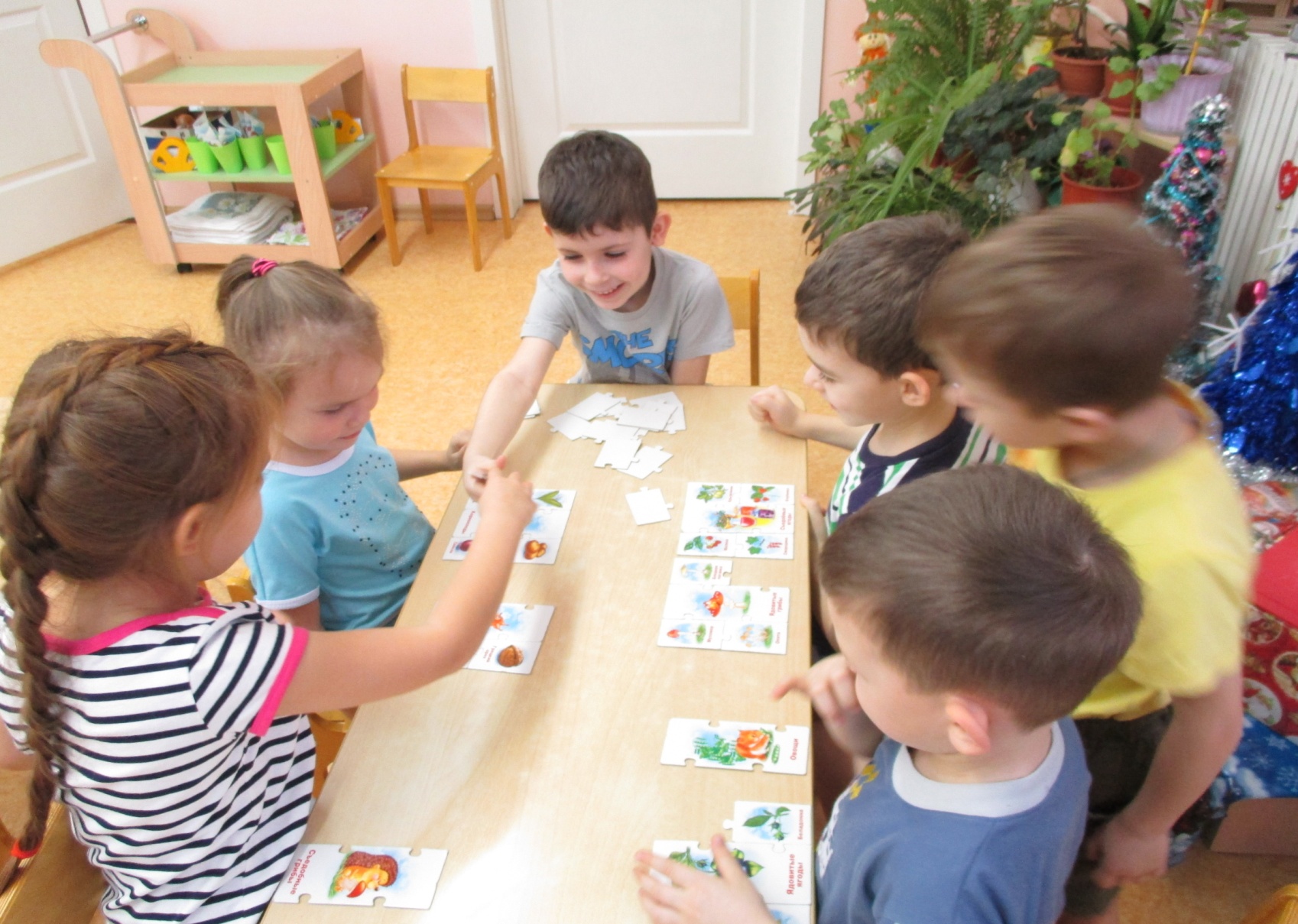 «Речевое развитие»
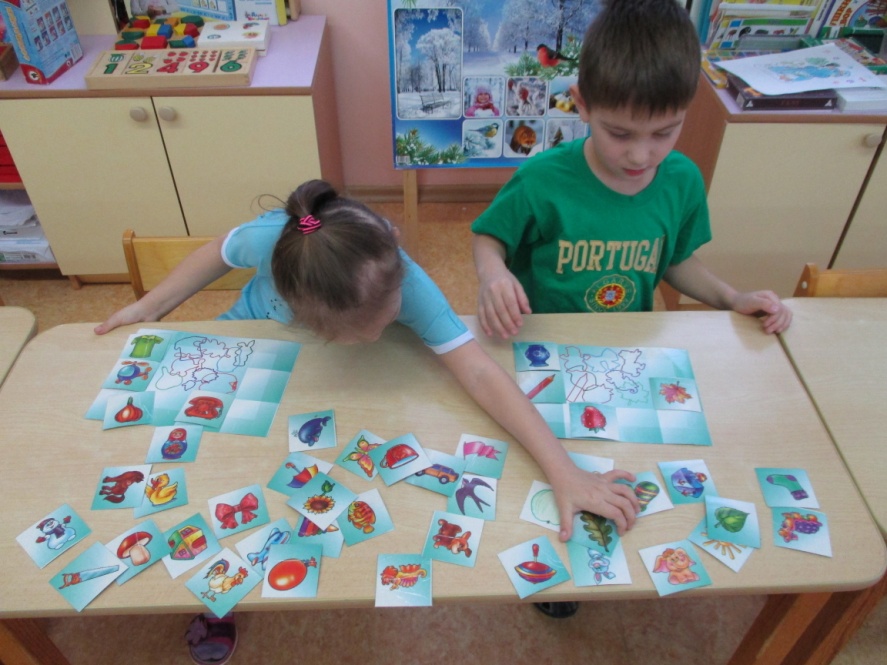 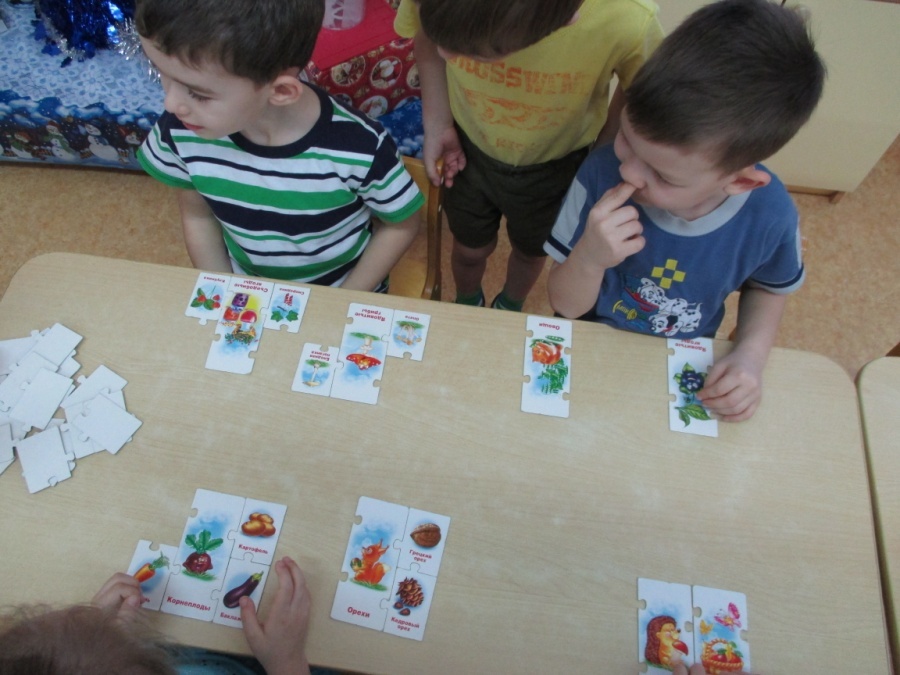 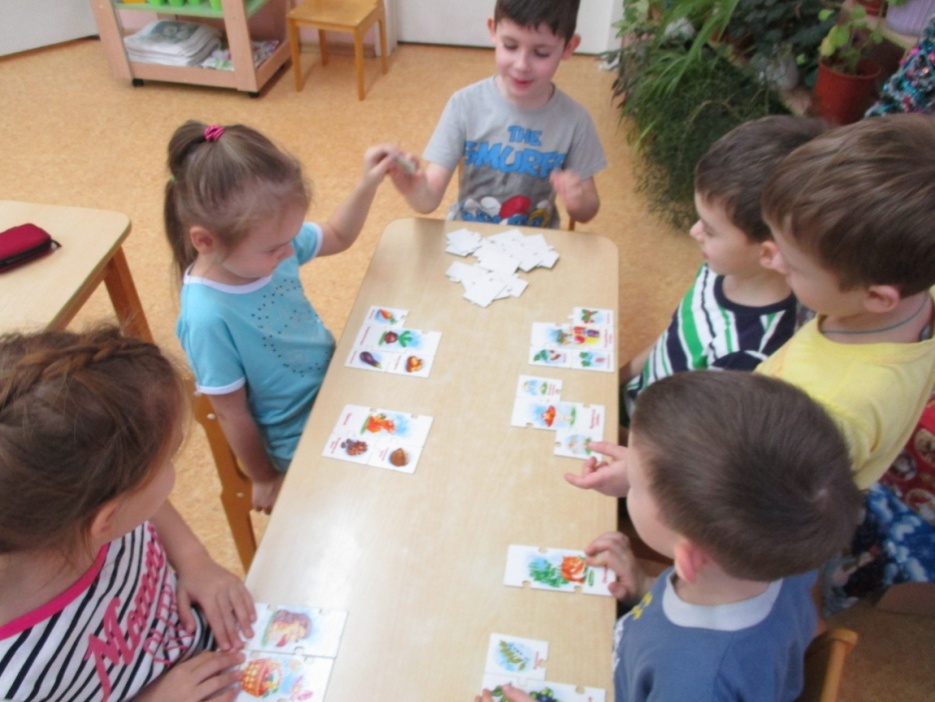 «Речевое развитие»
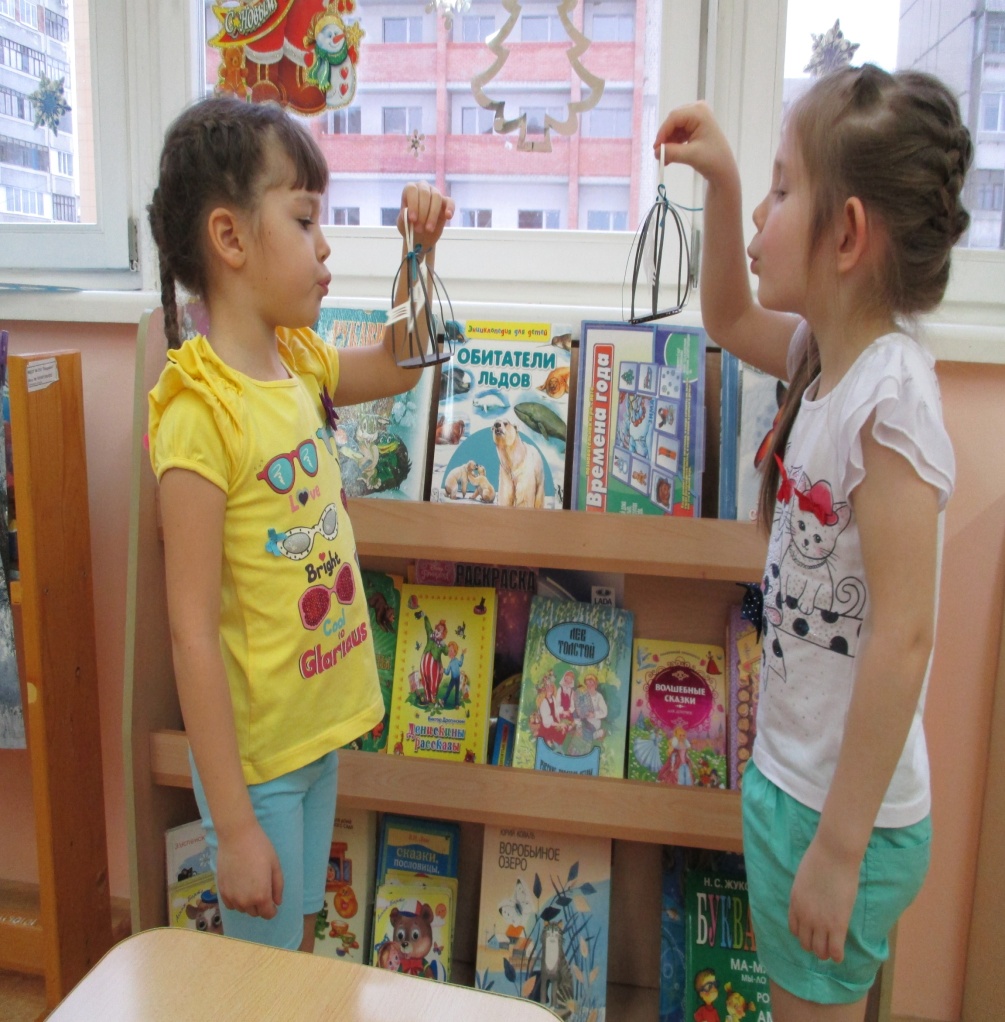 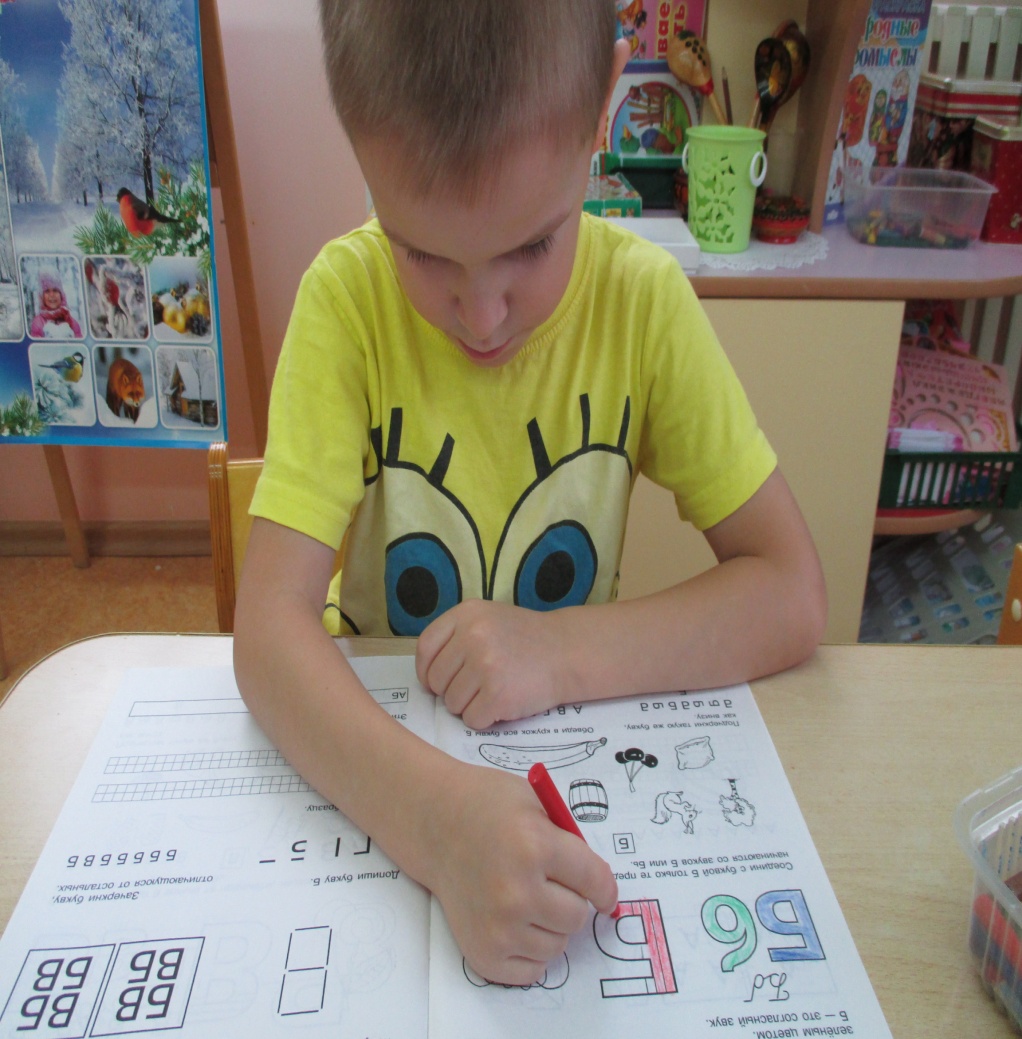 «Речевое развитие»
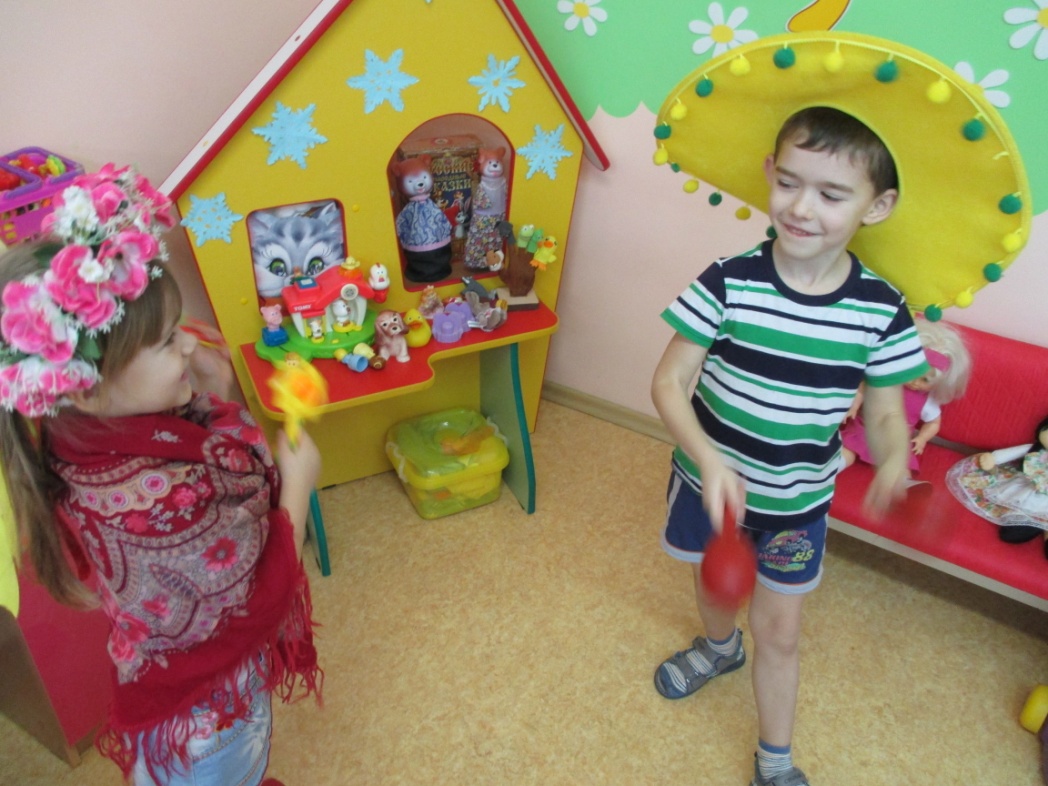 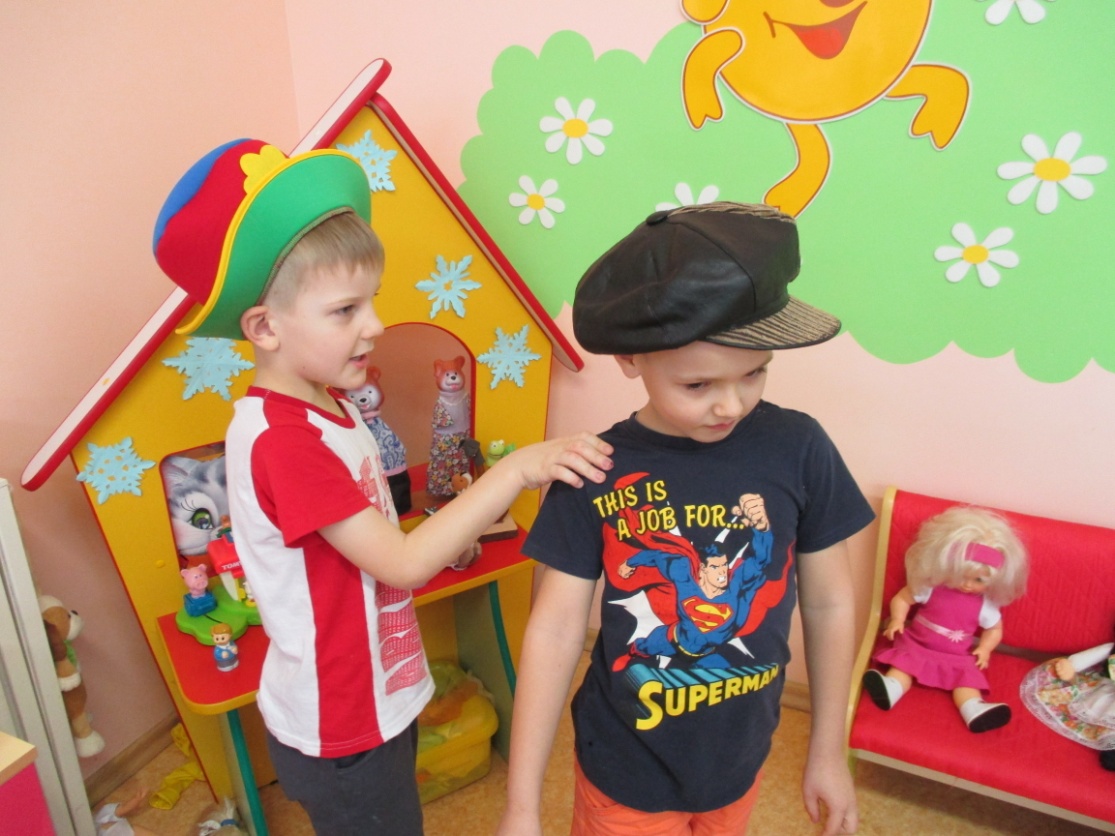 «Речевое развитие»
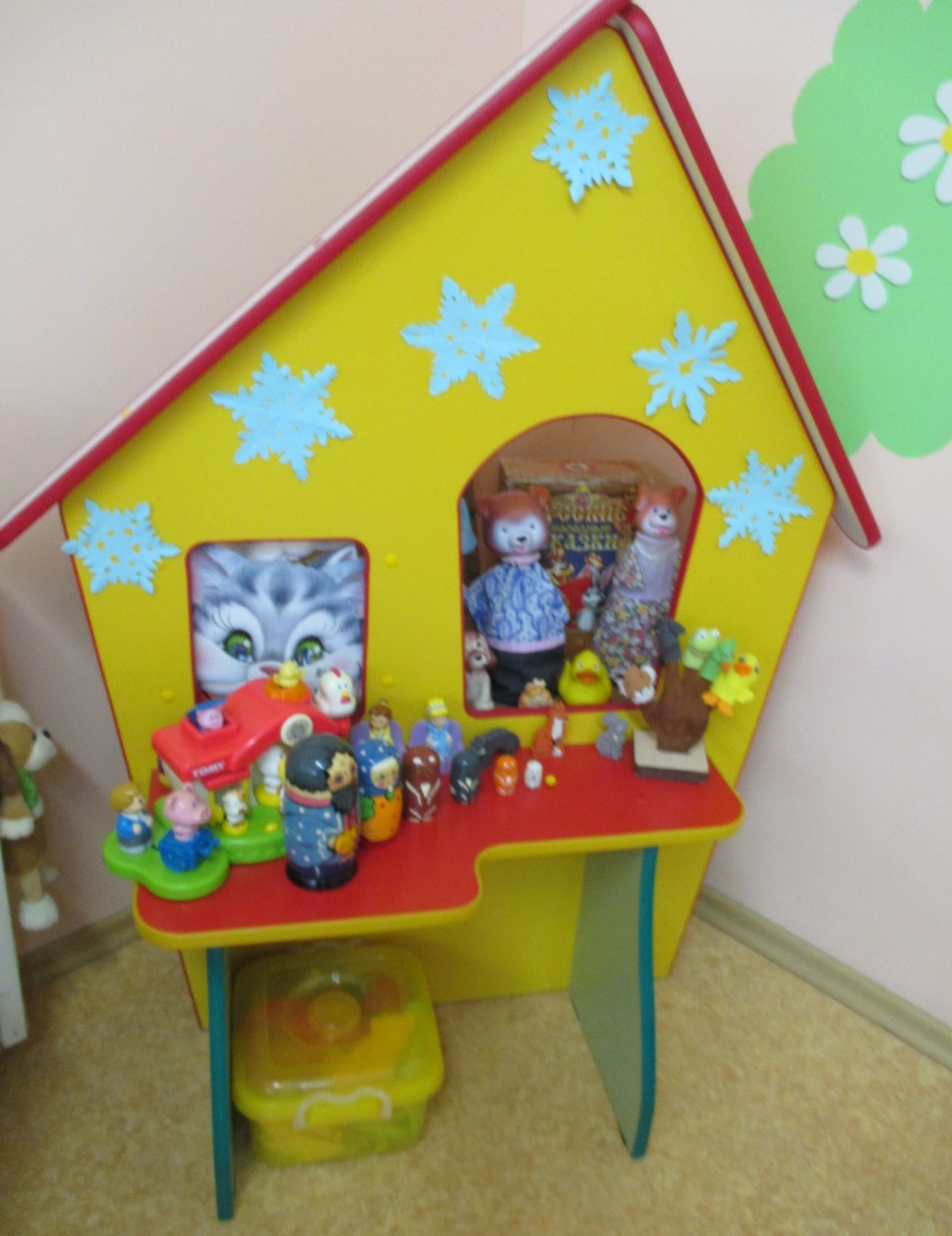 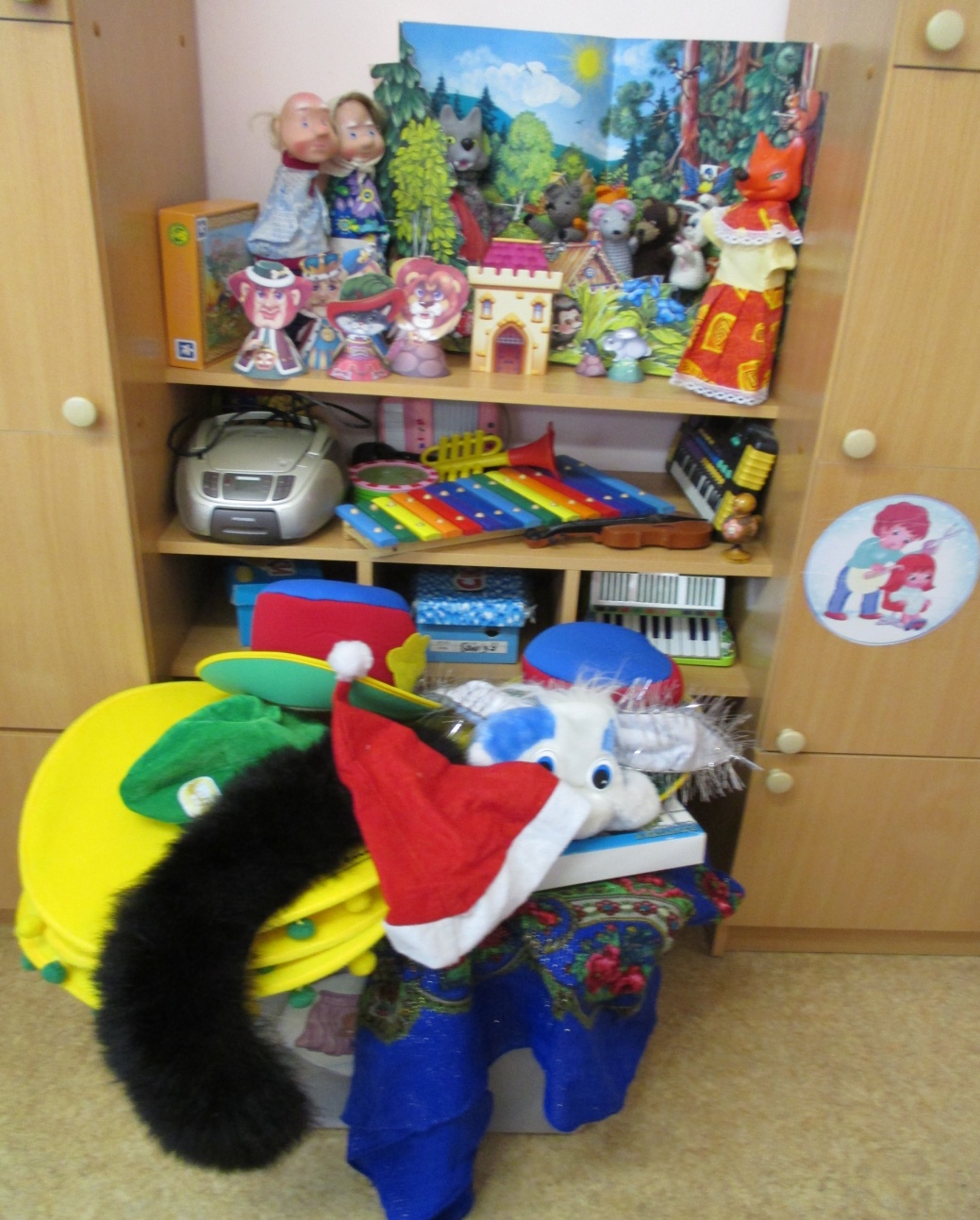 «Речевое развитие»
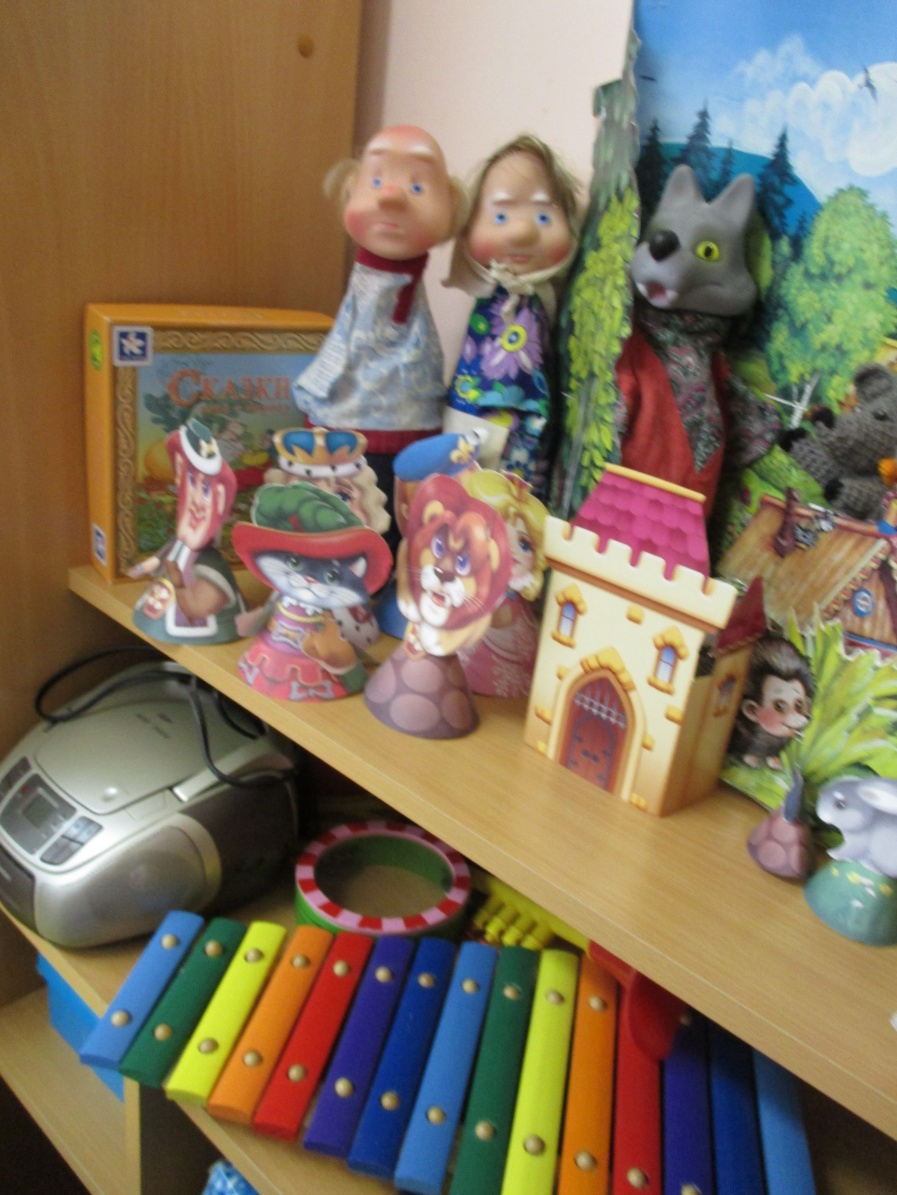 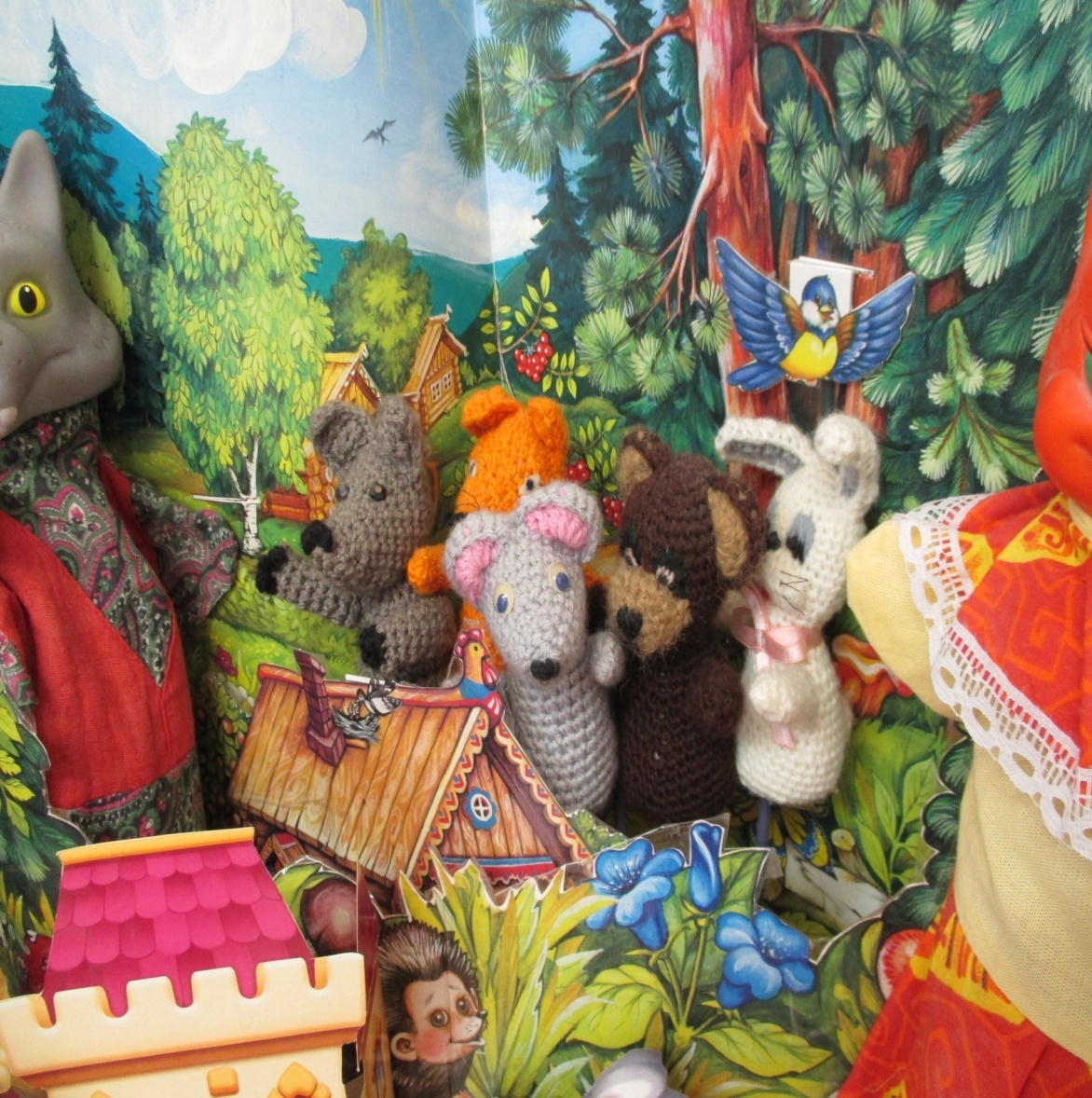 «Речевое развитие»
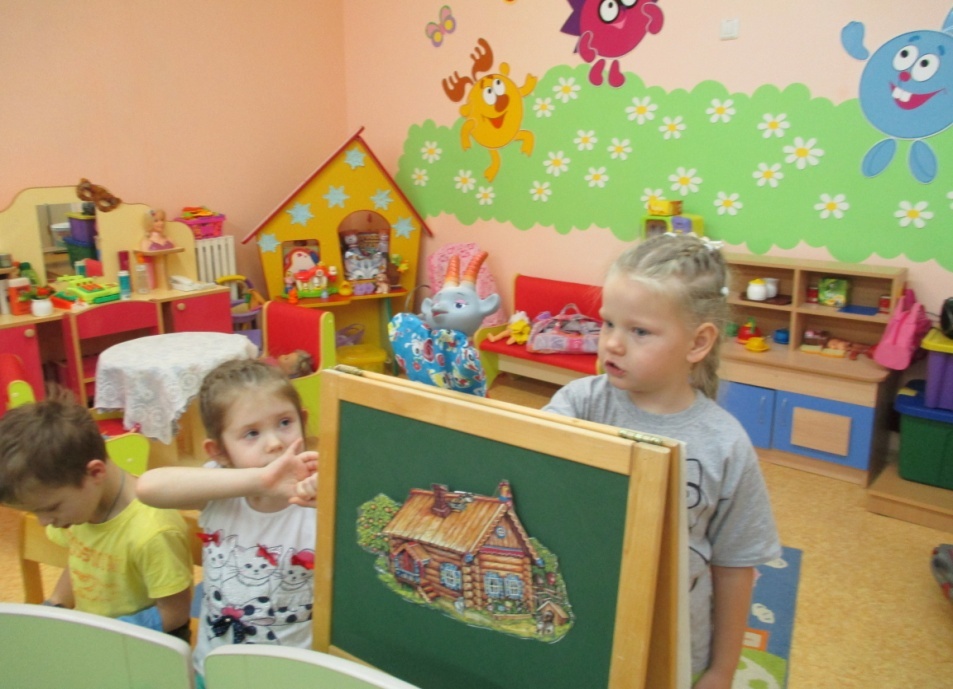 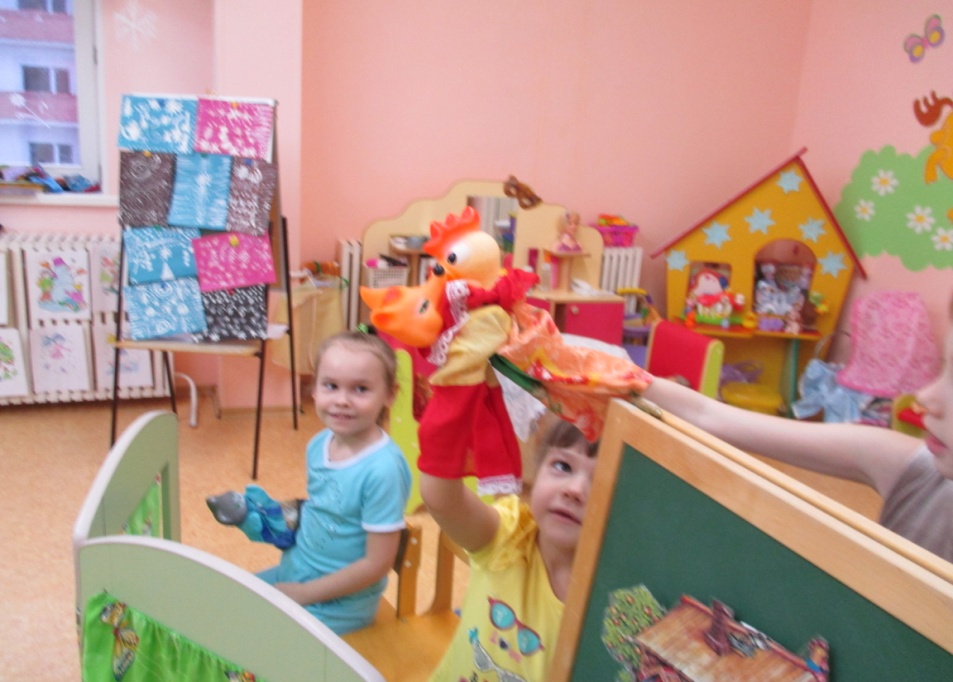 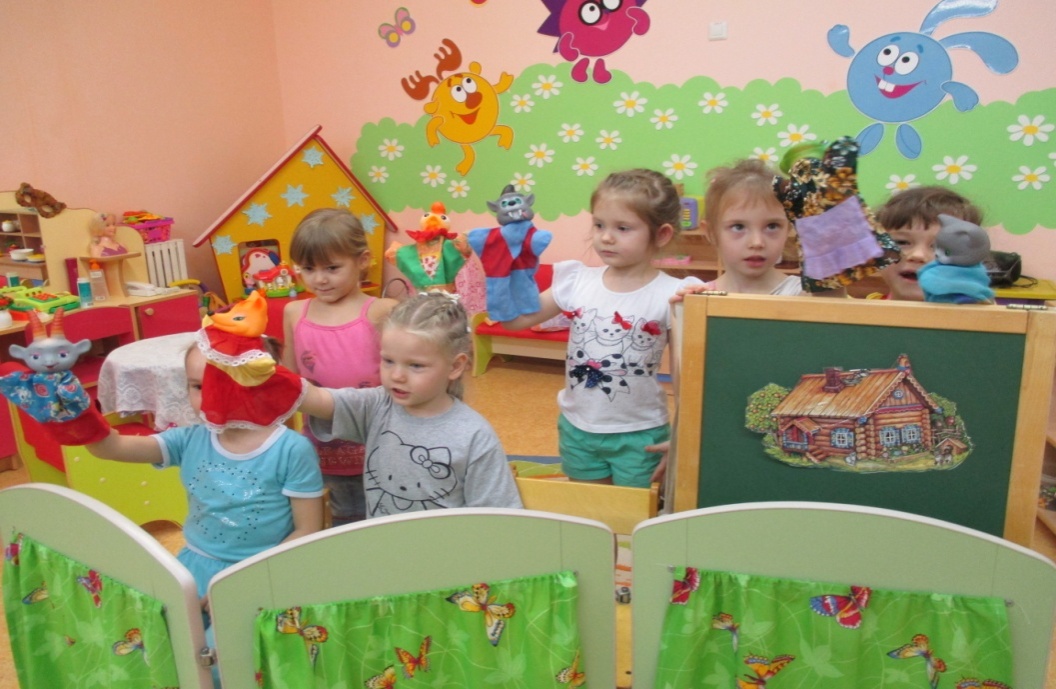 «Речевое развитие»
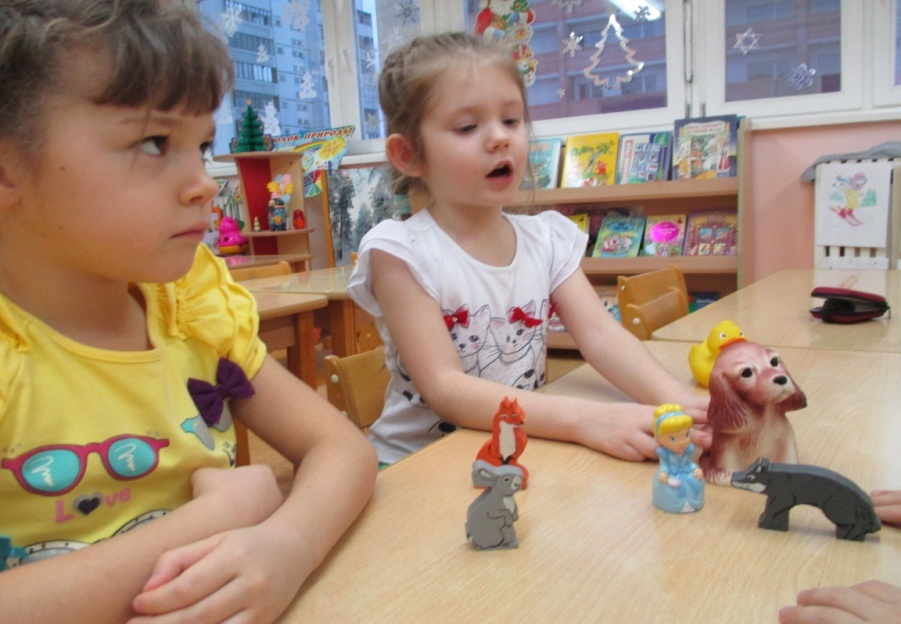 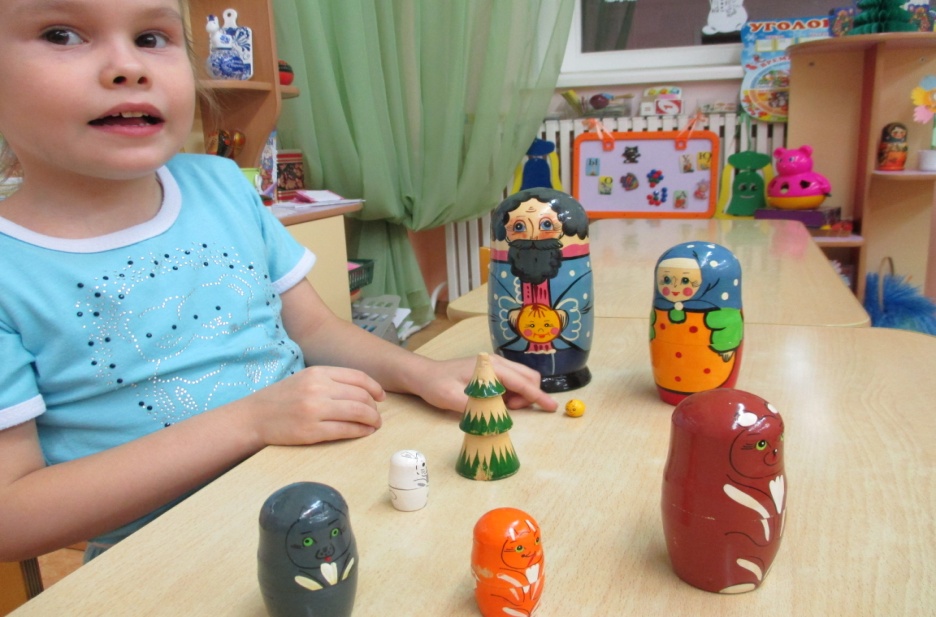 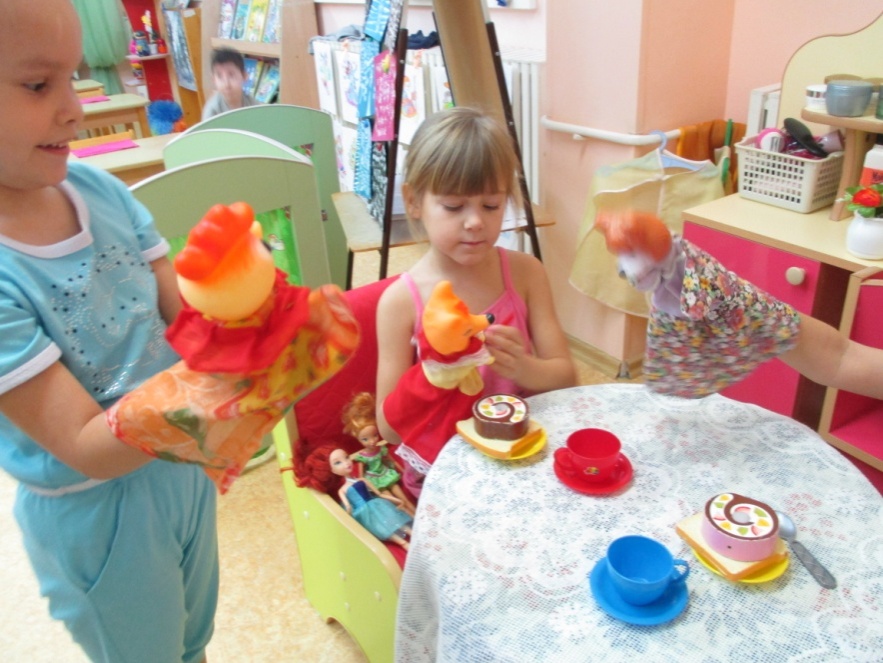 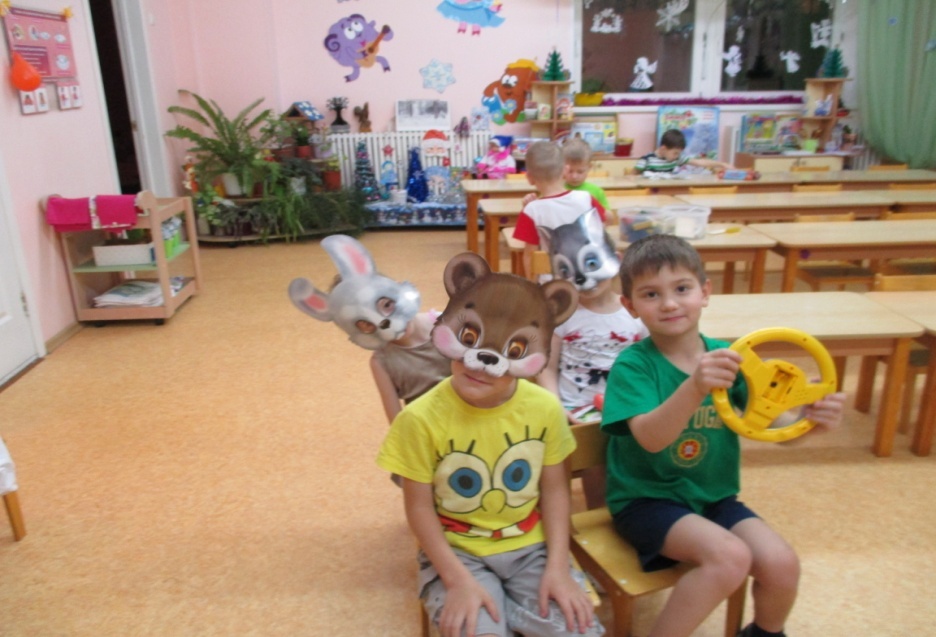 «Физическое развитие»
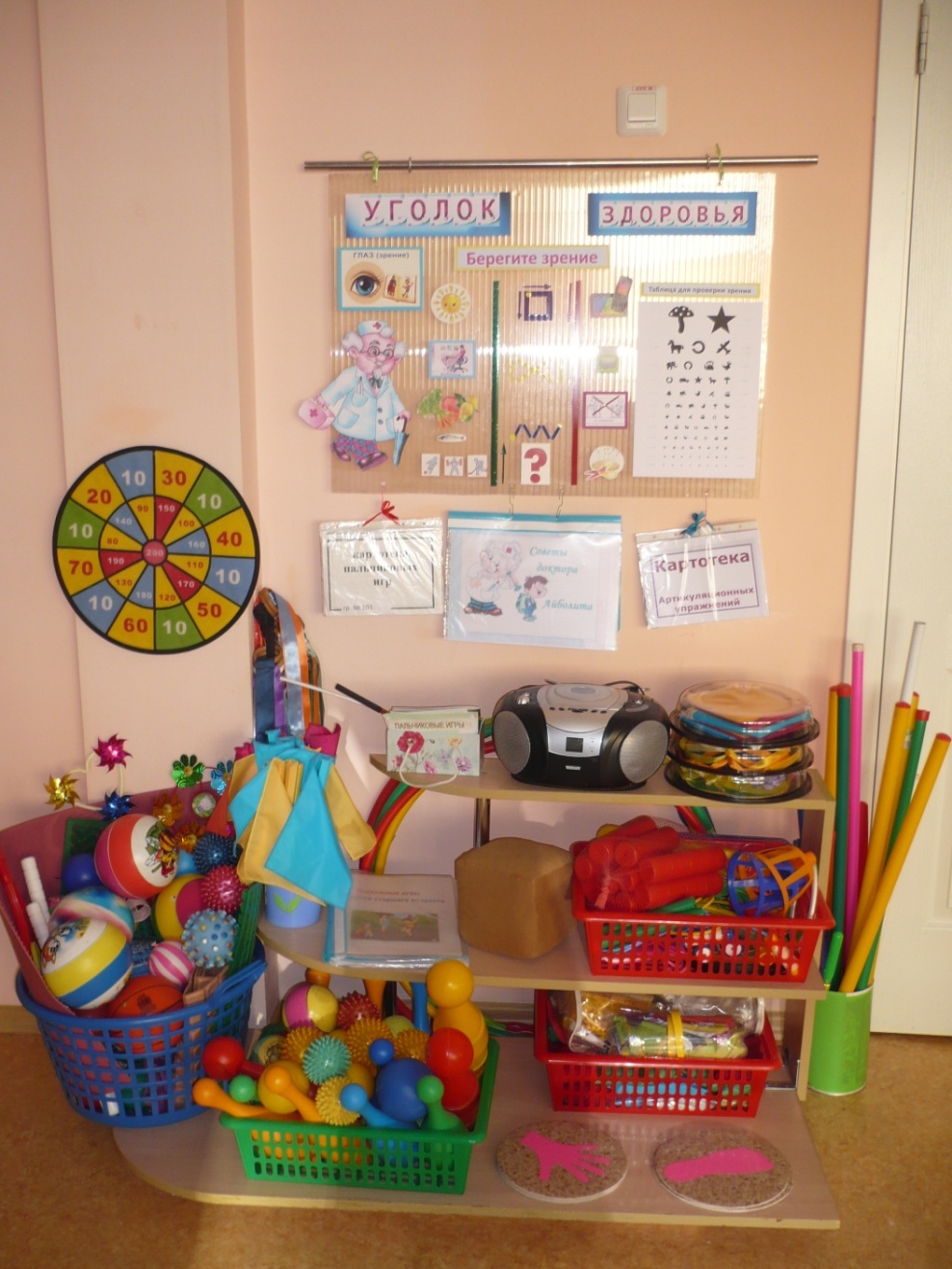 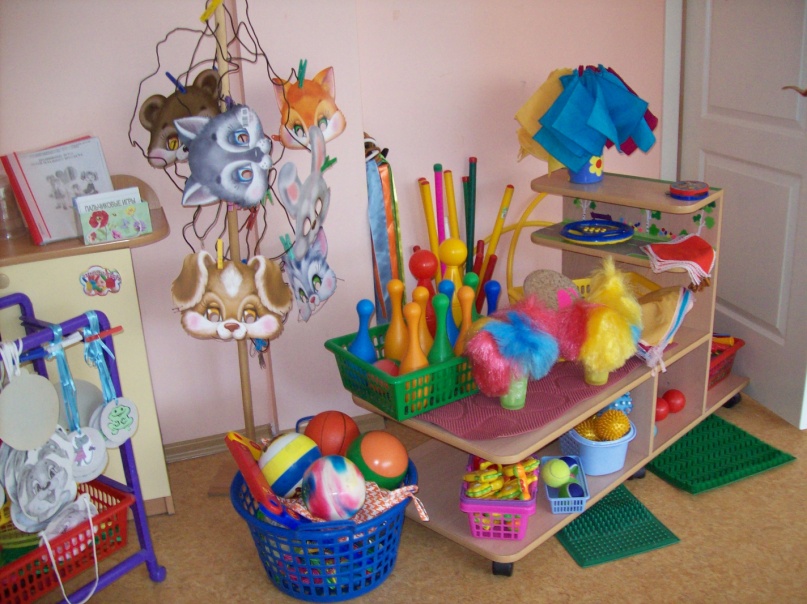 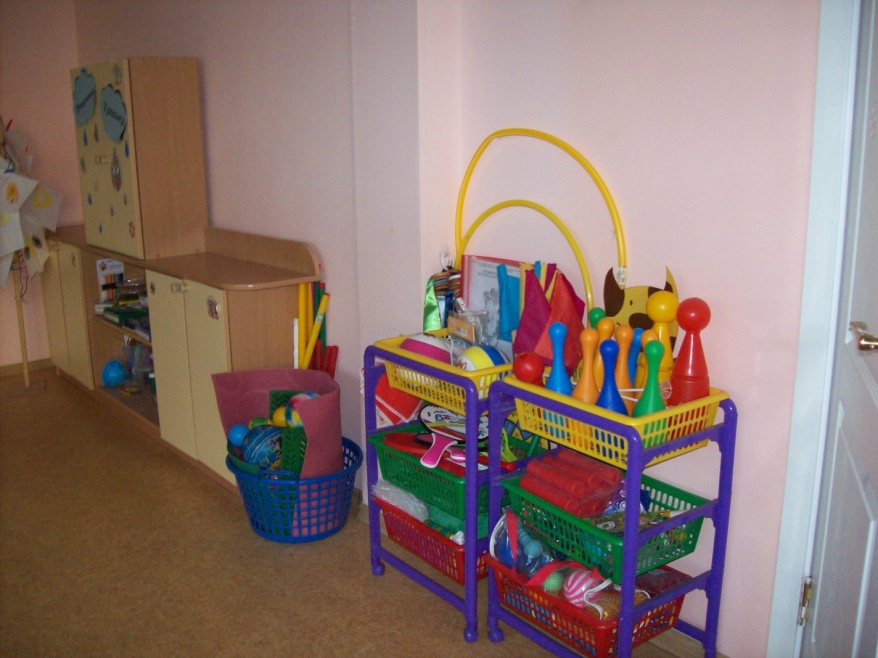 «Физическое развитие»
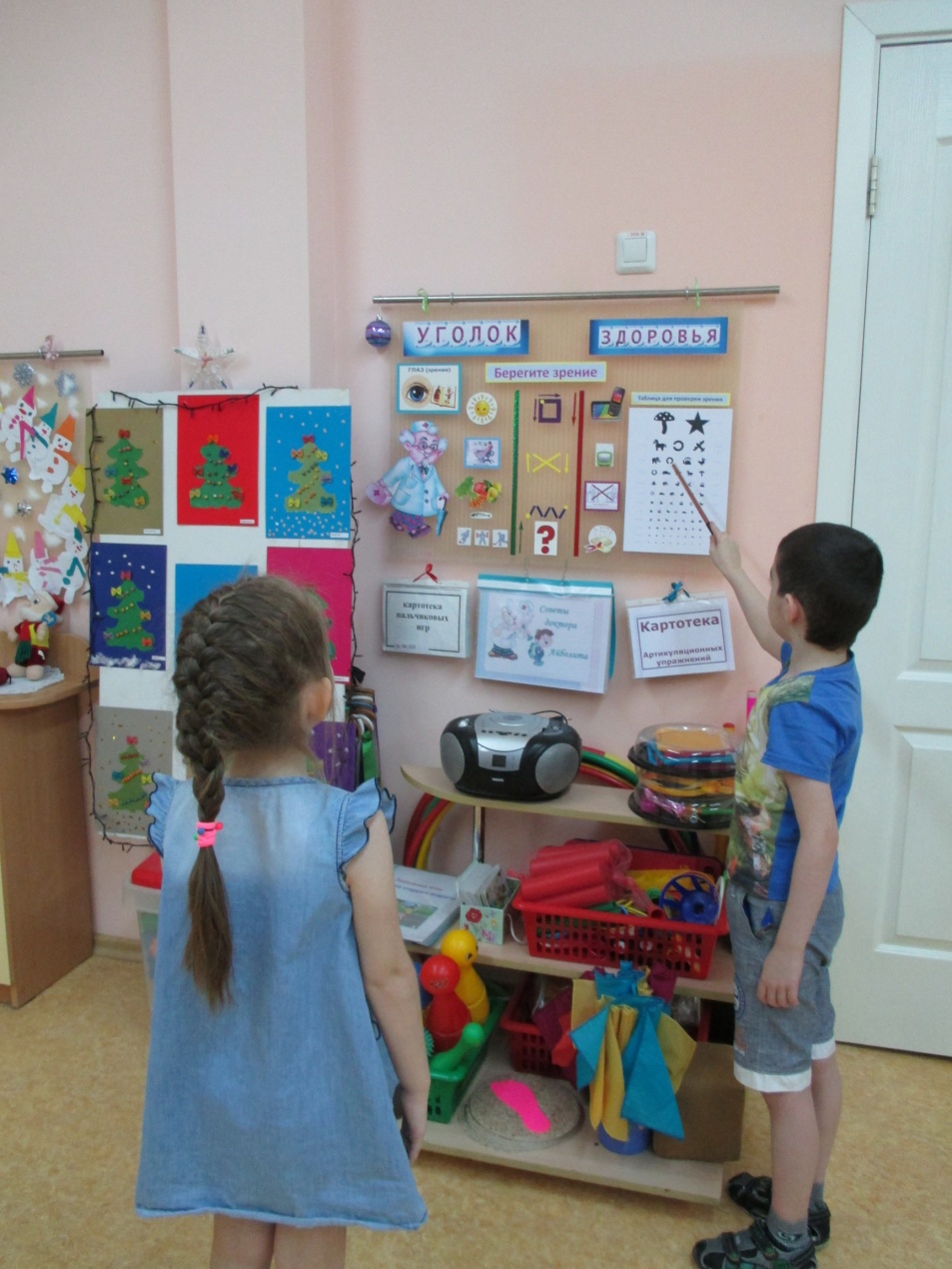 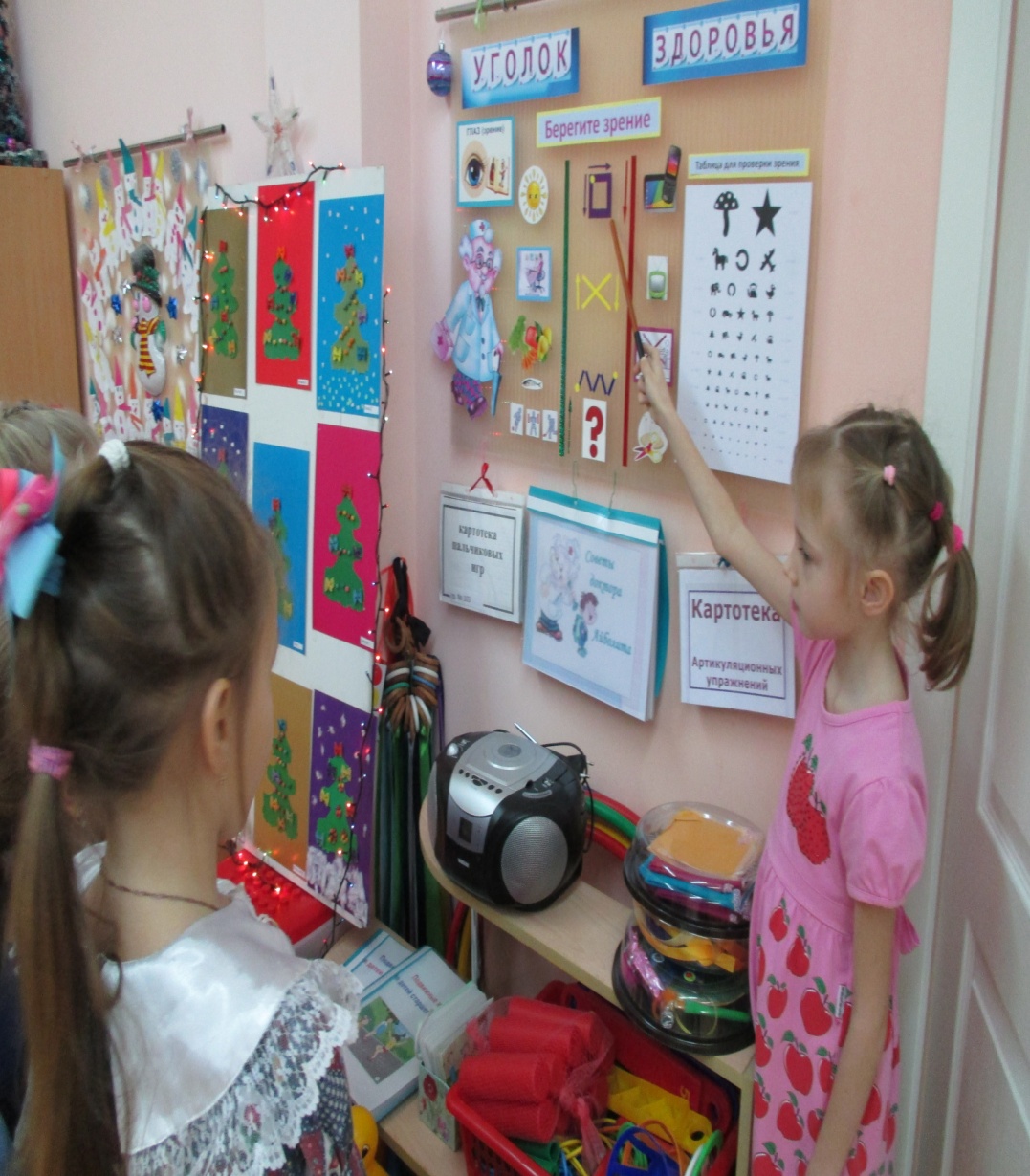 «Физическое развитие»
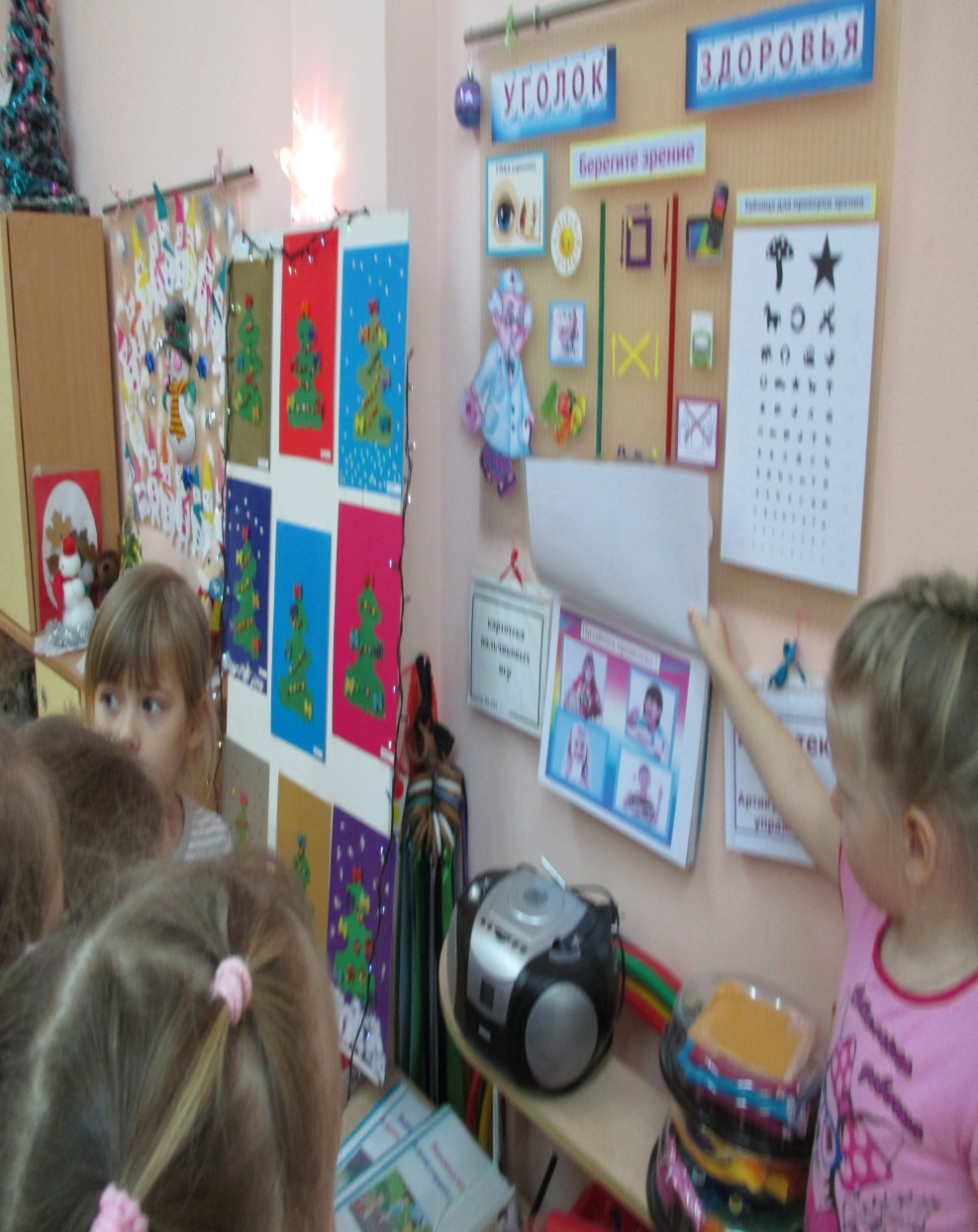 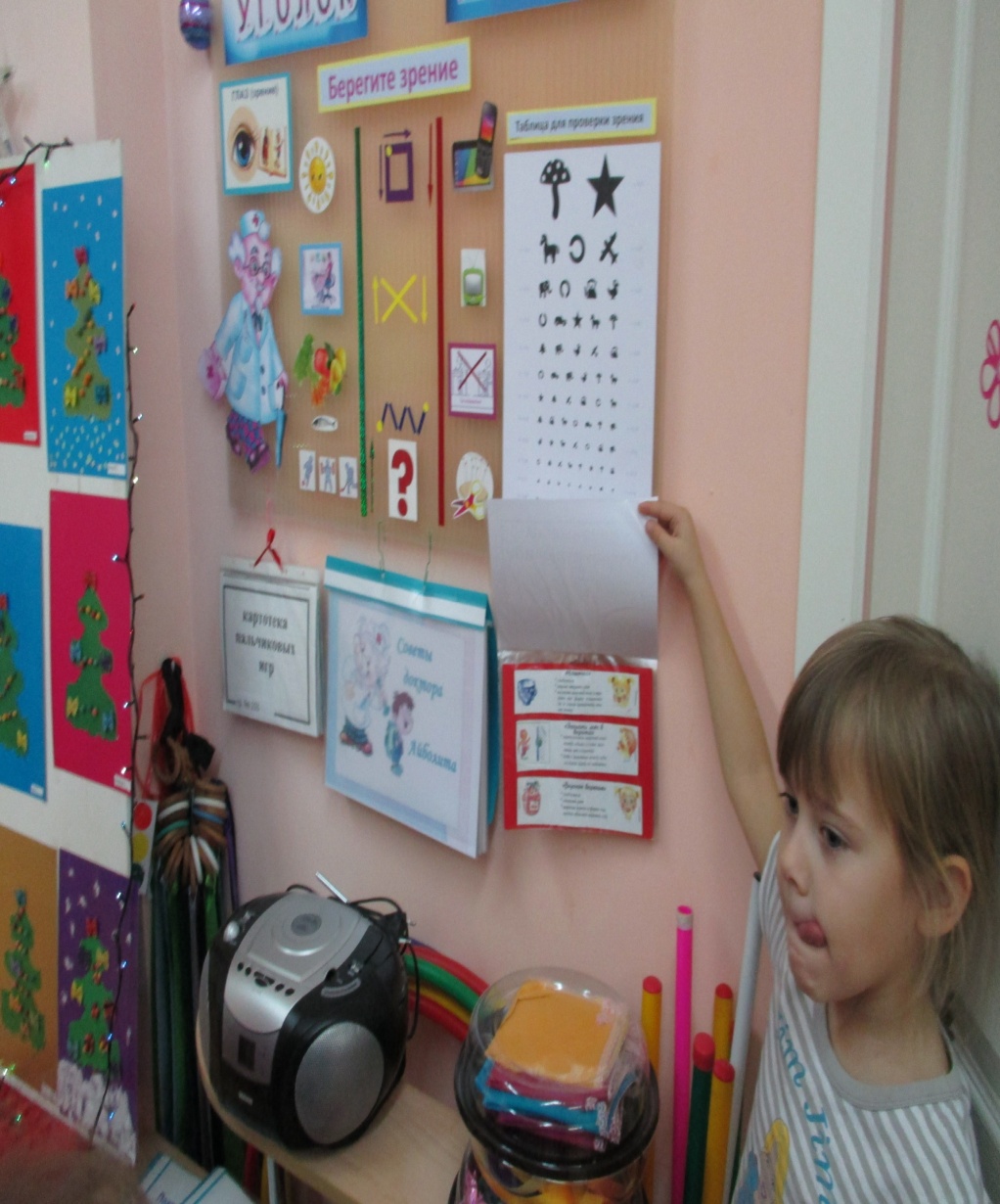 «Физическое развитие»
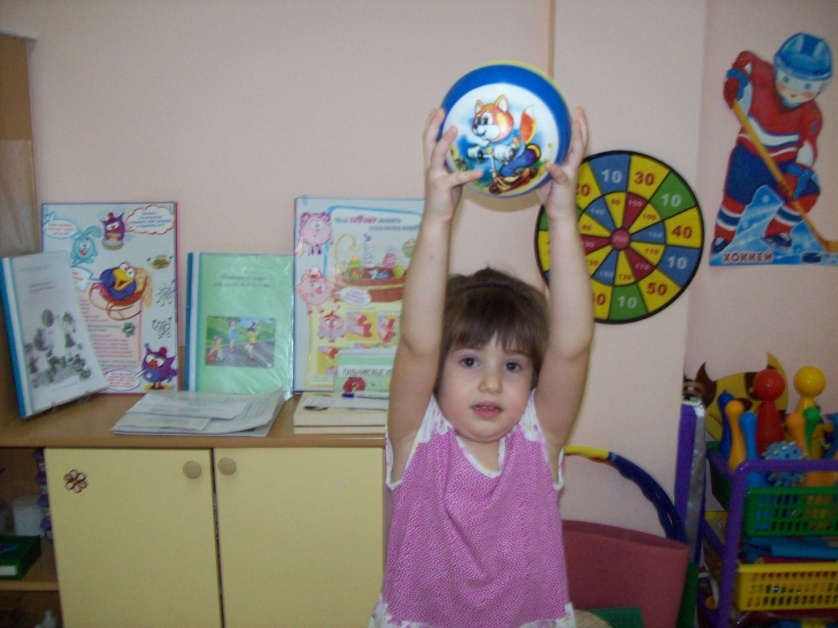 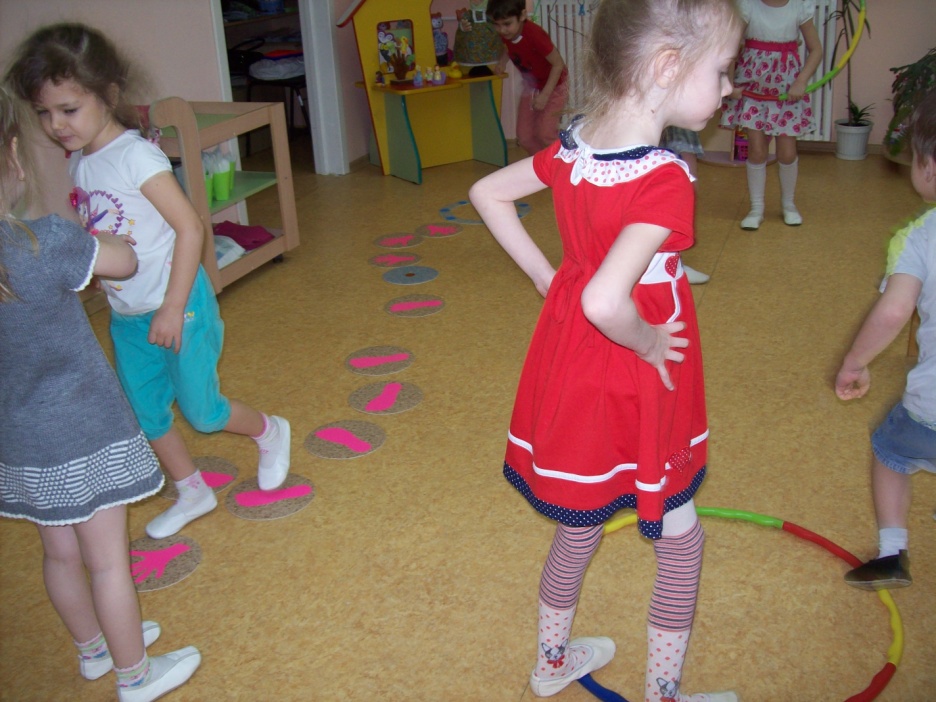 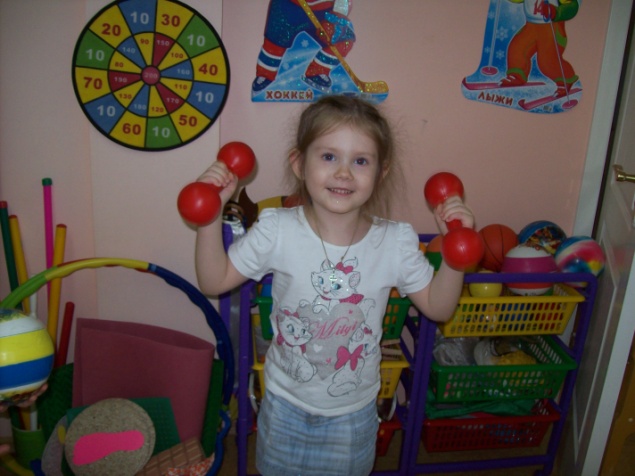 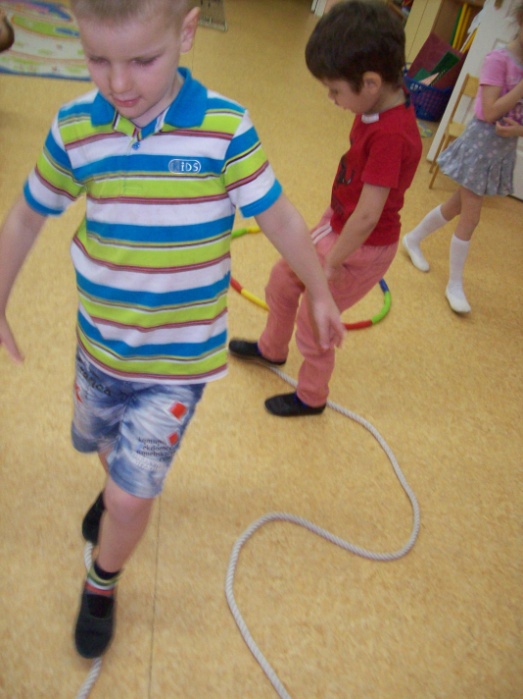 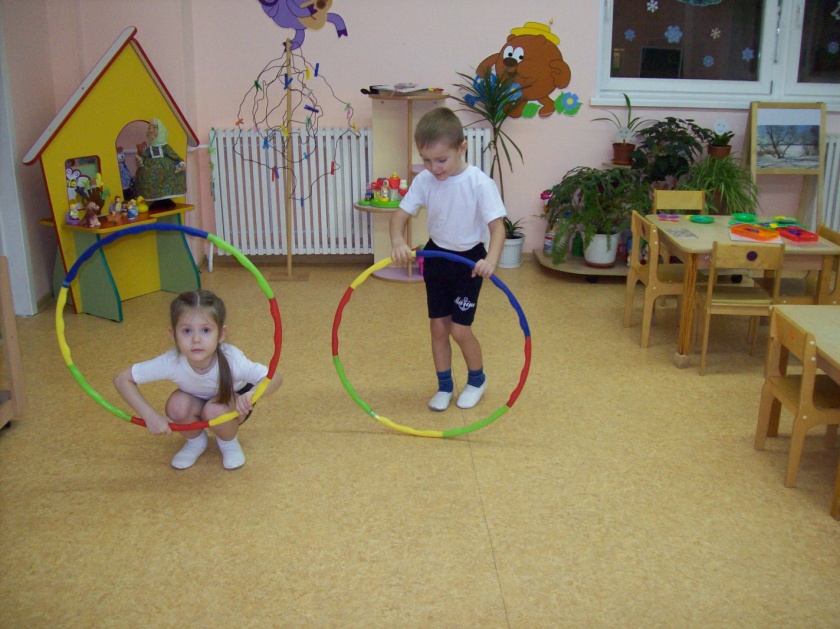 «Художественно – эстетическое развитие»
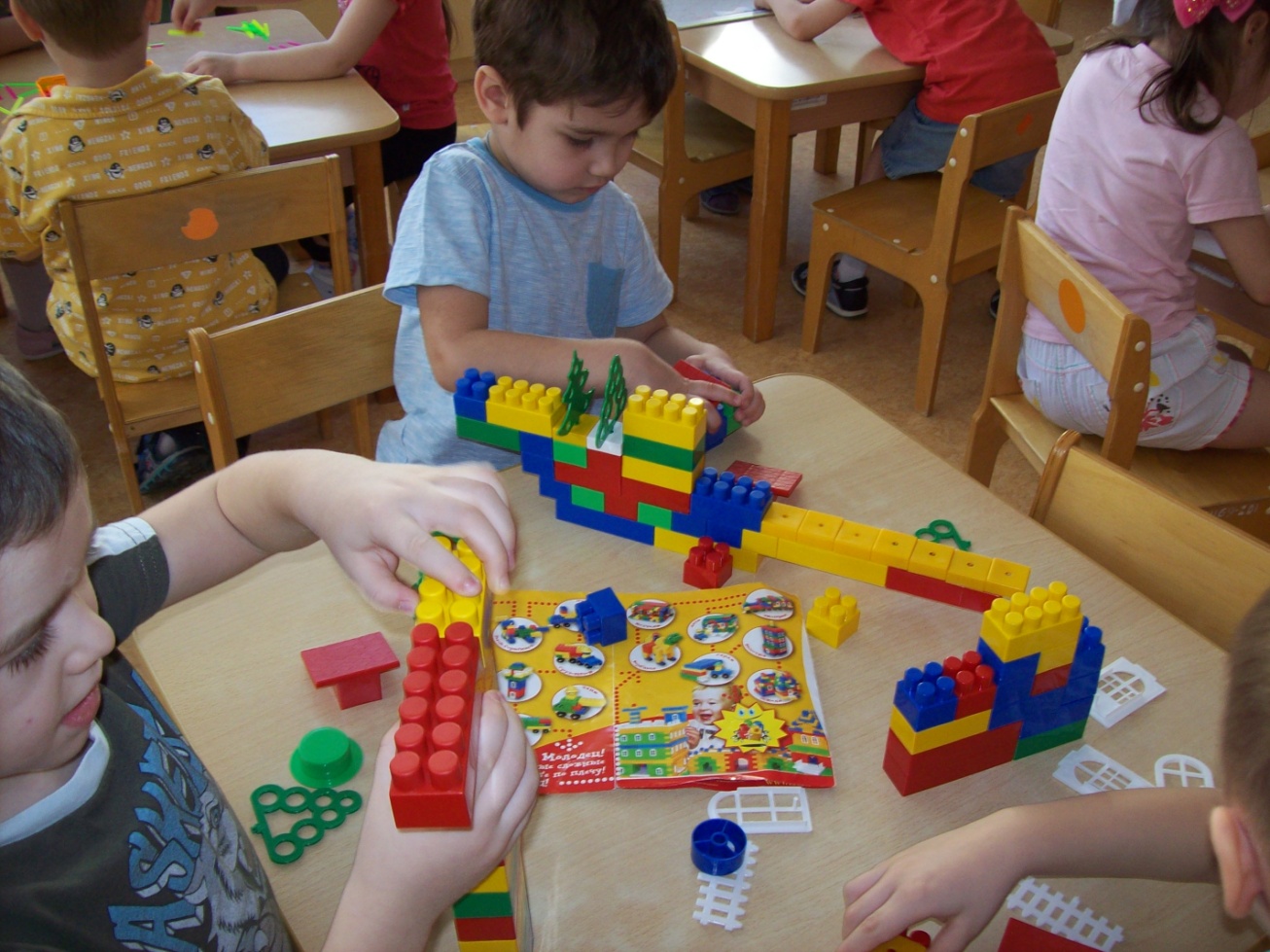 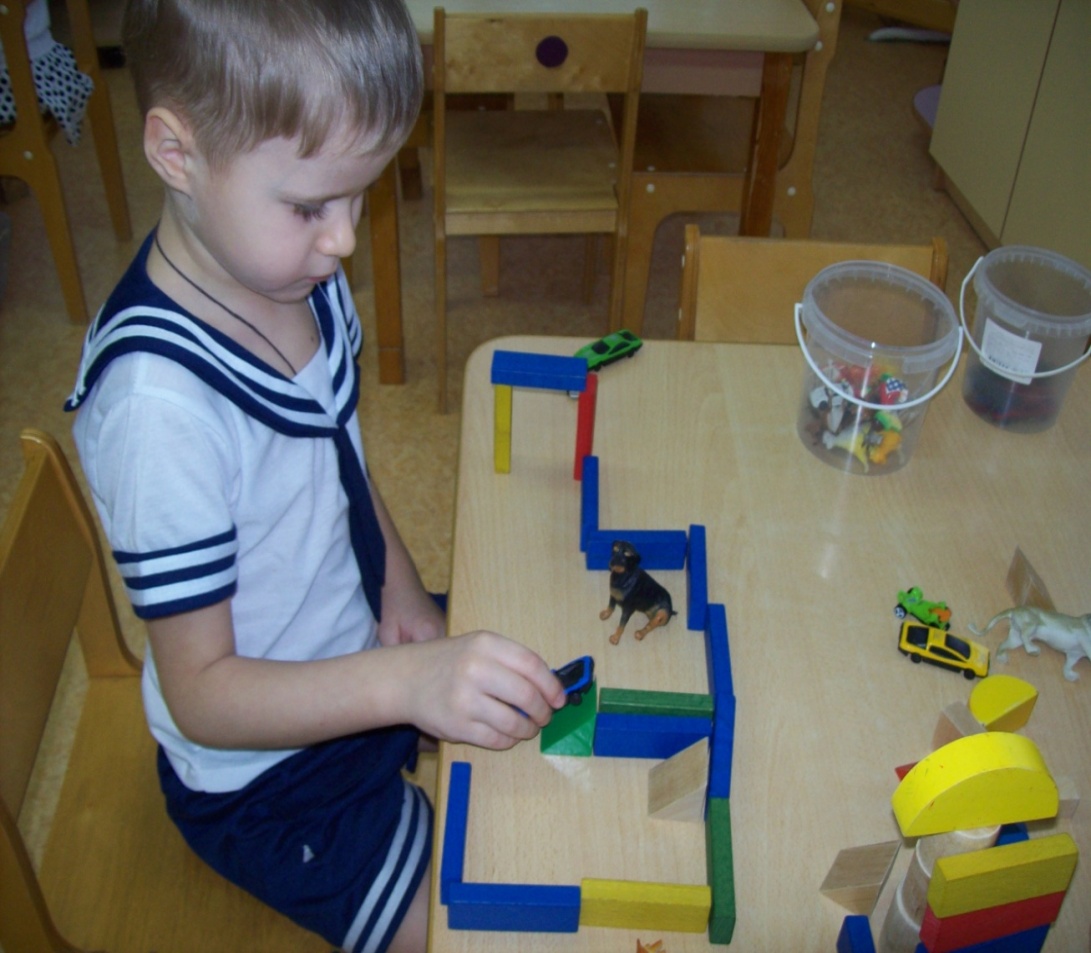 «Художественно – эстетическое развитие»
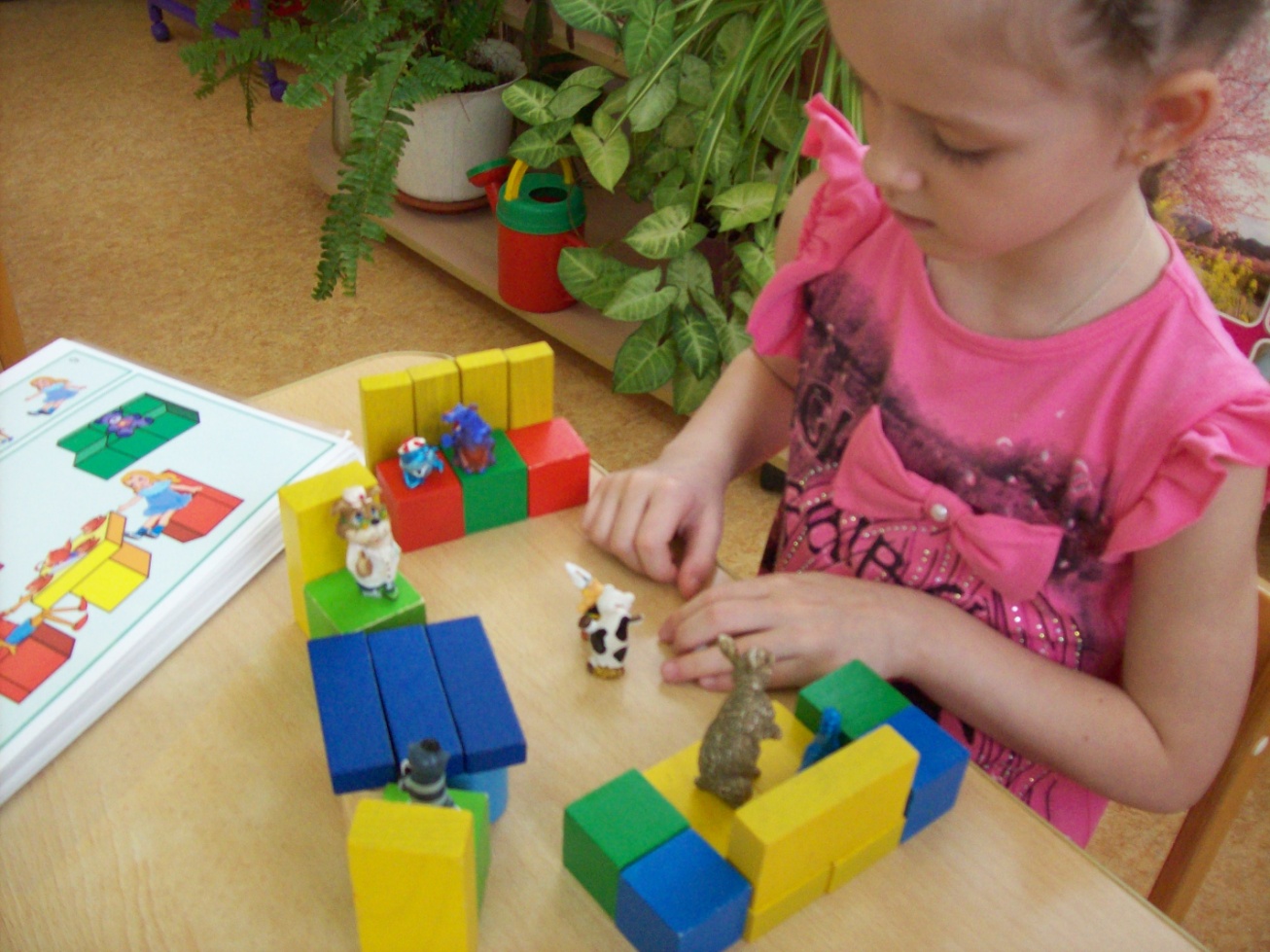 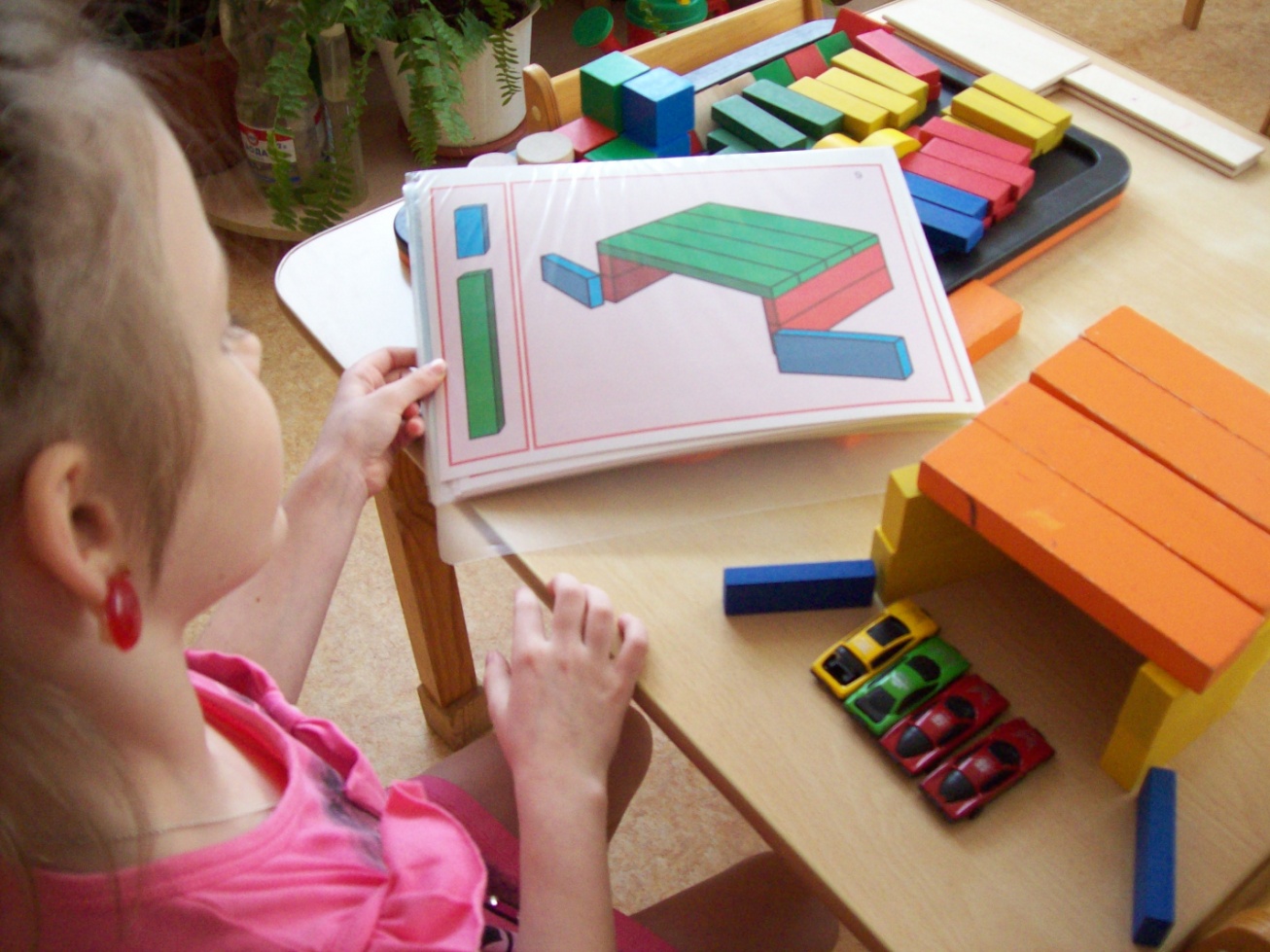 «Художественно – эстетическое развитие»
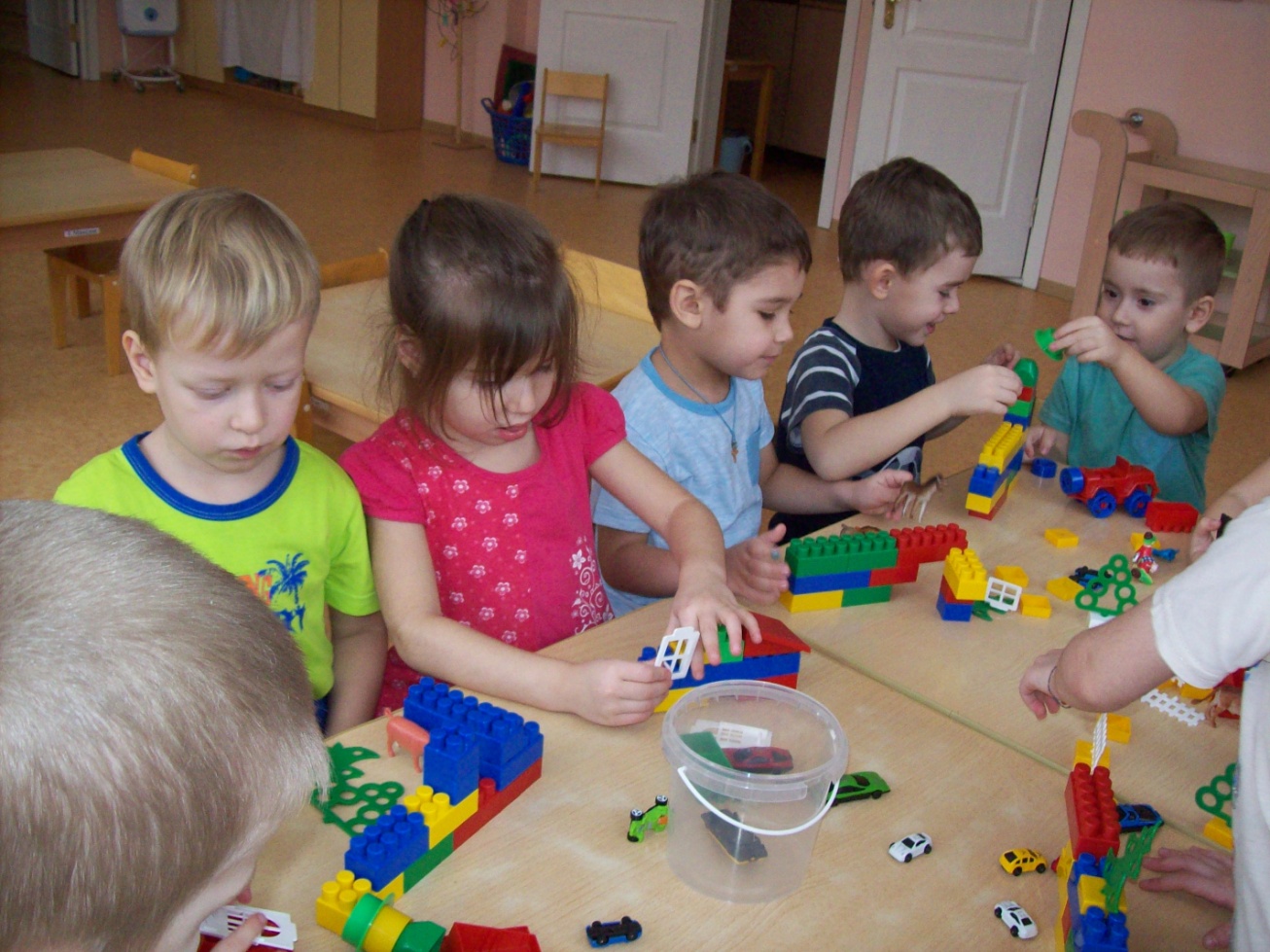 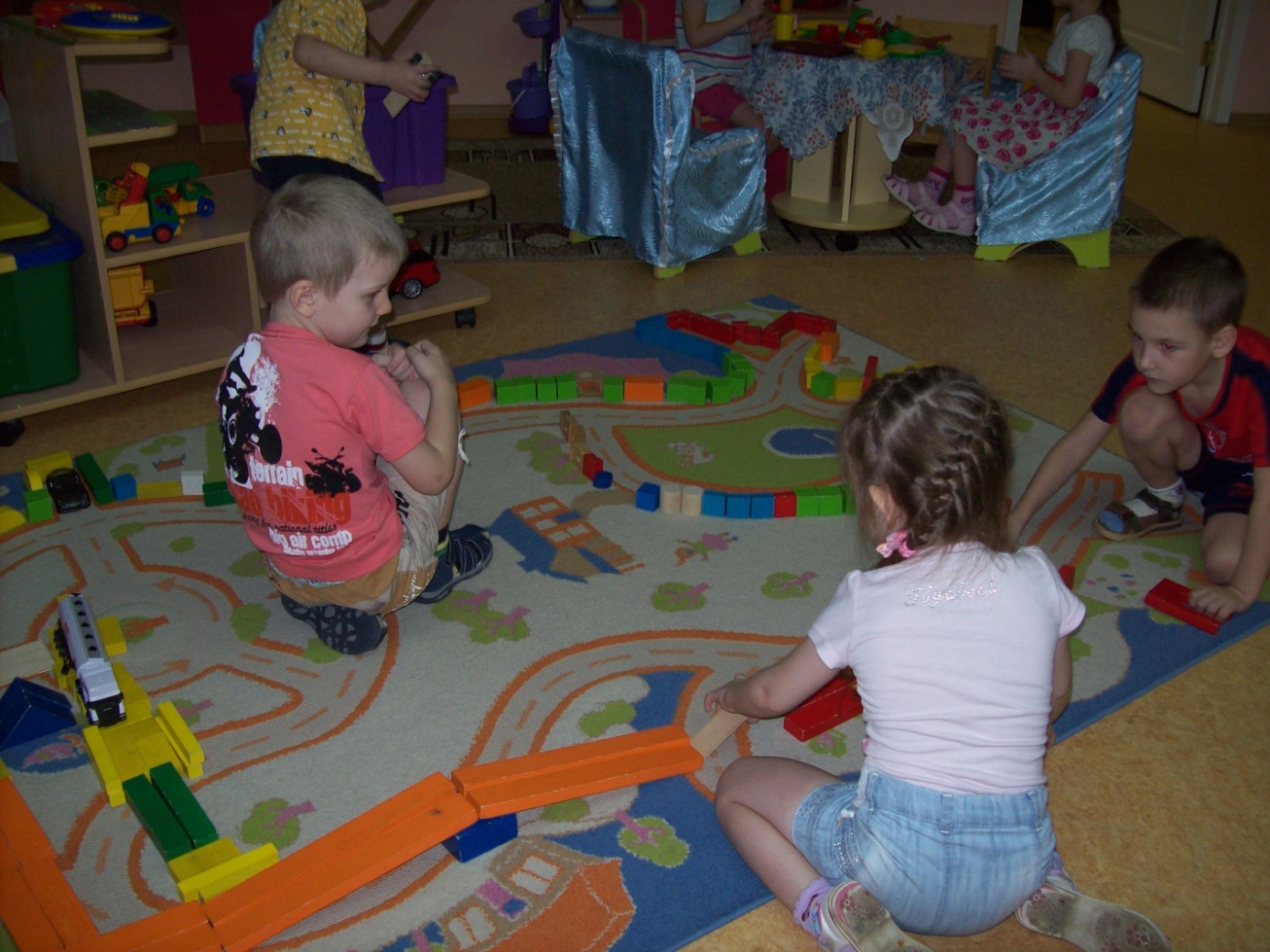 «Художественно – эстетическое развитие»
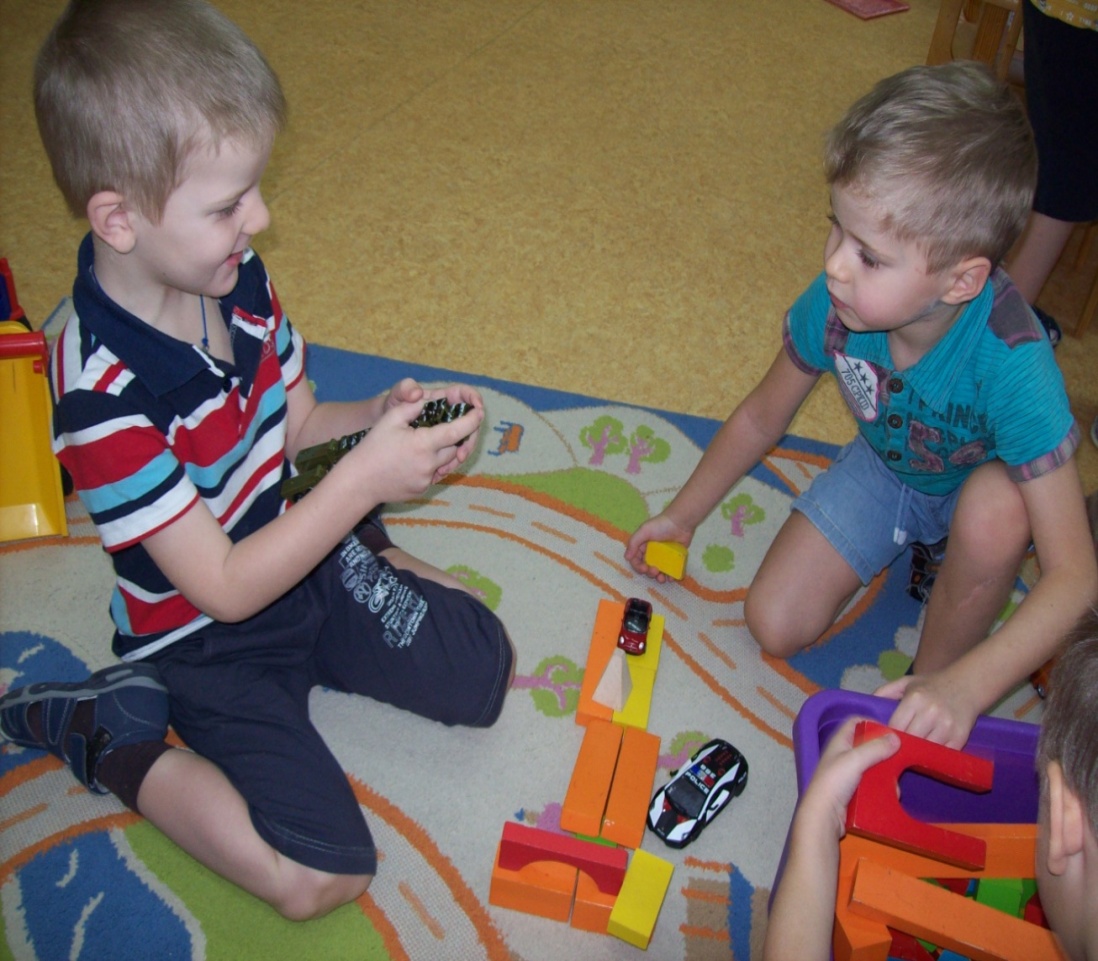 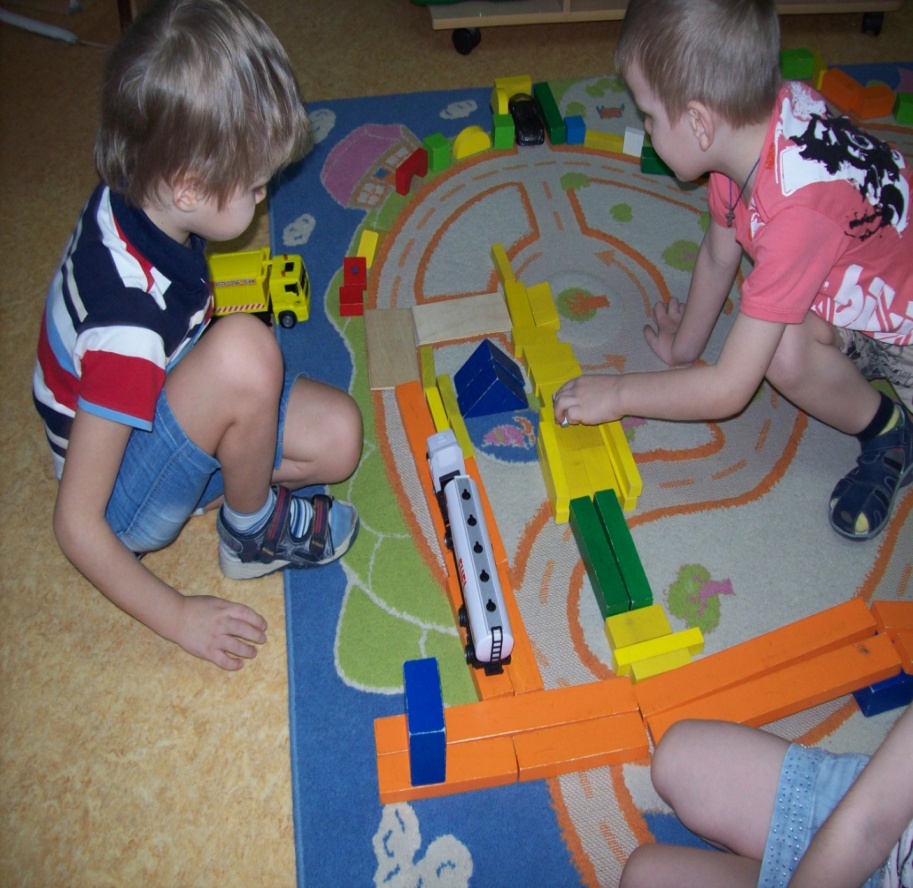 «Художественно – эстетическое развитие»
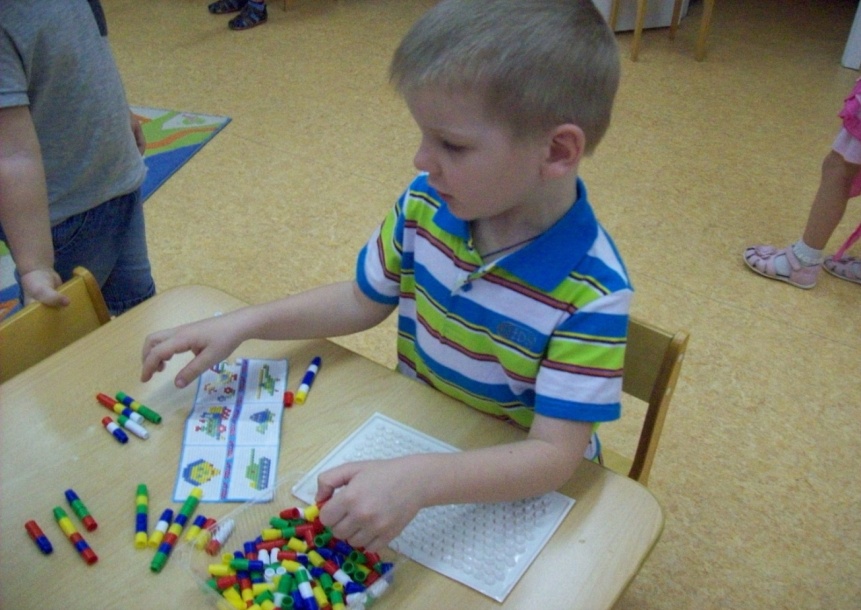 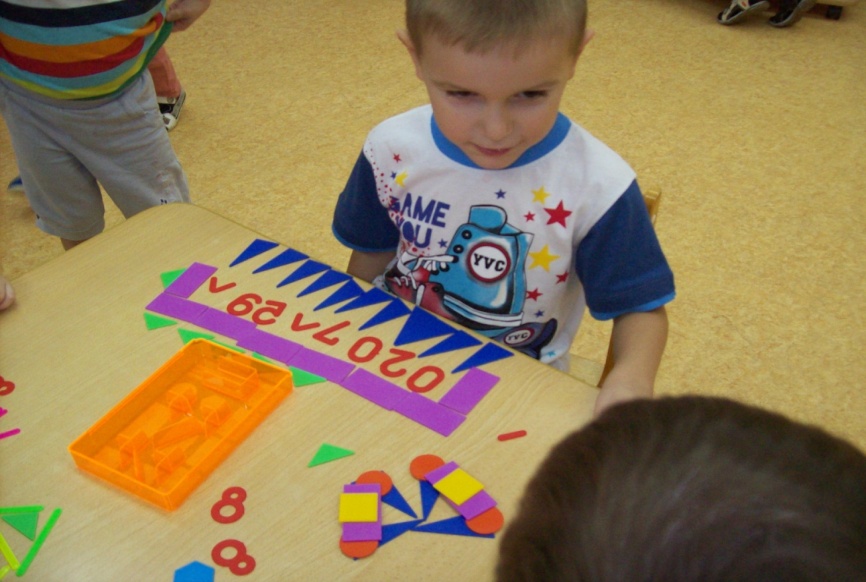 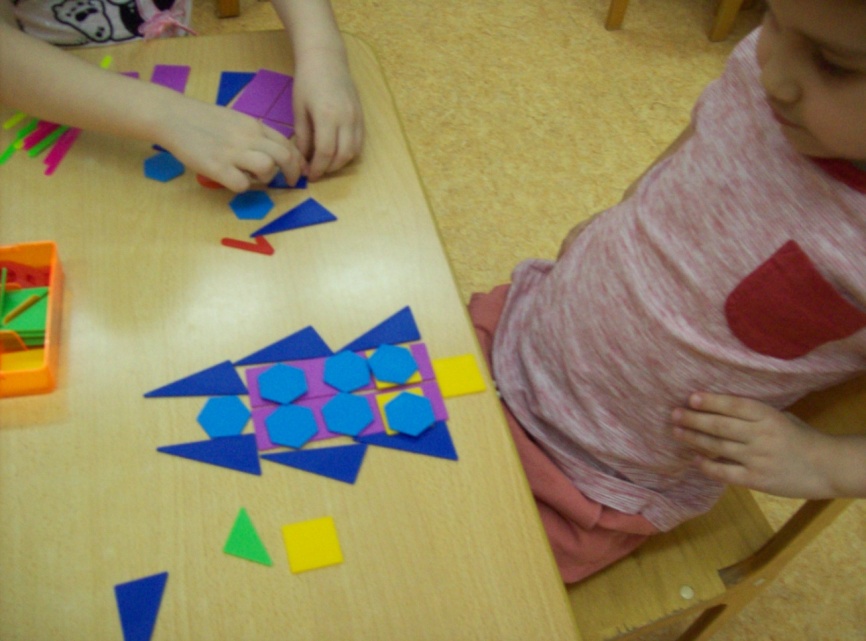 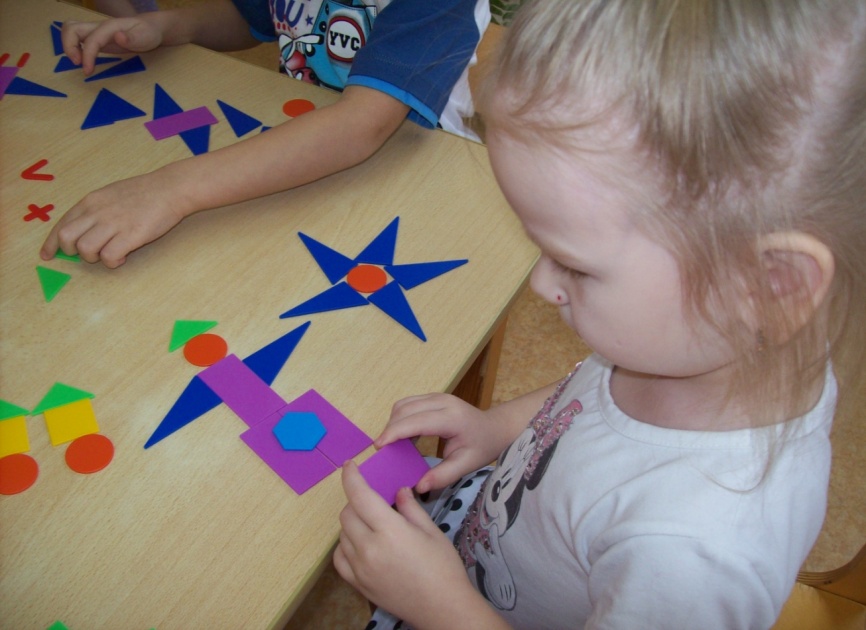 «Художественно – эстетическое развитие»
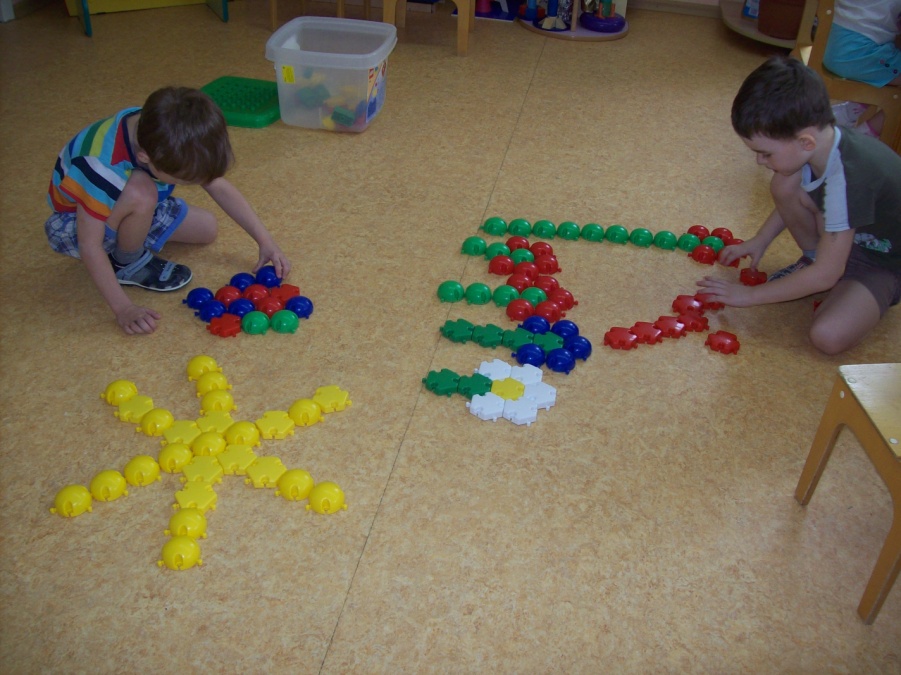 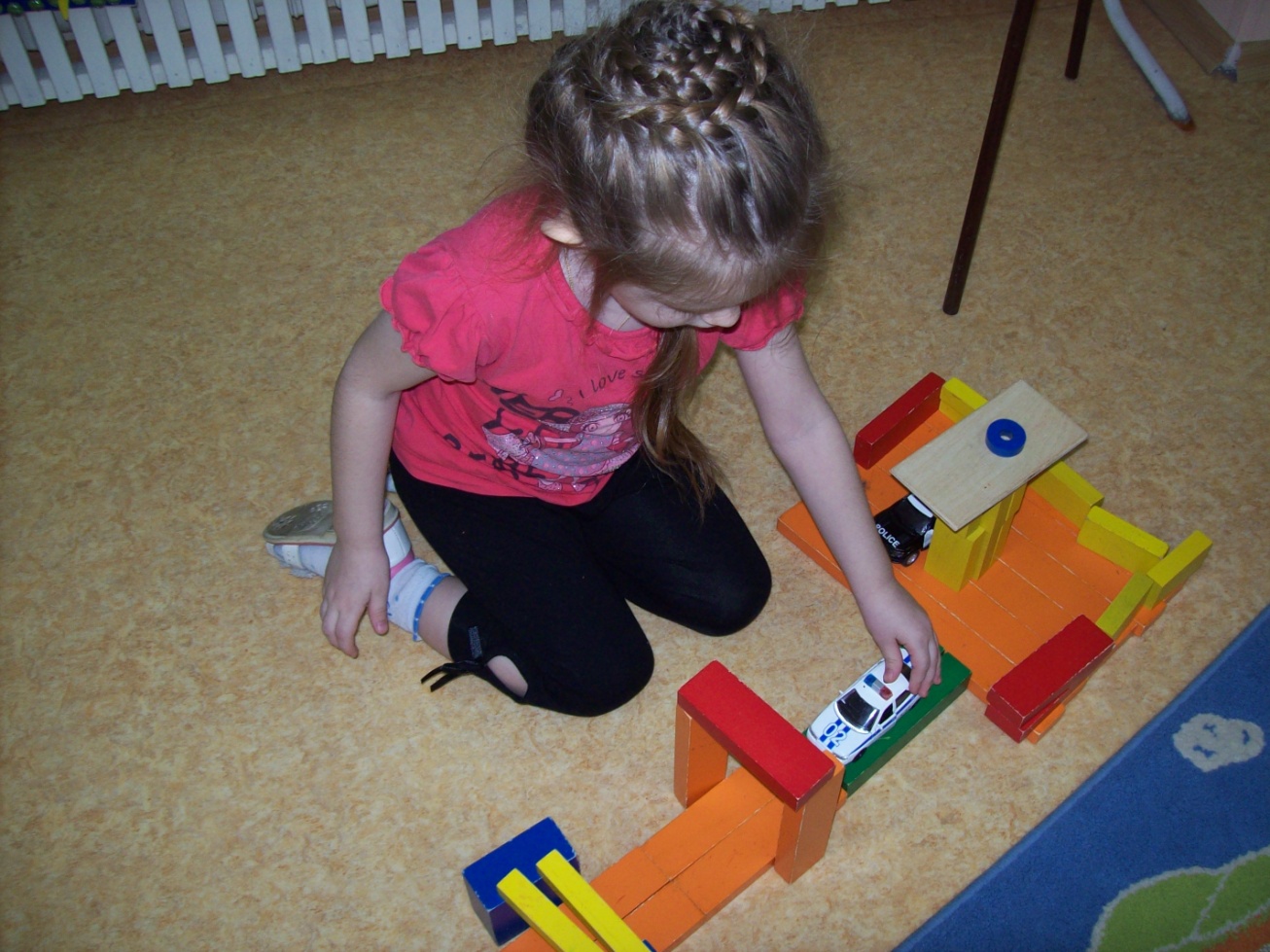 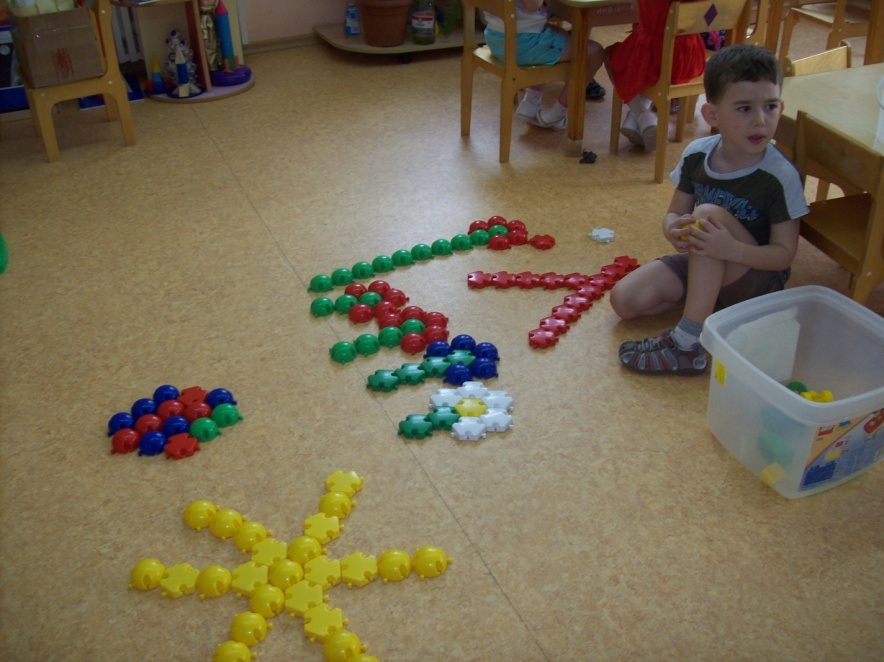 «Художественно – эстетическое развитие»
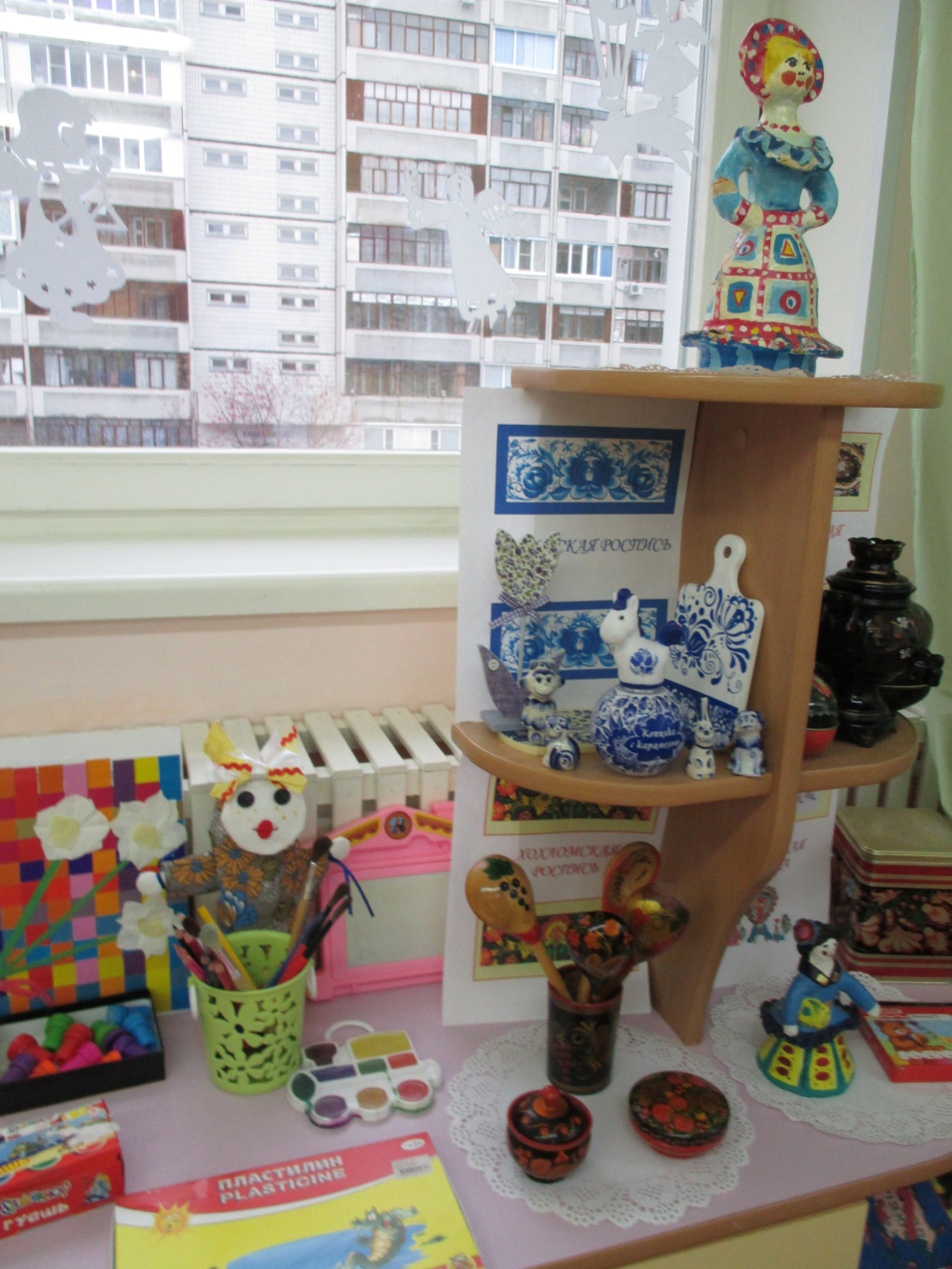 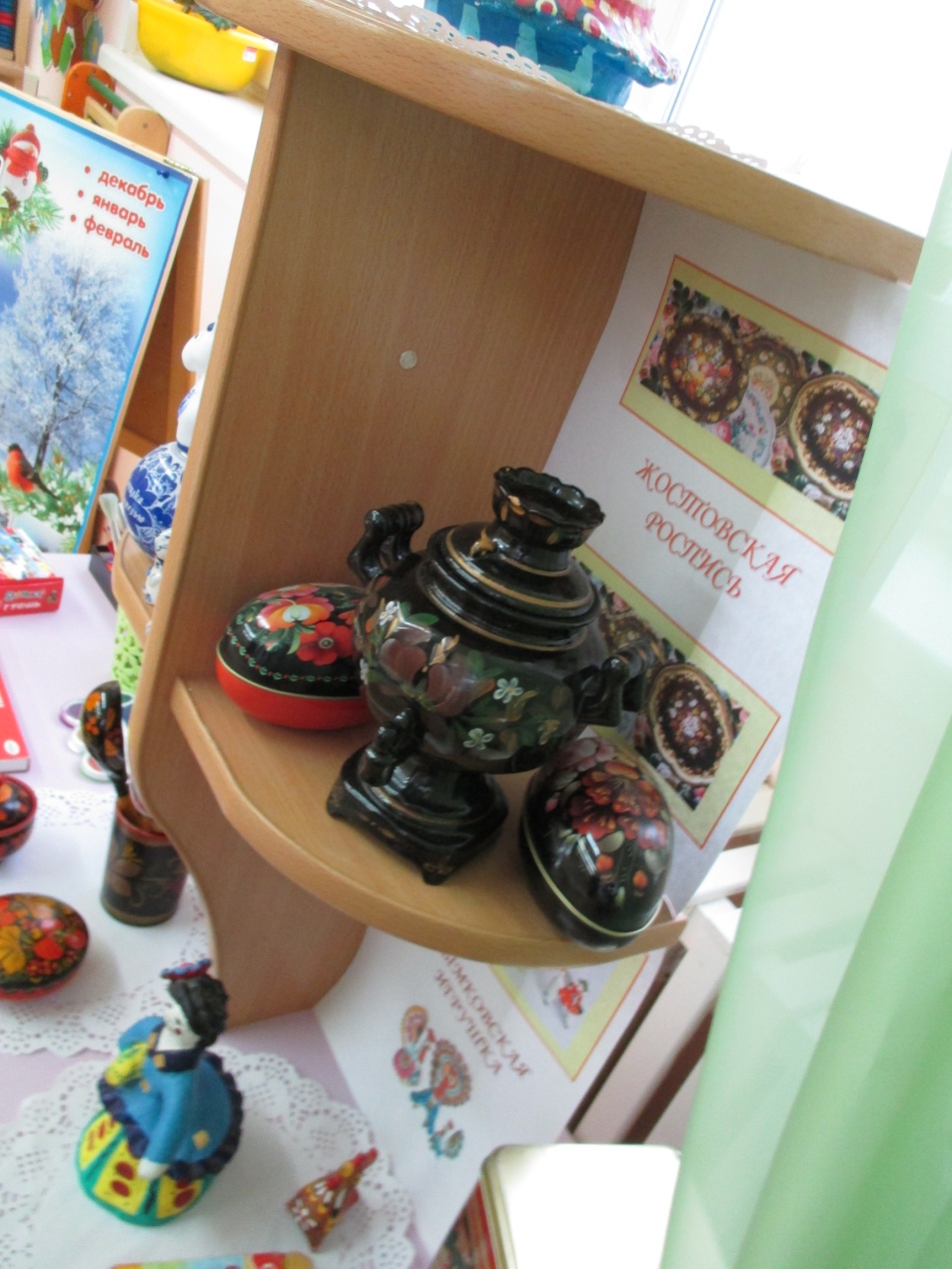 «Художественно – эстетическое развитие»
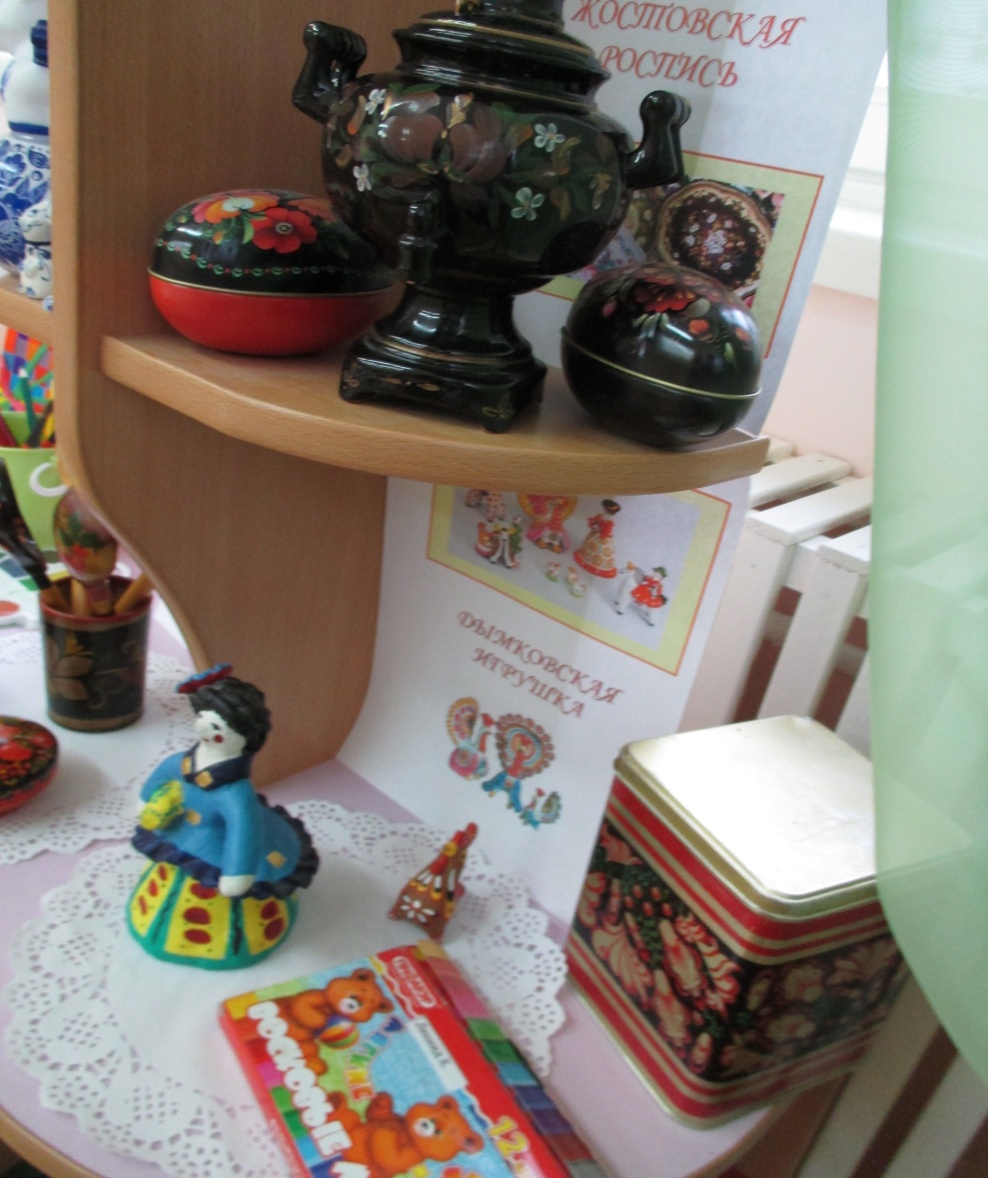 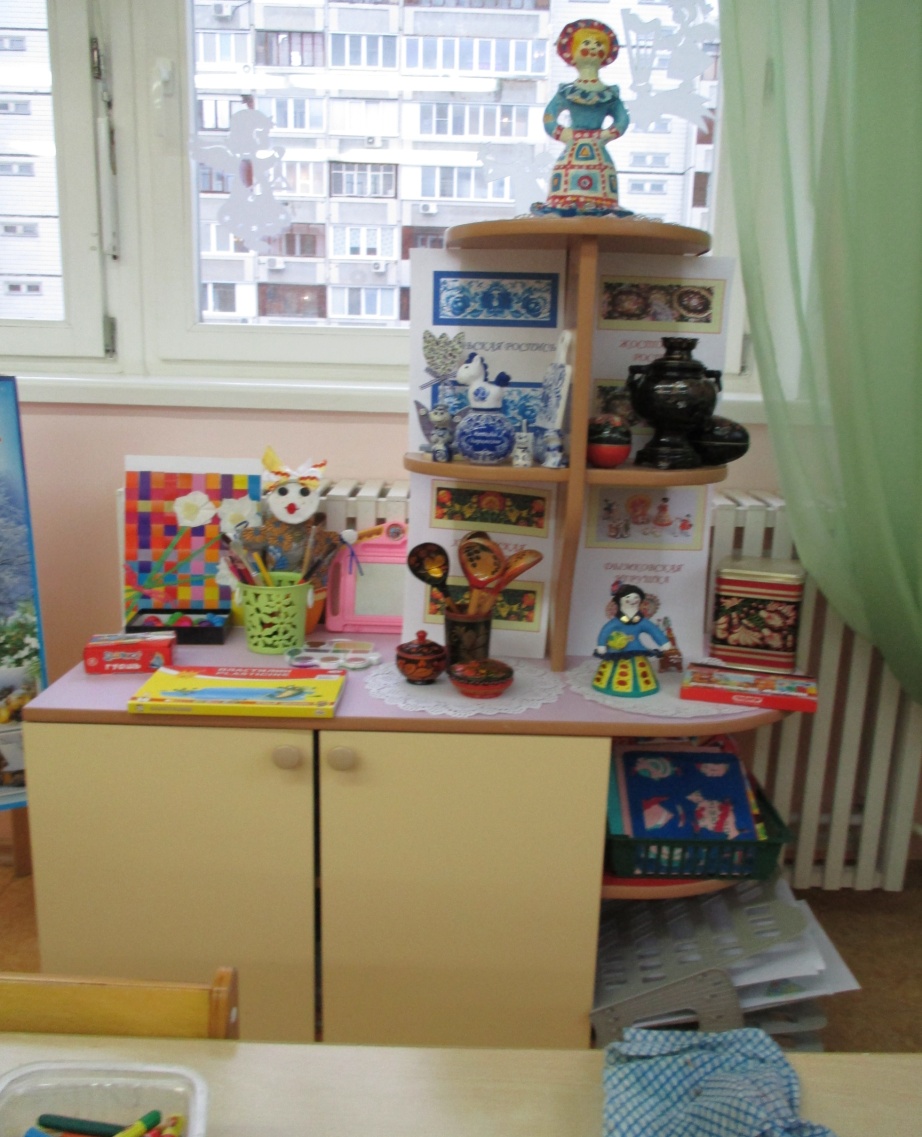 «Художественно – эстетическое развитие»
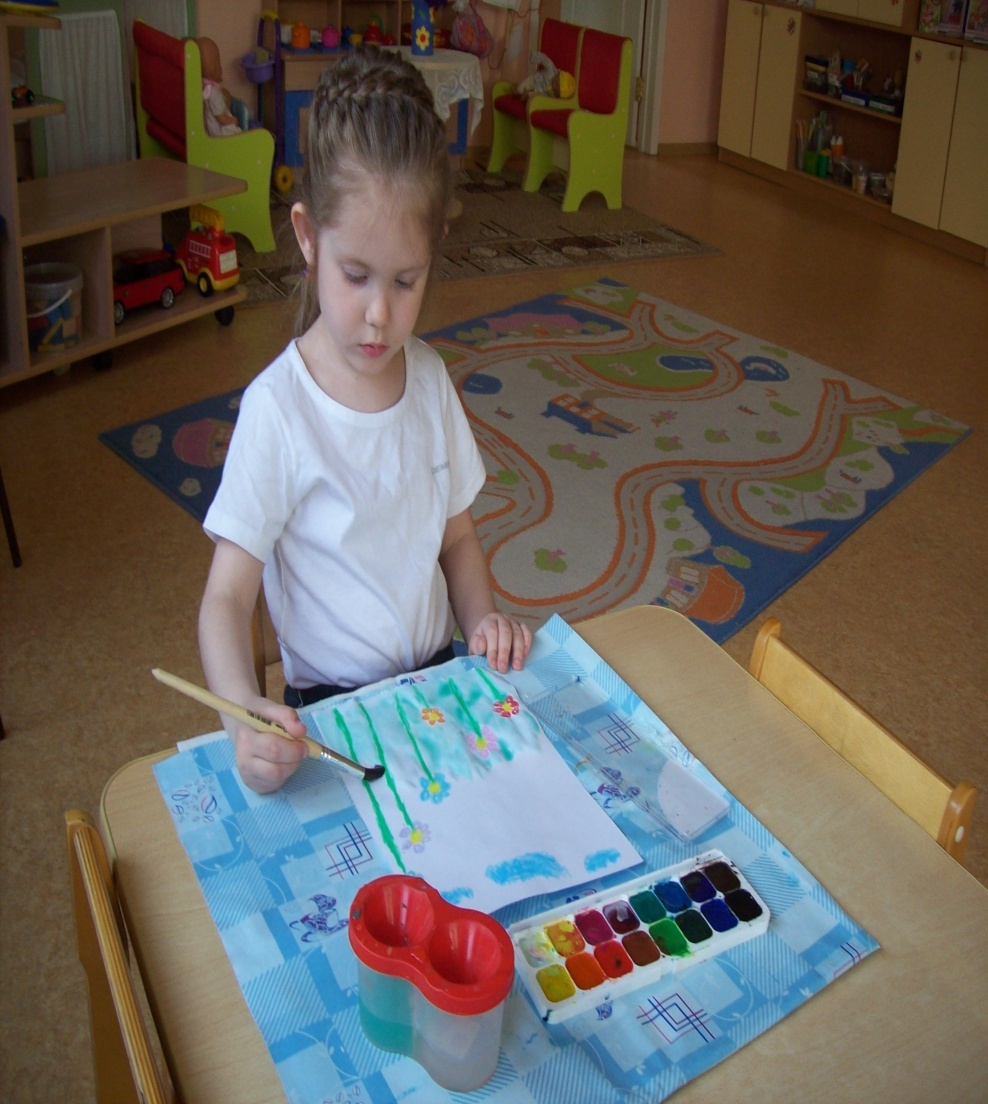 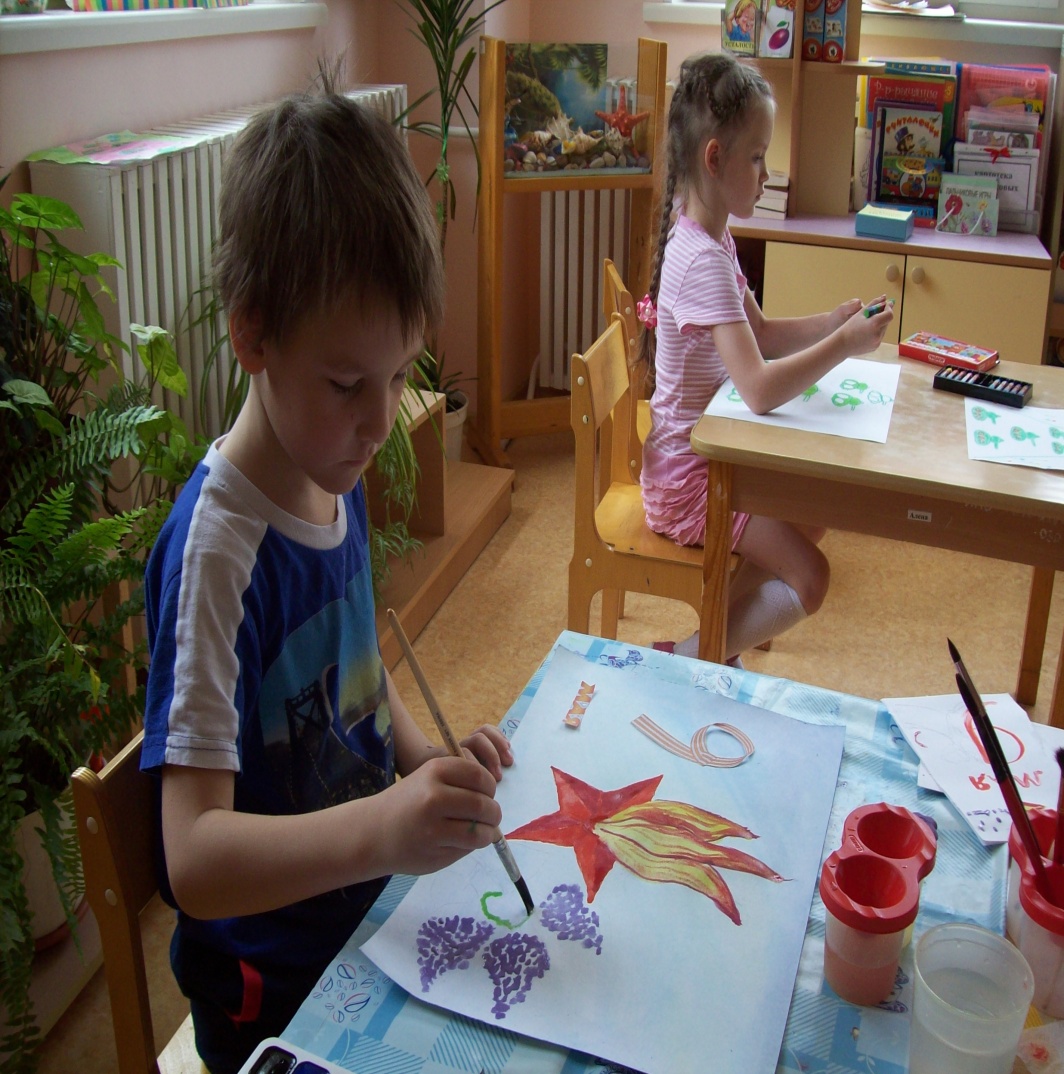 «Художественно – эстетическое развитие»
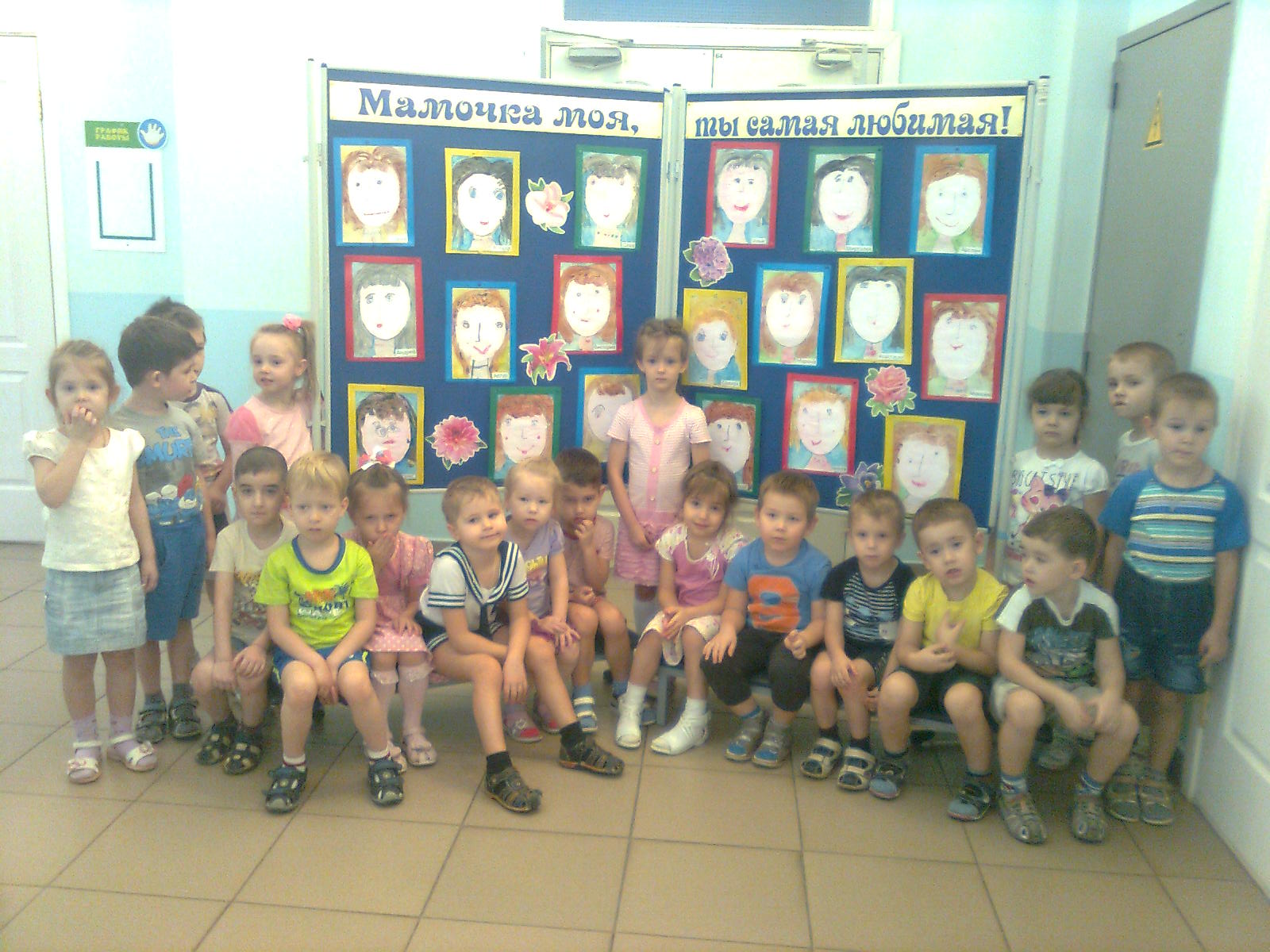 «Художественно – эстетическое развитие»
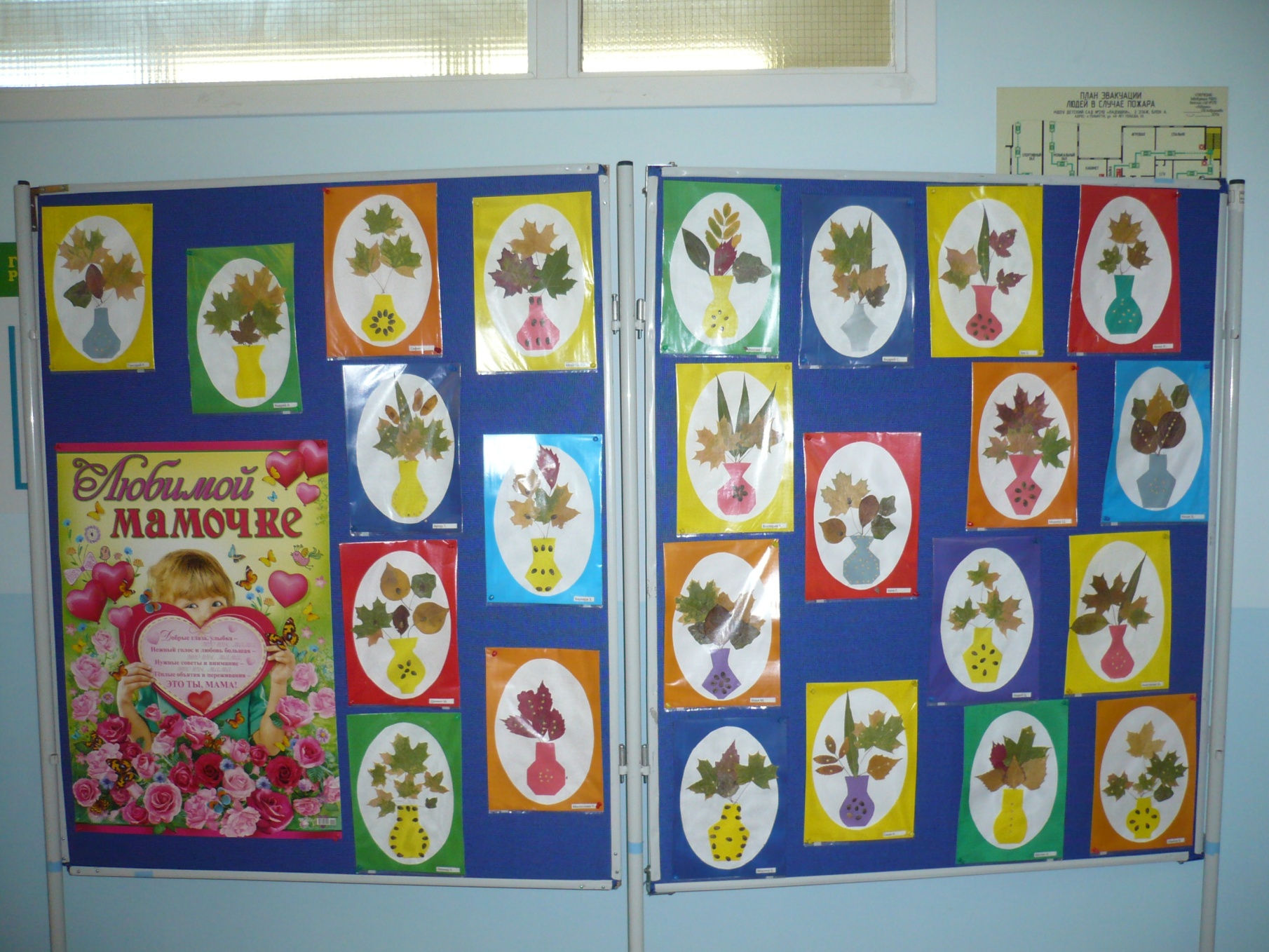 «Художественно – эстетическое развитие»
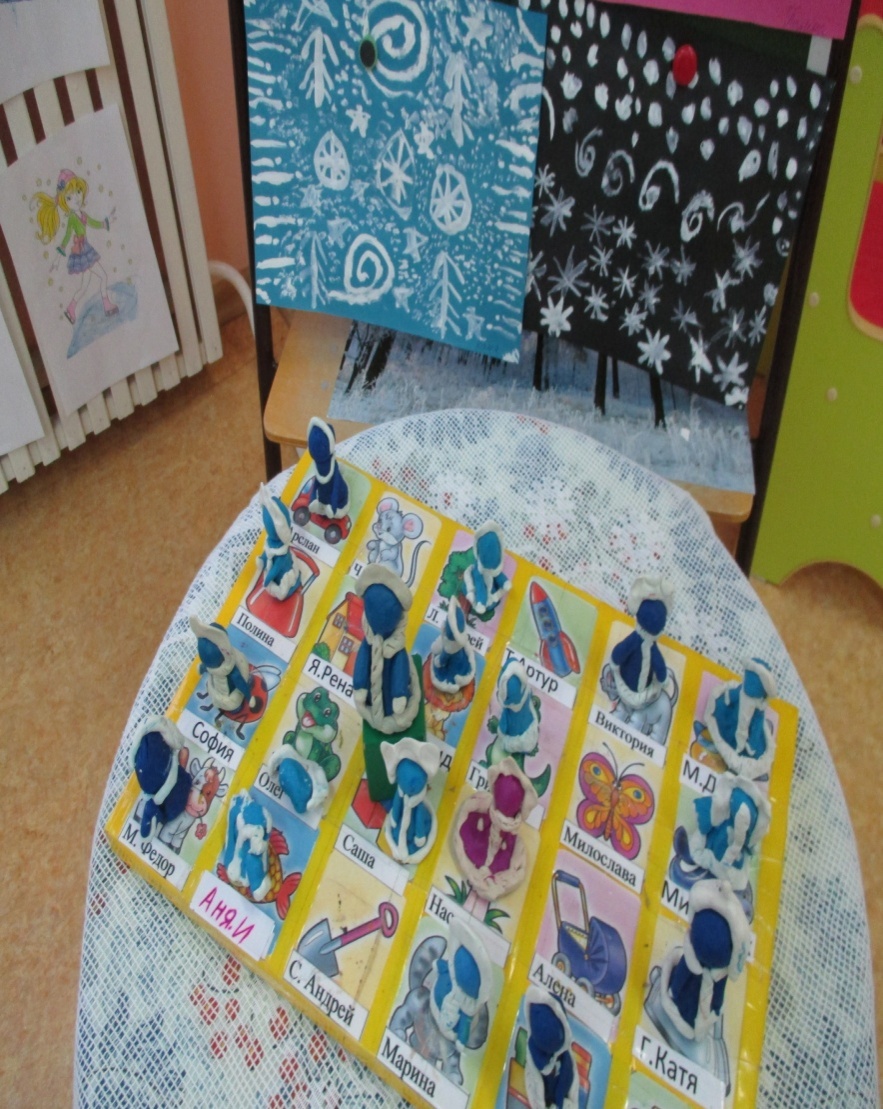 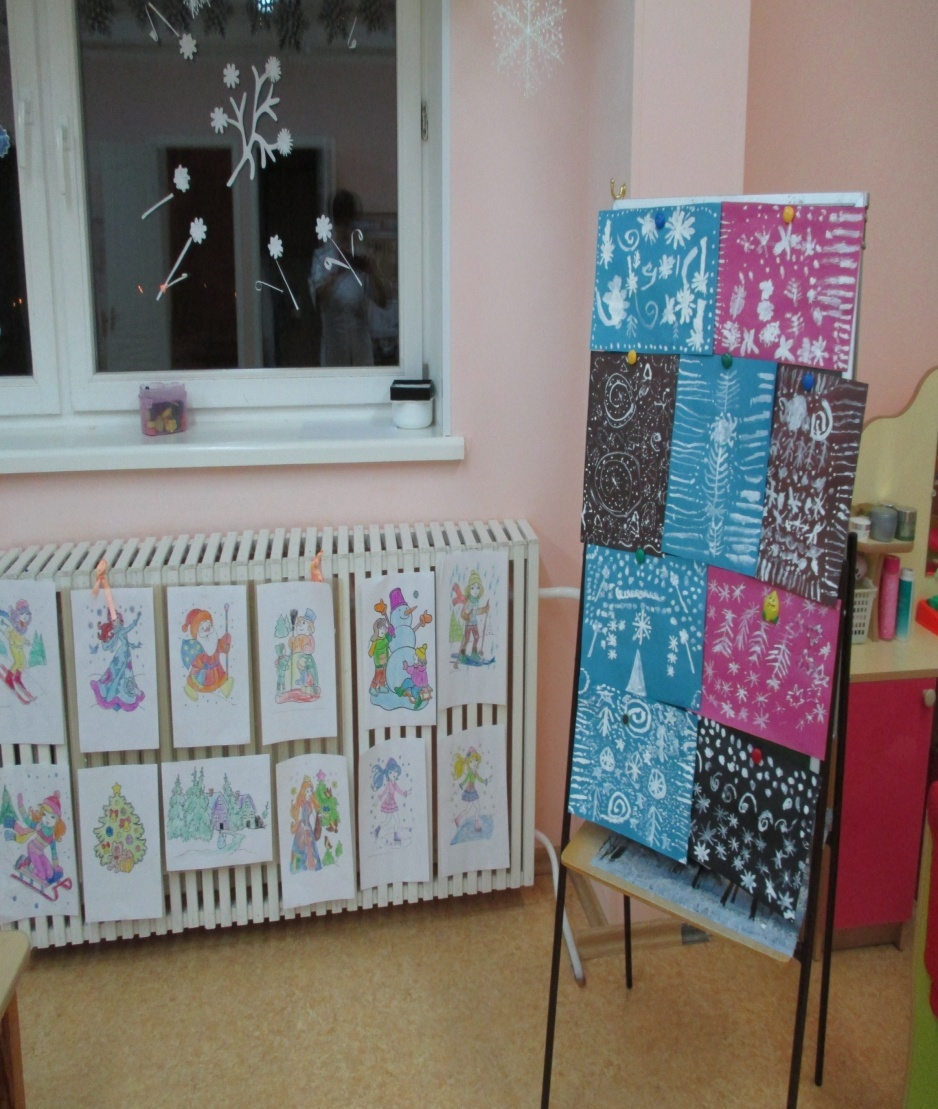 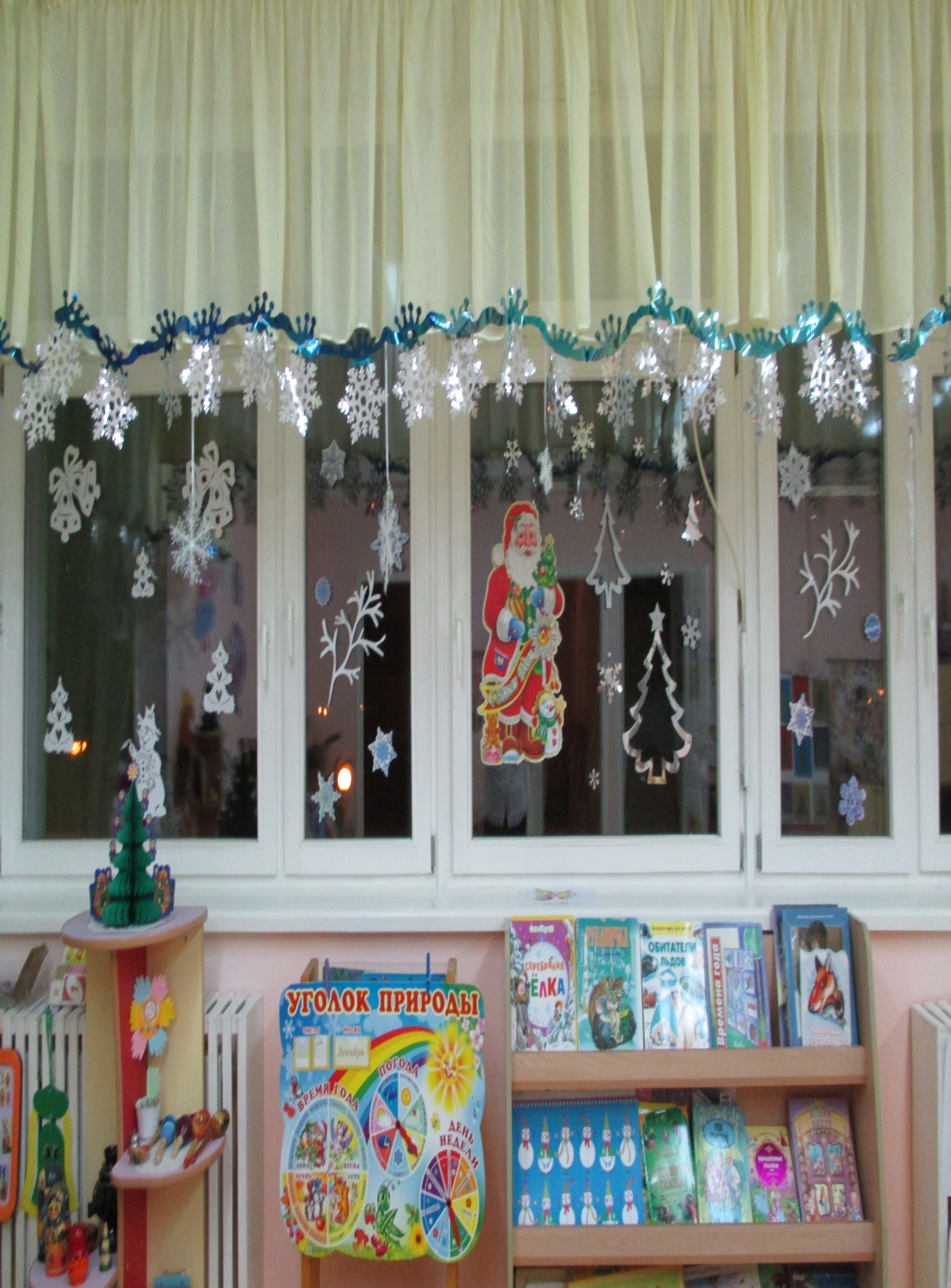 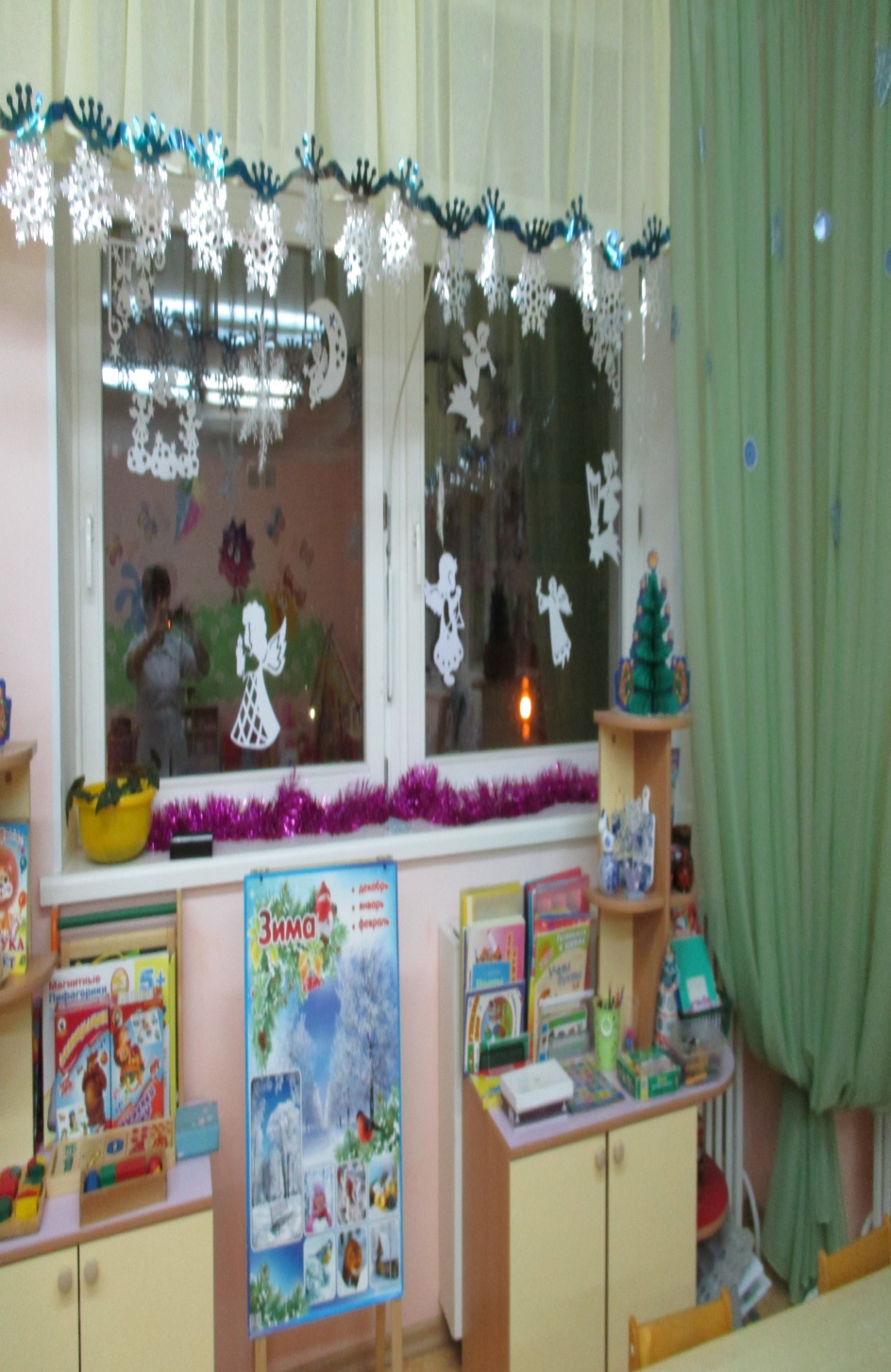 Подготовила воспитатель: Дурманова Любовь ВасильевнаСпасибо за внимание!
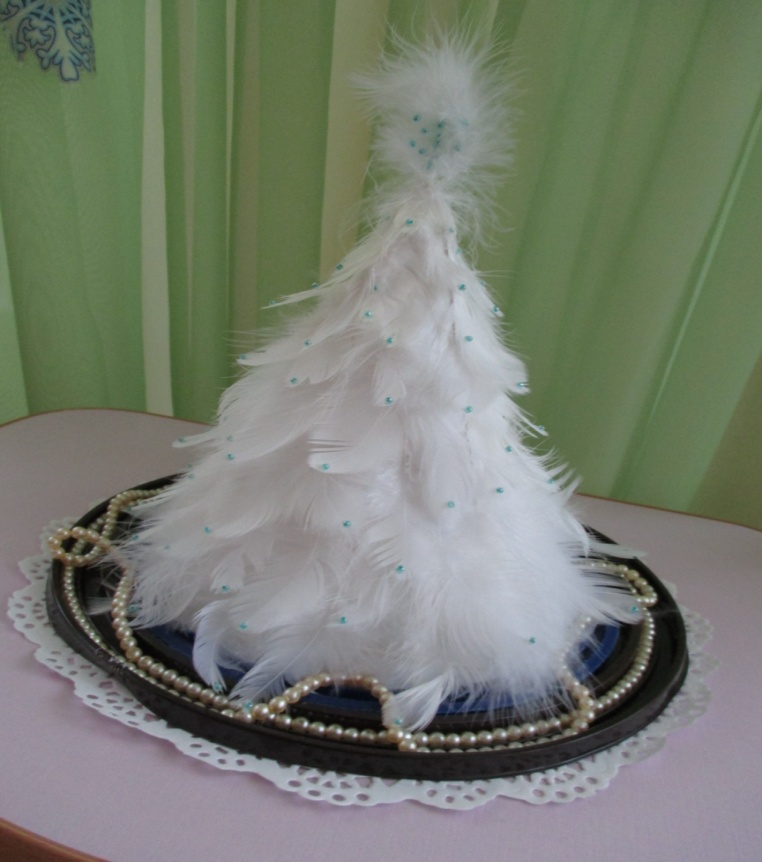 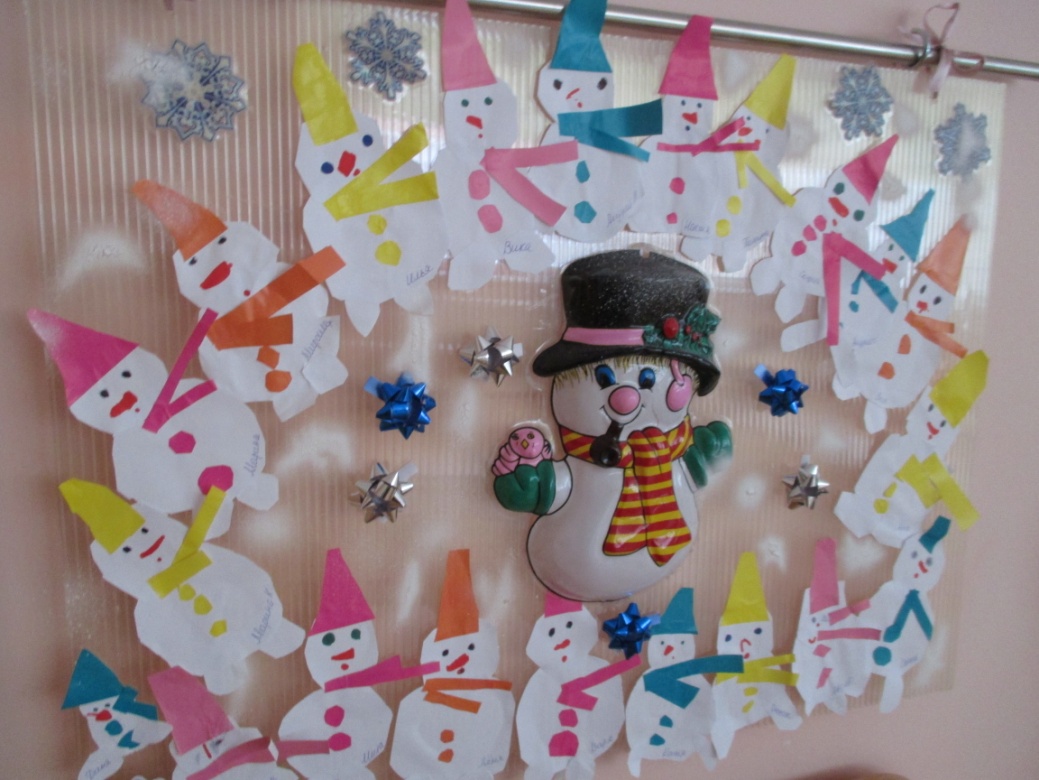